Faculdade Cosmopolita – Curso de Direito
COMISSÃO DE AVALIAÇÃO – MEC
Profª. Dra. Flavia Petra Melara Benatti
Profª. Dra. Maria Neurilane Viana Nogueira

Reconhecimento do Curso de Direito

Visita in loco virtual – 21 a 23/08/2023
Faculdade Cosmopolita – Curso de Direito
Identificação Institucional
Faculdade Cosmopolita – Curso de Direito
Diretoria
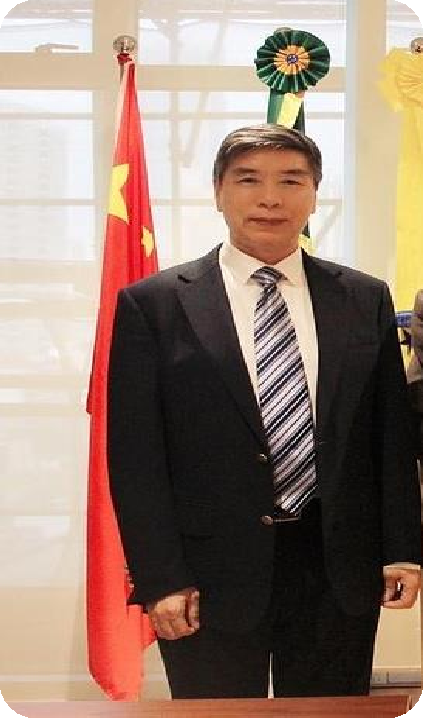 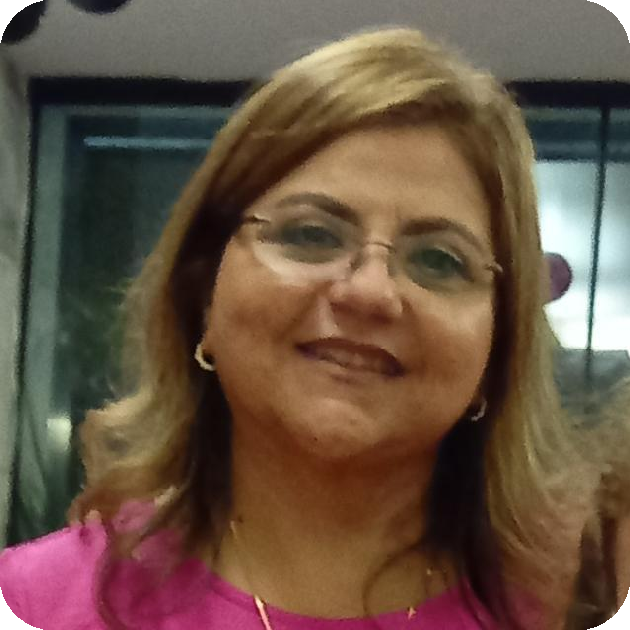 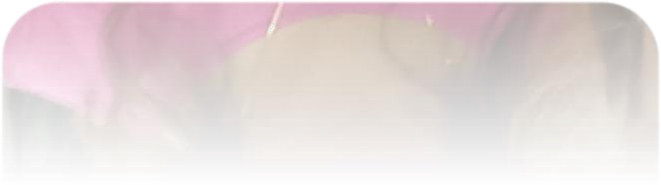 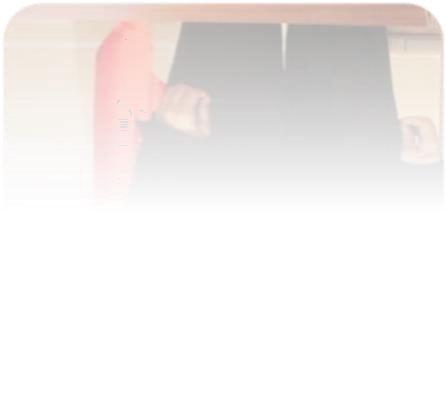 Dra. Ana Cláudia Hage
Diretor Acadêmica
Jian Zhong Yang
Diretor Geral
Mantenedor
Faculdade Cosmopolita – Curso de Direito
Coordenação: Profª. Msc. Erika Oliveira de Alencar Silva.

Formação:
Bacharel em Direito com Ênfase em Direito Empresarial;
Mestre em Direito: PPGD Direitos Fundamentais – Universidade da Amazônia;
      Especialista em Comércio Exterior e Relações Internacionais  - Centro Universitário do Estado do Pará .

  Docência Superior:
Profª. Coord. Curso de Direito Faculdade Cosmopolita;
Profª.  Faculdade Cosmopolita;
Profª. Instituto Navigare – Pós-graduação;
    Profª. UNAMA – SER EDUCACIONAL .

 Consultoria:
Direito Empresarial;
Comercio Exterior.
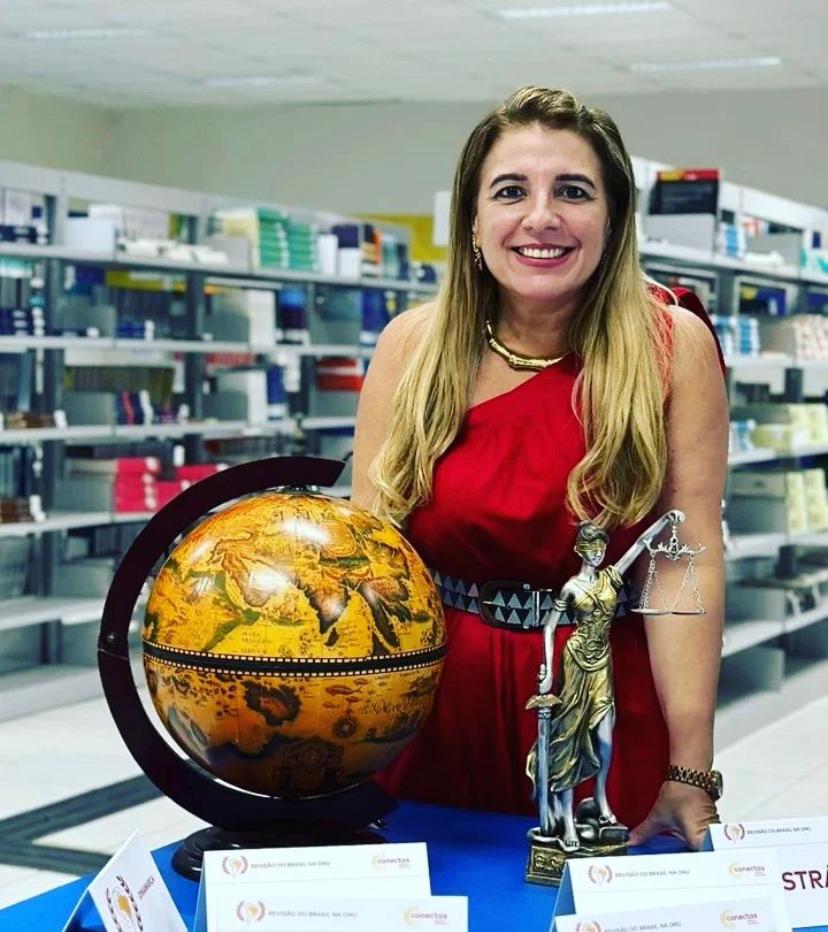 E-mail:	erika.silva@faculdadecosmopolita.edu.br
Instagram: @direito.cosmopolita
Faculdade Cosmopolita – Curso de Direito
Organização didático-pedagógica
OBJETIVOS DO CURSO DE DIREITO
O curso de Direito tem como objetivos a formação do homem público ao cidadão; do profissional consciente de seus deveres e direitos, com sólidos conhecimentos teóricos e práticos, técnico-jurídicos bem como sócio e políticos; do profissional com capacidade de interagir com outras áreas de conhecimento; um profissional com o perfil que o mercado atual exige, atuante, integrativo, com responsabilidade, com ética, dinamismo e competência no processo de desenvolvimento de sua região, em consonância com os valores institucionais, com as orientações das DCN e documentos de referência da OAB, estabeleceu como objetivos gerais e específicos àqueles indicados na Res. CNE/CES Nº 9, De 29 De Setembro De 2004).
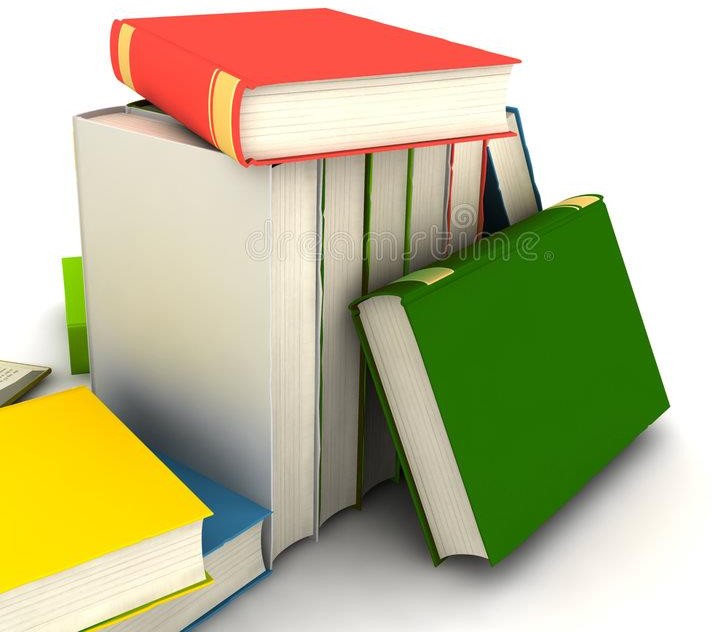 PERFIL PROFISSIONAL DO EGRESSO, COMPETÊNCIAS E HABILIDADES
 O profissional de Direito precisa desenvolver habilidades e competências, que contemplem a visão técnica e profissional, além de precisar ser um humanista, ou seja, um profissional capaz de situar as necessidades dos indivíduos, da comunidade, ou ainda de parcelas da sociedade, dentro de um quadro de possibilidades e de lutas pela realização de anseios legítimos. formar profissionais do direito adaptáveis e com a suficiente autonomia intelectual e de conhecimento para que se ajuste sempre às necessidades emergentes, revelando adequado raciocínio jurídico, postura ética, senso de justiça e sólida formação humanística.
O Programa de Acompanhamento dos Egressos conta com uma base de dados, com informações atualizadas dos egressos; mecanismos para a promoção de um relacionamento contínuo entre a Faculdade Cosmopolita e seus egressos; e mecanismos para avaliar a adequação da formação do profissional para o mercado de trabalho.
Com base no que está determinado no PDI, a política institucional a ser realizada no curso de Direito, será um Programa de Acompanhamento dos Egressos, com o objetivo de manter uma linha permanente de estudos e análises sobre os mesmos, a partir das informações coletadas, para avaliar a qualidade do ensino e adequação da formação do profissional às necessidades do mercado de trabalho.  A partir do PDI, o PPC do curso de Direito, ressalta que a IES manterá um Programa de Acompanhamento Acadêmico de forma on-line, voltado com exclusividade a alunos e ex-alunos, com o objetivo de mantê-los em contato com a IES e com o mercado de trabalho.
Os participantes do programa possuirão acesso às informações sobre a profissão, educação continuada e aos acontecimentos do meio acadêmico, além de possibilitar a formação de uma rede de contatos entre os coordenadores, professores, colegas de turma e funcionários da Instituição.
Coerência do Currículo com as DCNs e demais legislações
O curso de Direito atende nas Resoluções CNE/CES nº 5, de 17 de dezembro de 2018 e CNE/CES nº 2, de 19 de abril de 2021 e demais legislações pertinentes, uma vez que:
A carga horária do curso é de 3773 h/r e 4528 h/a
Libras está sendo oferecida como disciplina optativa; (Decreto 5.626, de 22 de dezembro de 2005)
O tempo mínimo de integralização é de 5 anos;
Os objetivos do curso e o perfil do egresso atendem ao estabelecido nos artigos 3º e 4º das DCN;
Quanto as Práticas simuladas, a Coordenação do Núcleo de Prática Jurídica ao protocolar as respostas às questões processuais que serão formuladas, deverá considerar a pertinência do assunto com a peça processual que está sendo realizada em sala de aula e no NPJ, considerando que a organização dos componentes curriculares do 7º ao 10º semestre, será:
7º semestre - Prática simulada I - Civil;
8º semestre - Prática simulada II - Previdenciário;
9º semestre - Prática simulada III - Penal;
10º semestre - Prática Simulada IV - Trabalho
Coerência do Currículo com as DCNs e demais legislações
Com as Práticas Simuladas procura-se desenvolver e estimular nos acadêmicos a habilidade de aplicar o direito a uma realidade (ainda que simulada) abordando discussão de processos judiciais reais, simulação de audiências, elaboração de peças processuais, julgamentos, visitas Técnicas aos órgãos competentes para identificar a solução jurídica mais adequada a cada caso, explorando as possíveis alternativas. A Prática Simulada antecede a Prática Real para que o acadêmico já esteja seguro quando do atendimento de casos reais. No âmbito das disciplinas, portanto, somam a carga horária total de 160 horas Aulas e 133 horas relógios. As atividades realizadas estão em conformidade com a Lei nº 8.904/94, Portaria do Ministério da Educação nº 1.866/94, Resolução nº 09 do Conselho Nacional de Educação e Câmara de Educação Superior de 29 de setembro de 2004 e Lei n.º 11.788, de 25 de setembro de 2.008 e Resolução CNE/CES 2 de abril de 2021.
O estágio supervisionado, com 400 h/r, atende ao estabelecido no Art 7º das DCN;
As atividades complementares atendem ao Art. 8º da DCN, com estudos e práticas independentes presenciais e/ou a distância, a saber: monitorias, estágios; programas de extensão; estudos complementares; participação em cursos, seminários, conferências e congressos;
O Trabalho de Curso atende ao Art. 10 das DCN, e será feito sob orientação docente;
Coerência do Currículo com as DCNs e demais legislações
As Políticas de Educação Ambiental (Lei nº 9.795, de 27 de abril de 1999 e Decreto Nº 4.281 de 25 de junho de 2002) são contempladas em Formação Geral I, nas atividades do Núcleo de Estudos Dirigidos e em Direito Ambiental (10º período); e, Relação Jurídica e Social na Amazônia (2º período).
Atende à Resolução CNE Nº 1, de 30 de maio de 2012 que estabelece Diretrizes Nacionais para a Educação em Direitos Humanos com atividades previstas em Formação Geral I, nas atividades do Núcleo de Estudos Dirigidos e em Direito das Minorias (1º período) e na estruturação geral dos compromissos do curso.
Atende ao estabelecido na Resolução CNE/CP N° 01 de 17 de junho de 2004 (Diretrizes Curriculares Nacionais para Educação das Relações Étnico-raciais e para o Ensino de História e Cultura Afro-brasileira e Indígena) sendo o conteúdo trabalhado em Formação Geral I, Antropologia e Sociologia Jurídica, História do Direito, Direito das Minorias, Direito dos Povos Indígenas (OPTATIVA), nos Seminários e eventos do curso e nas atividades do Núcleo de Estudos Dirigidos;
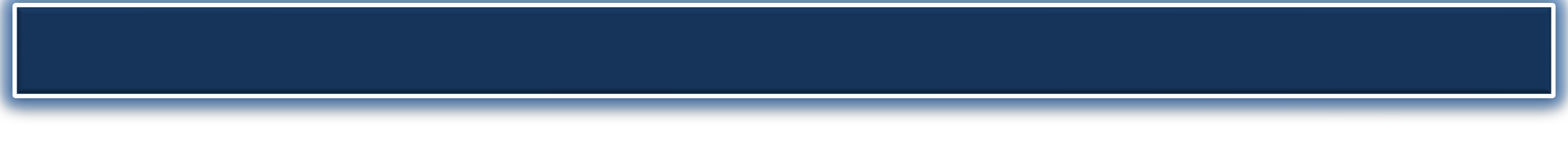 Faculdade Cosmopolita – Curso de Direito
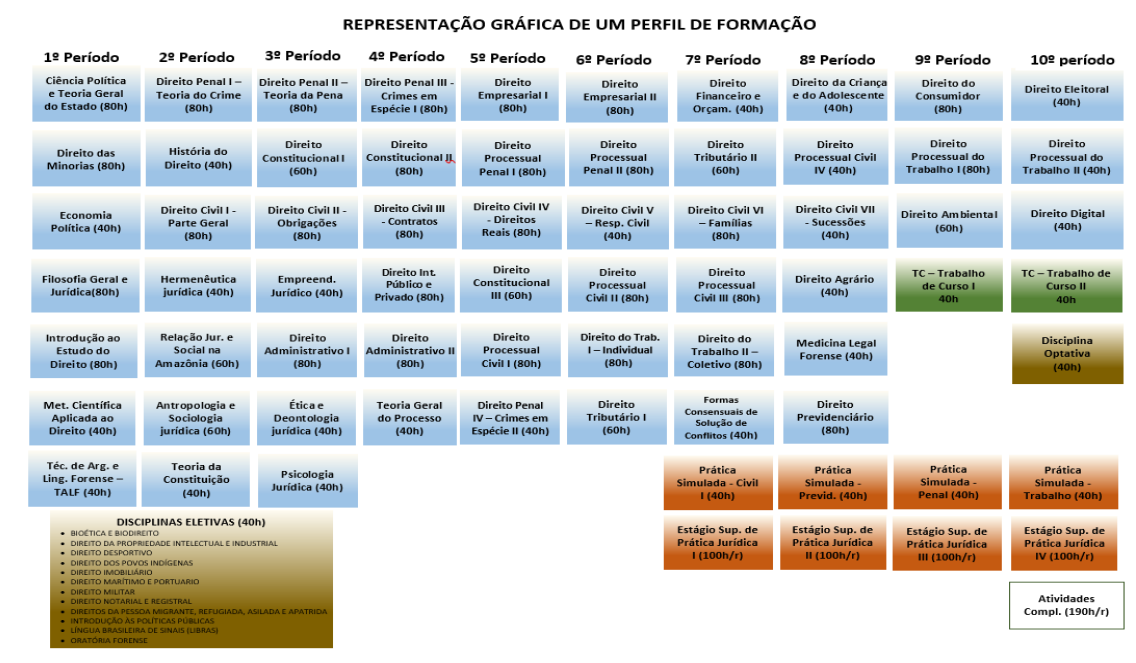 Matriz Curricular
NÚCLEO DE PRÁTICA JURÍDICA
O Núcleo de Práticas Jurídicas, doravante denominado NPJ, é o órgão encarregado de implementar, orientar e controlar as atividades de estágio curricular, de acordo com as Diretrizes do Ministério da Educação e profissionalizante, nos termos regulados pela Ordem dos Advogados do Brasil. No NPJ desenvolve um trabalho de Assistência Jurídica à população pobre, hipossuficiente, retratados no art. 5º, inciso LXXIV da Constituição Federal Brasileira de 1988, o 98 da Lei nº 13.105/2015 - Novo Código de Processo Civil e o art. 1º da Lei de nº. 1.060/50 garantem aos necessitados a democratização do acesso à justiça gratuita, desde que se comprove a incapacidade financeira para arcar com os honorários do advogado.
O Núcleo de Prática Jurídica buscará promover e coordenar as atividades práticas jurídicas dos acadêmicos de direito, colocando o estudante em contato direto com situações reais e simuladas, realização de visitas orientadas aos órgãos públicos que contemplem atividades ligadas ao direito (como Fórum, Tribunal de Justiça, Tribunal Regional do Trabalho, Procon, Delegacias de Polícia, Tribunal de Contas, Secretarias Municipais e do Estado, entre outros), atendendo de forma excelente à demanda do curso.
Para tanto, o ambiente deverá propiciar que as atividades sejam desenvolvidas de forma a aproximarem o aluno à realidade de sua futura atuação profissional, sendo assim, desde o atendimento ao público/cliente, até a finalização do eventual procedimento jurisdicional ou administrativo o acadêmico deve ser responsável por todas as atividades daí decorrentes.
Faculdade Cosmopolita – Curso de Direito
Avaliações
Duas notas parciais de conhecimento (NPC), acrescido da
frequencia.
1ª NPC:
Prova: até 70%, 
Atividades continuadas 30%.
2ª NPC:
Prova 70%
Atividades continuadas 30%

2ª Chamada: prova 100%
Frequência 75% + 1º NPC + 2º NPC = Resultado Final.

O estudante que conseguir 14 pontos na somatória dos NPC’s  será aprovado por média.
Faculdade Cosmopolita – Curso de Direito
Matriz Curricular
DISCIPLINAS ELETIVAS
REQUISITOS LEGAIS E  FORMATIVOS
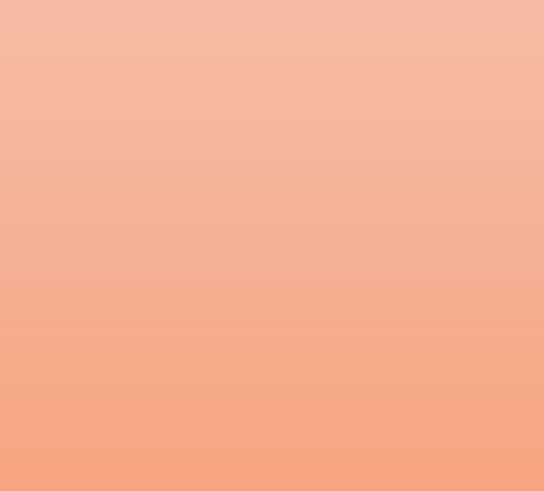 DISCIPLINAS  OPTATIVAS
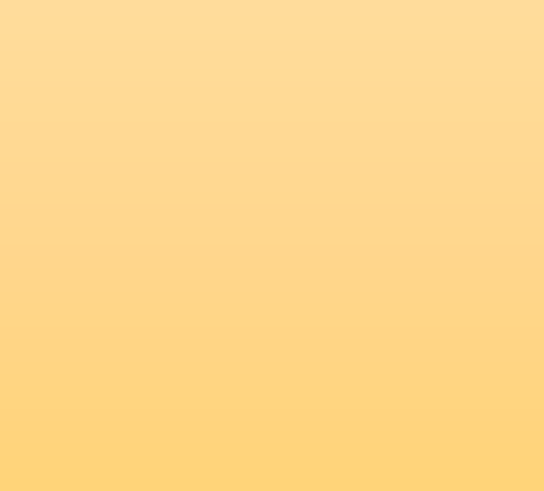 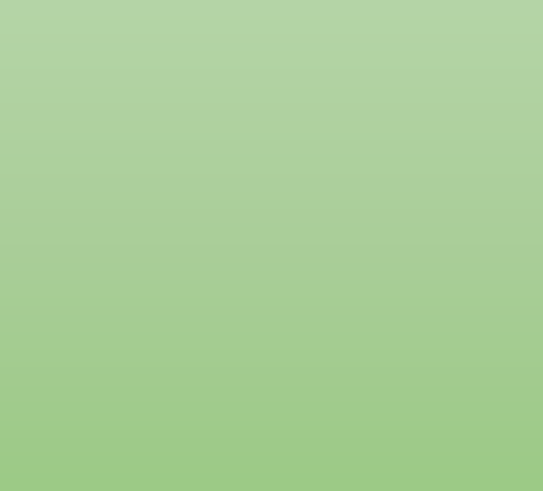 ATIVIDADES  COMPLEMENTARES
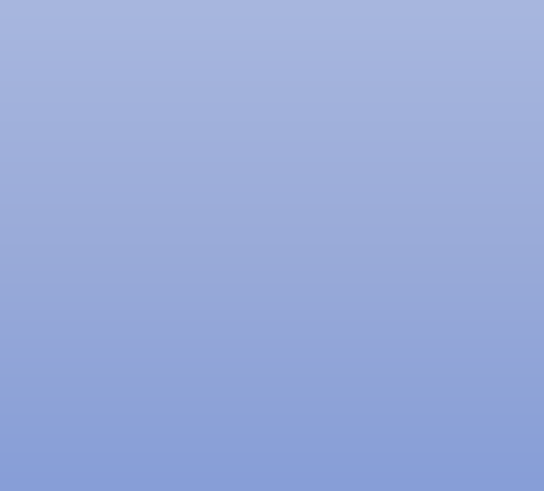 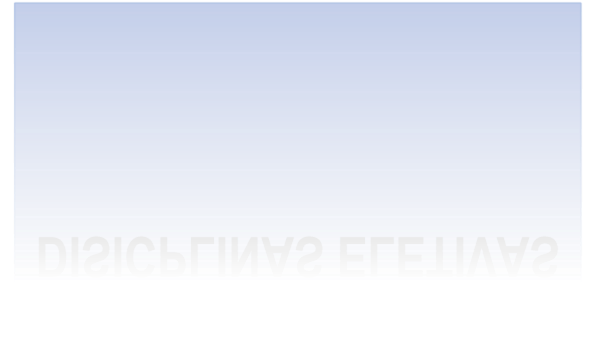 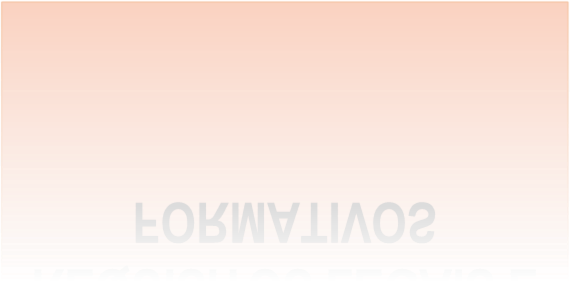 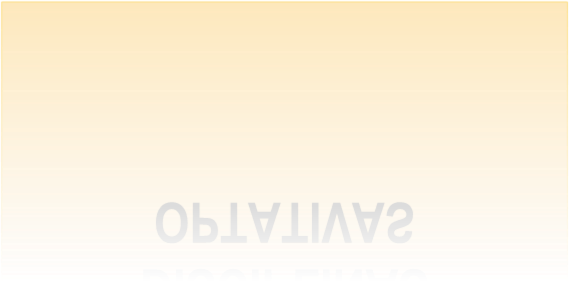 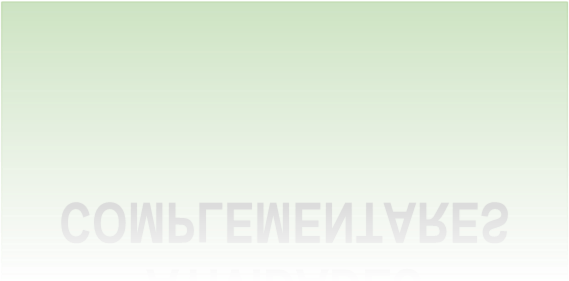 Faculdade Cosmopolita – Curso de Direito
Matriz Curricular – Domínios Estruturantes
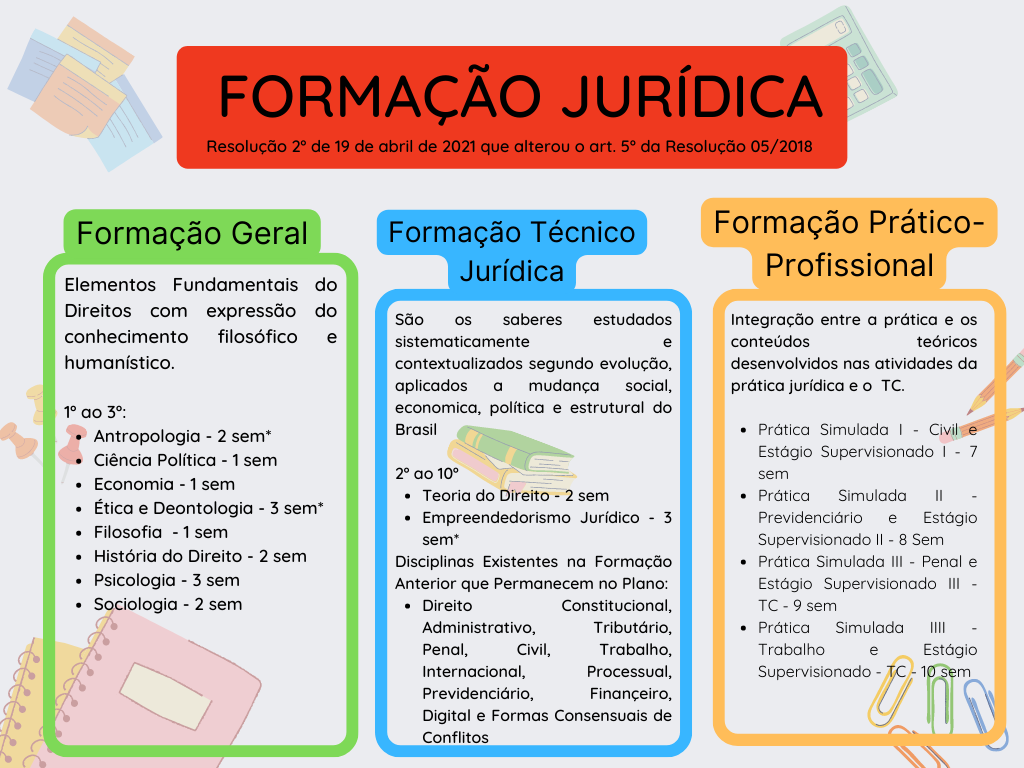 Faculdade Cosmopolita – Curso de Direito
Matriz Curricular – Domínios Estruturantes
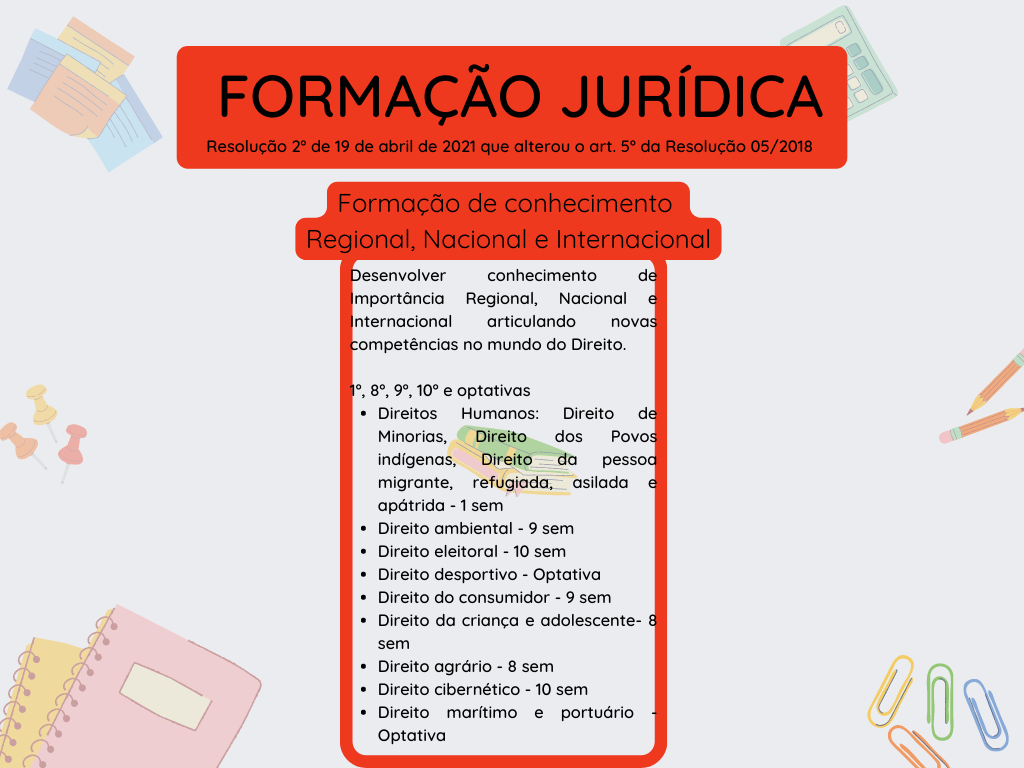 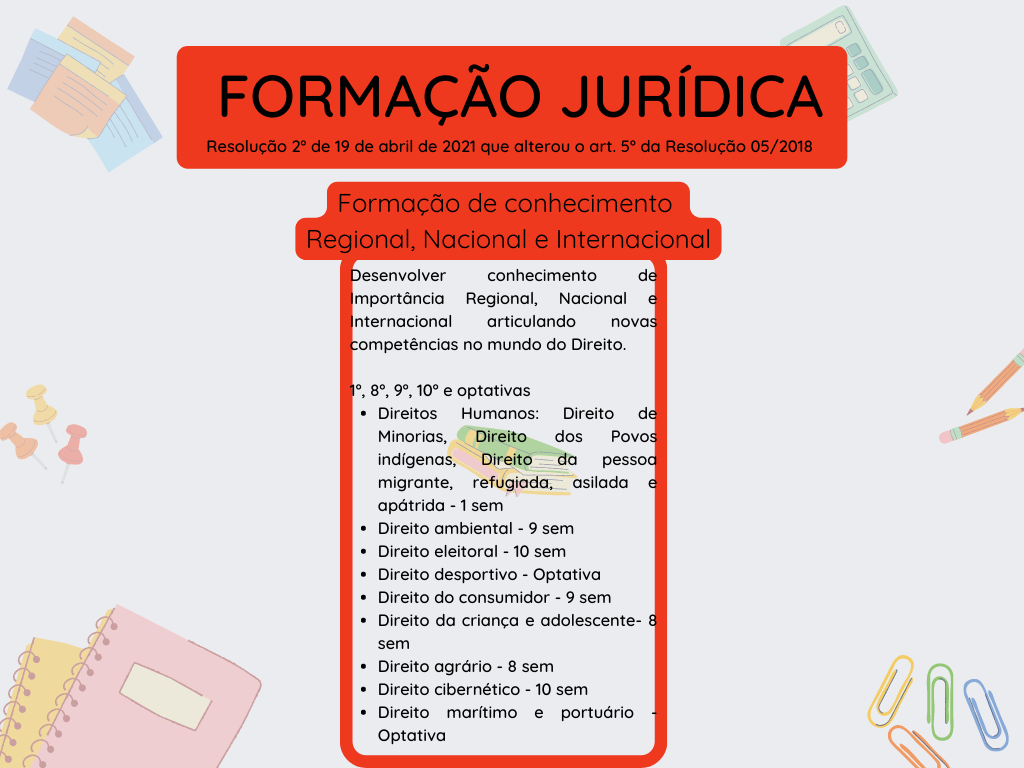 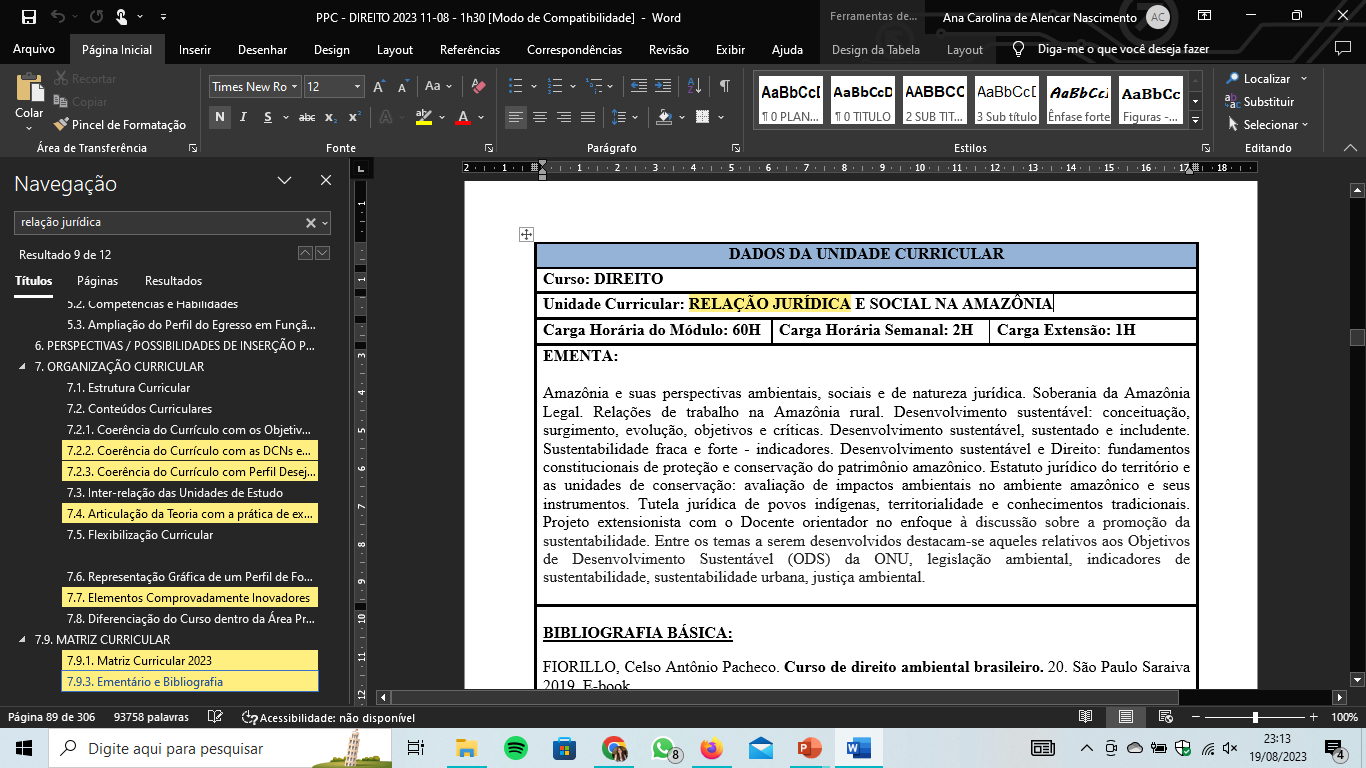 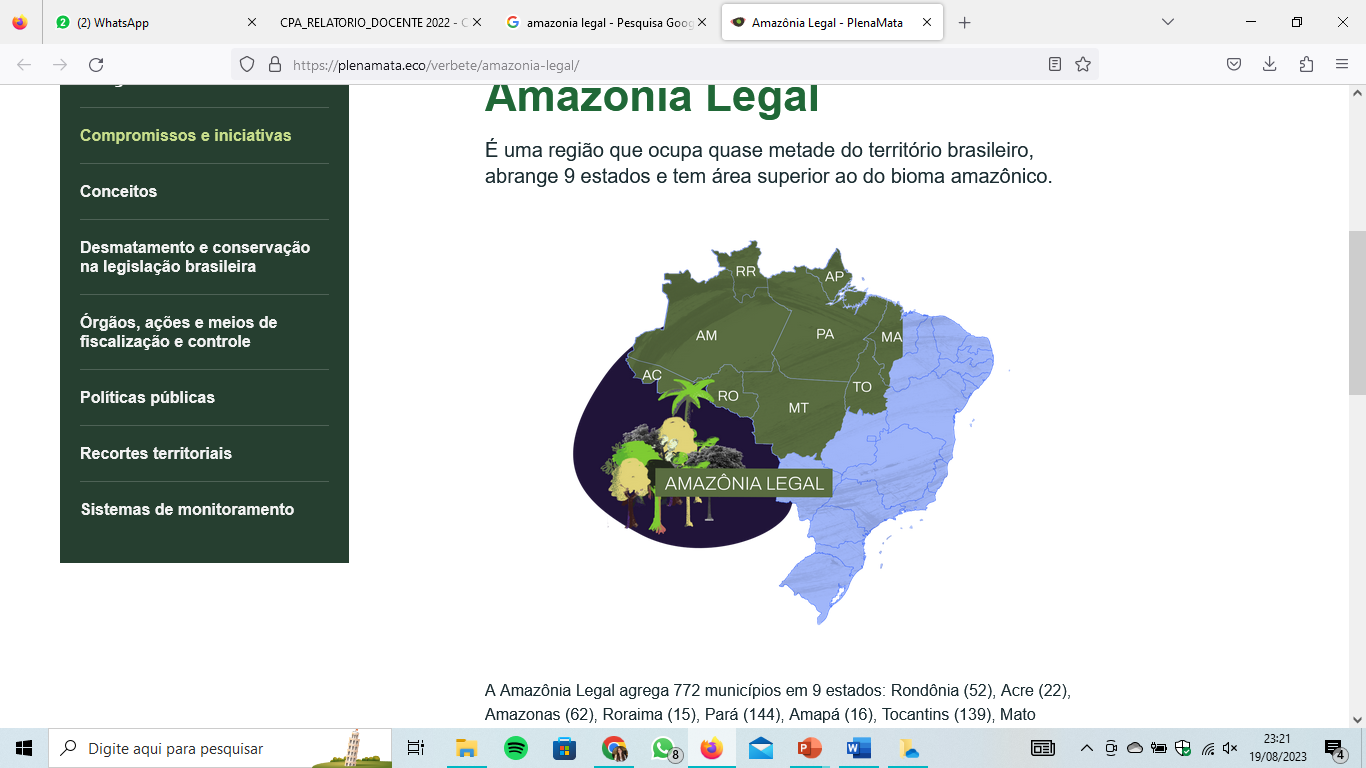 O PPC prevê a vivência do conteúdo regional em Desenvolvimento Sustentável na Amazônia, as leis ambientais que visam conservar o meio ambiente, valorizar as culturas e Etnias, povos indígenas e tradicionais. A curricularização da extensão que beneficiará a comunidade externa, sendo a  Quilombola SucurijuQuara – Distrito de Mosqueiro com a aplicação das ODS.
PROJETO MULTIDISCIPLINAR DA CURRICULARIZAÇÃO DA EXTENSÃO
Na orientação para fins de Erradicação da Pobreza (ODS 1) e Fome Zero e Agricultura Sustentável (ODS 2), Trabalho Decente e Crescimento Econômico (ODS 8) Consumo e Produção Responsáveis (ODS 12), através da orientação dos alunos do Curso de Administração que através de suas iniciativas ajudarão a comunidade a desenvolver habilidades de venda e maximização da produtividade e venda dos produtos produzidos e comercializados na comunidade;
Na orientação para fins de Redução das Desigualdades (ODS 10) e Paz, Justiça e Instituições Eficazes (ODS 16) através da orientação jurídica ofertada pelos alunos do Curso de Direito, nos temas que mais atingem a comunidade;
Na oferta de serviços em Saúde e Bem-Estar (ODS 3), quando da realização de exames, procedimentos e orientação em educação em saúde ofertados pelos curso de Biomedicina, Enfermagem e Fisioterapia;
Na orientação e formulação de projetos de habitação e instalação de equipamentos comunitários que se enquadram na ODS 9, que trata da Indústria, Inovação e Infraestrutura,
E em especial o projeto tem como base fundamental a ODS 17- Parcerias e Meios de Implementação que reconhece a necessidade de cooperação global e aliança entre governos, organizações internacionais, setor privado, sociedade civil e cidadãos com vistas a enfrentar desafios complexos e interconectados que assolam a humanidade como um todo. Neste sentido as  parcerias são essenciais para impulsionar inovação, compartilhar conhecimento entre alunos e sociedade e melhores práticas.
Faculdade Cosmopolita – Curso de Direito
Matriz Curricular
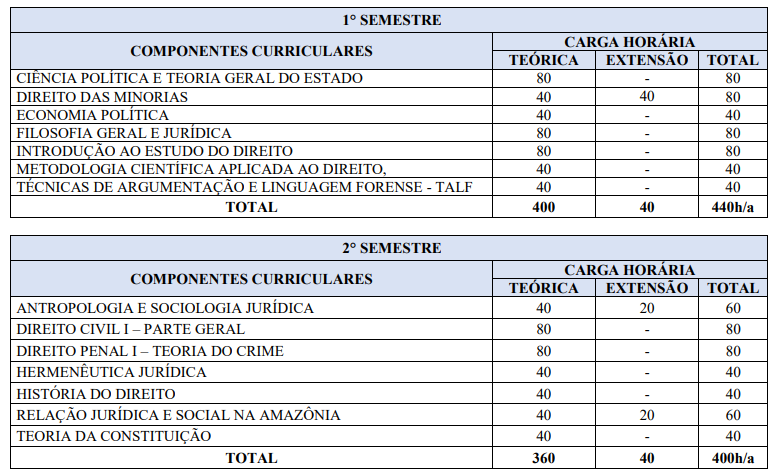 Faculdade Cosmopolita – Curso de Direito
Matriz Curricular
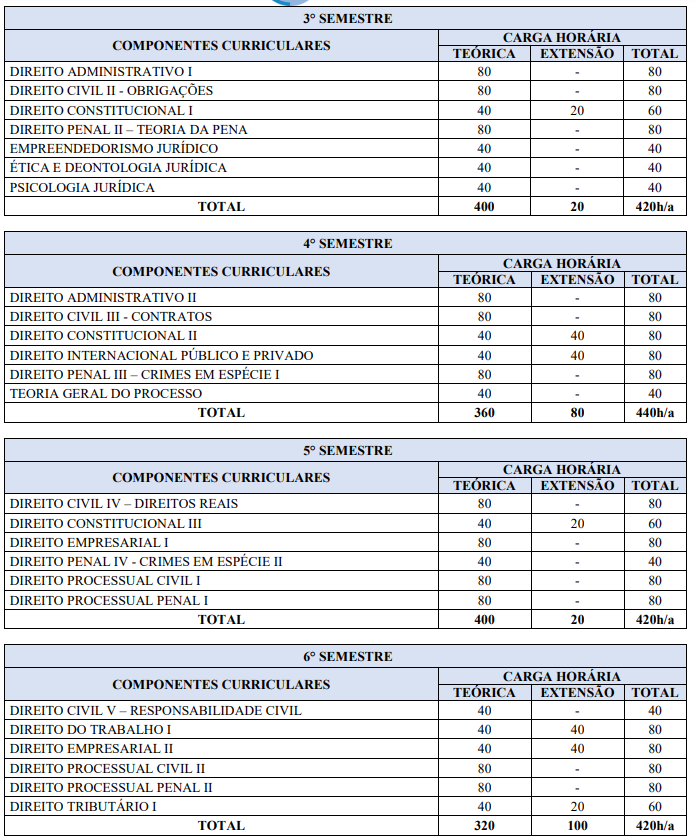 Faculdade Cosmopolita – Curso de Direito
Matriz Curricular
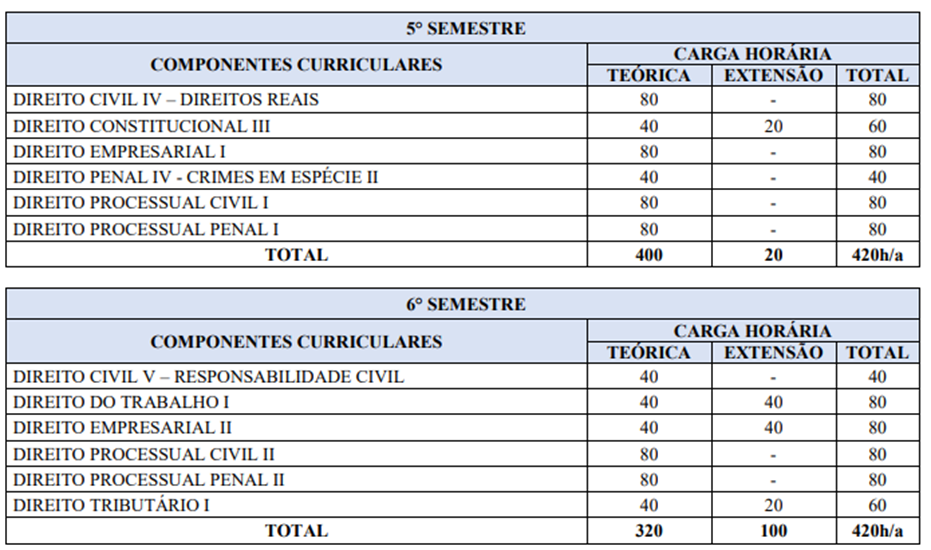 Faculdade Cosmopolita – Curso de Direito
Matriz Curricular
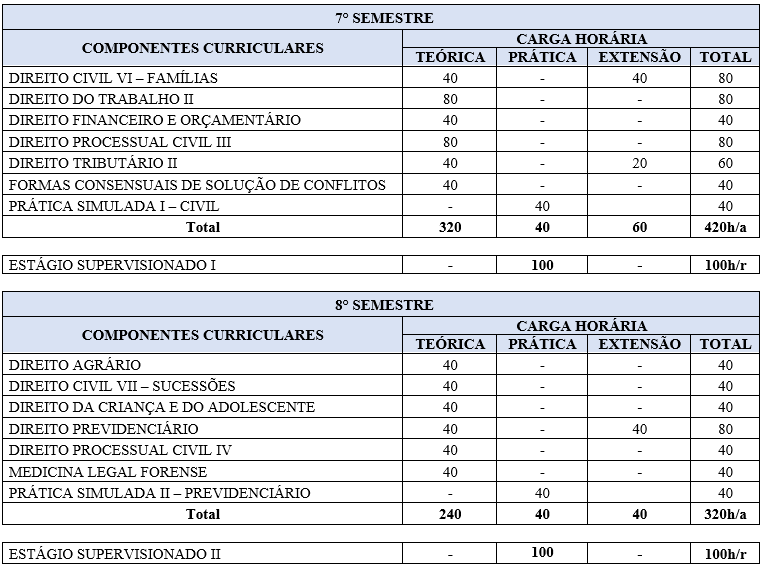 Faculdade Cosmopolita – Curso de Direito
Matriz Curricular
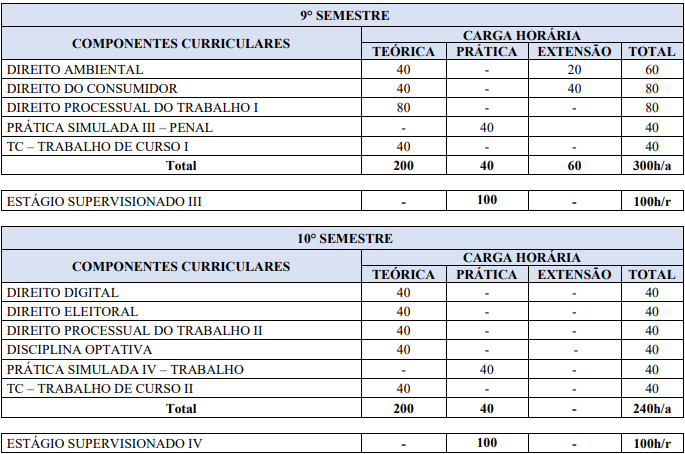 Faculdade Cosmopolita – Curso de Direito
Matriz Curricular
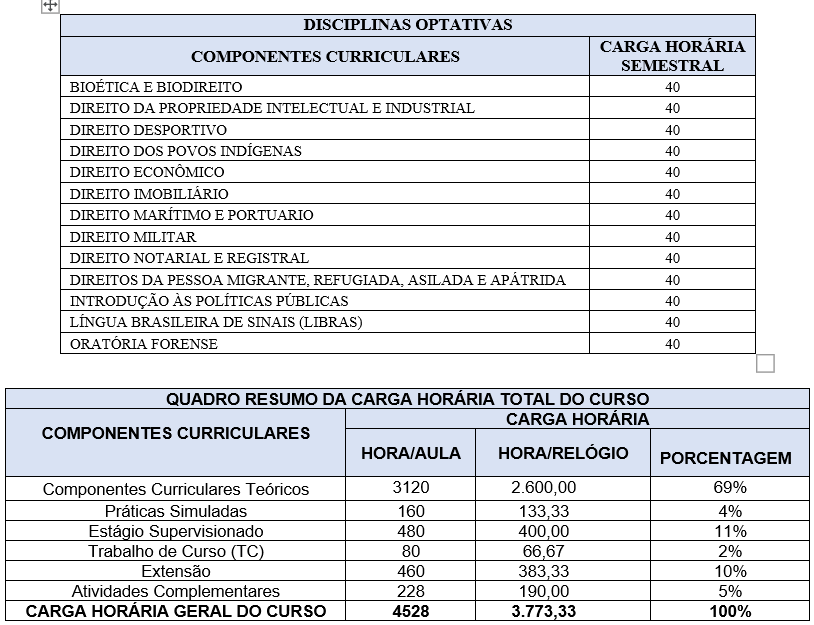 Faculdade Cosmopolita – Curso de Direito
Políticas Institucionais no âmbito do curso – Política de Ensino
1 - Políticas	de	Direitos	Humanos	(Res.	CP/CNE 1/2012)	está contemplado nas disciplinas:

Direito das Minorias (1º semestre);
Antropologia e Sociologia Jurídica (2º semestre);
Relação Jurídica e Social na Amazônia (2º semestre);
Direito Internacional Público e Privado  (4º semestre);
Direito Constitucional (2º ao 5º semestre);
Direito do Trabalho (6º ao 7º semestre);
Direito da pessoa migrante refugiada, asilada e apátrida (optativa).
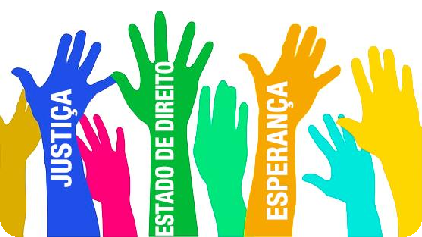 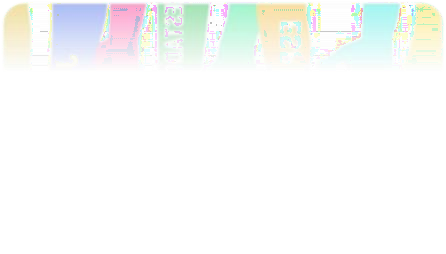 Faculdade Cosmopolita – Curso de Direito
Políticas Institucionais no âmbito do curso – Política de Ensino
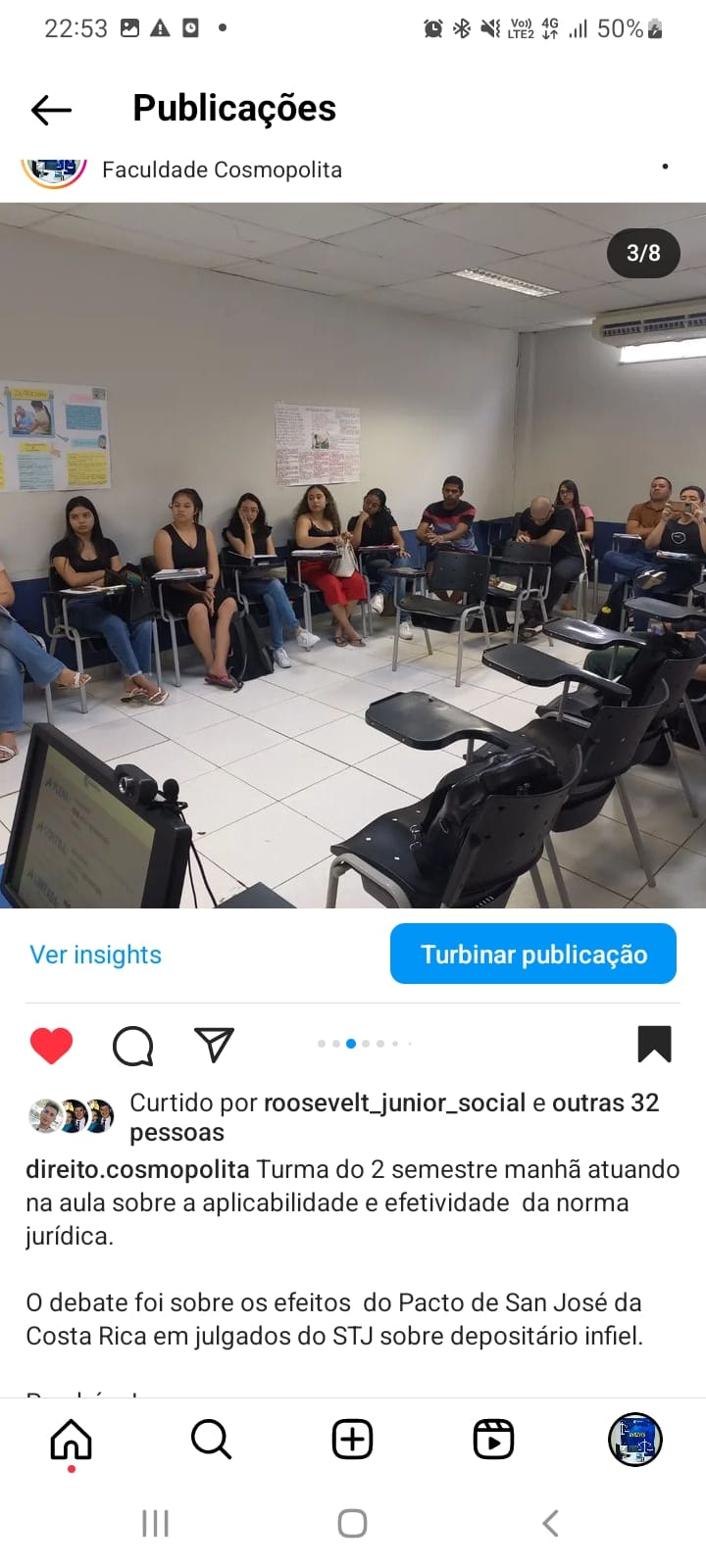 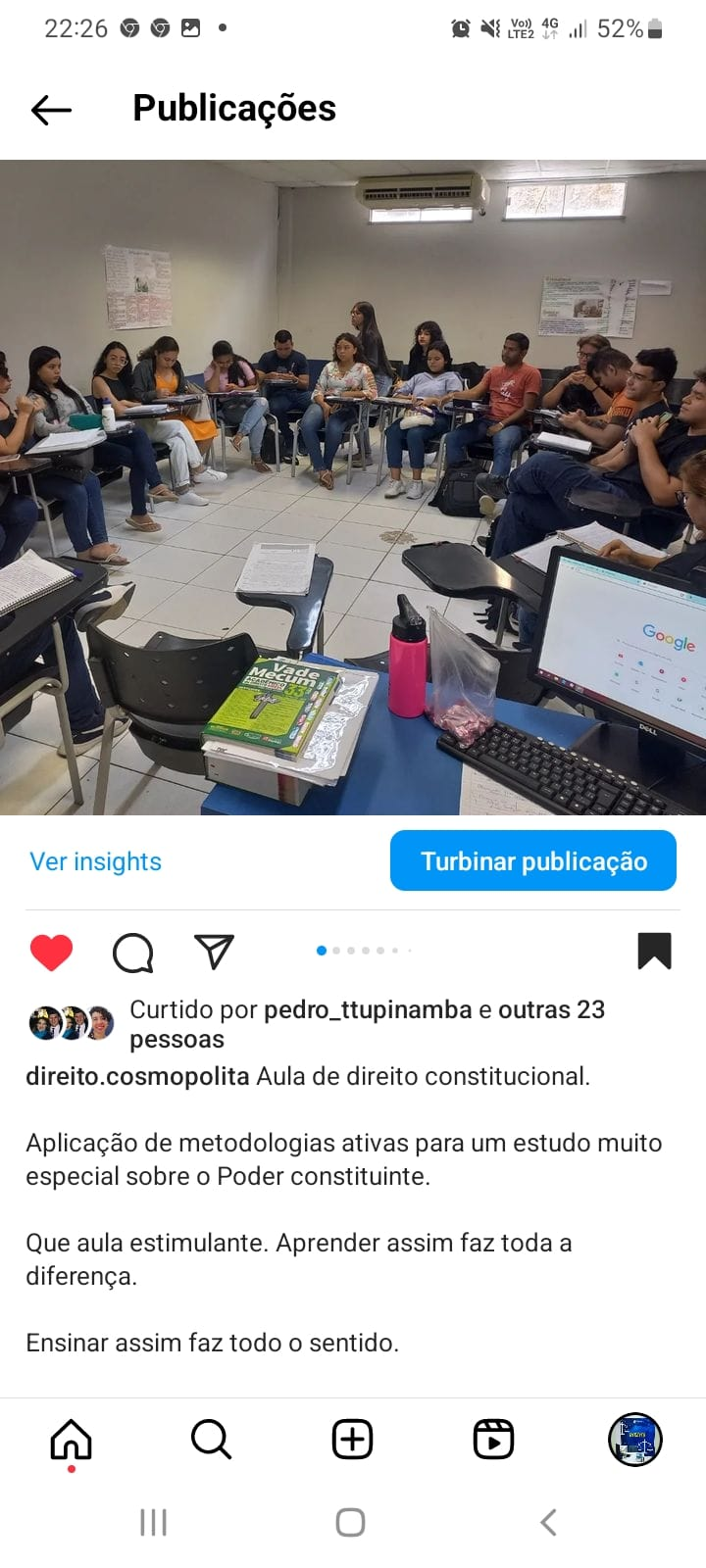 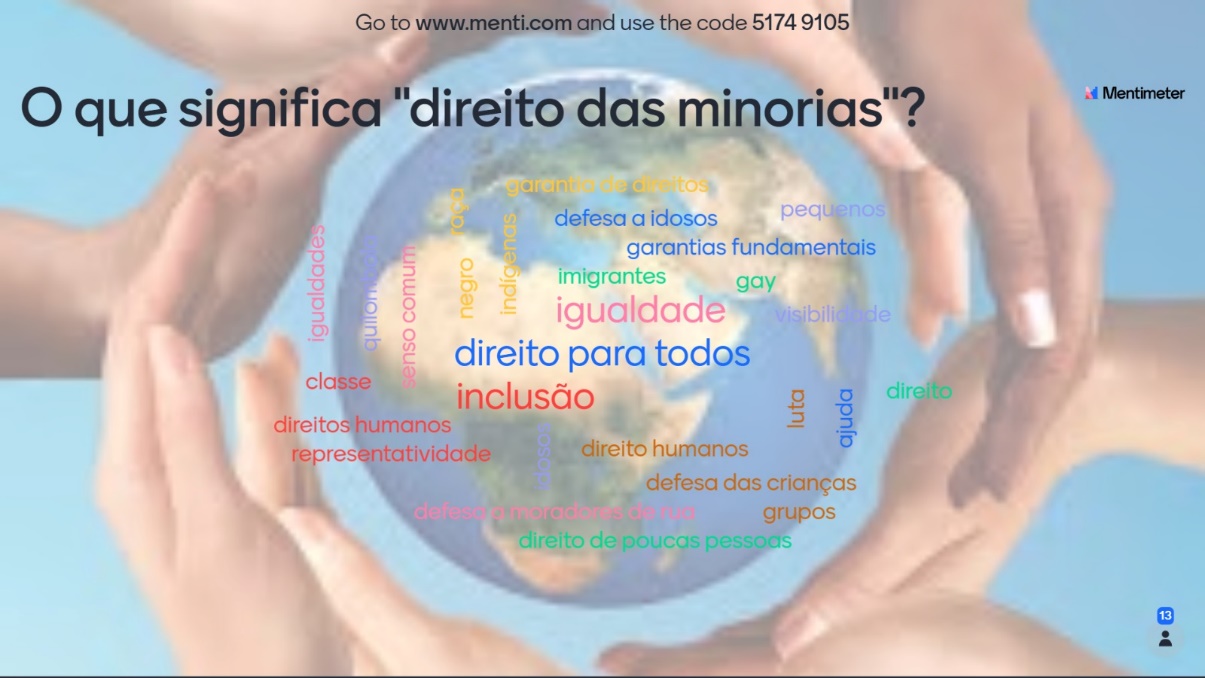 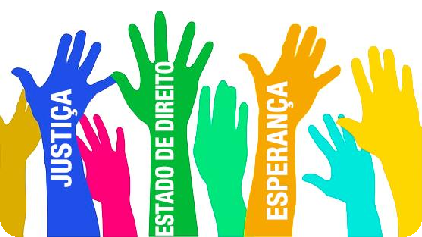 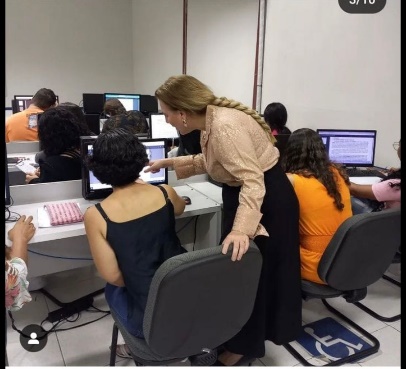 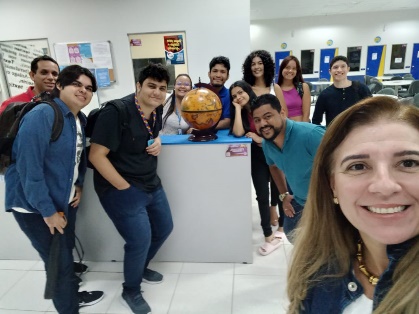 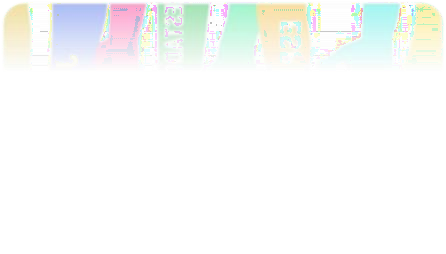 Metodologia ativa para o debate sobre o Direito de Minorias e o acesso a justiça.
Faculdade Cosmopolita – Curso de Direito
Políticas Institucionais no âmbito do curso – Política de Ensino
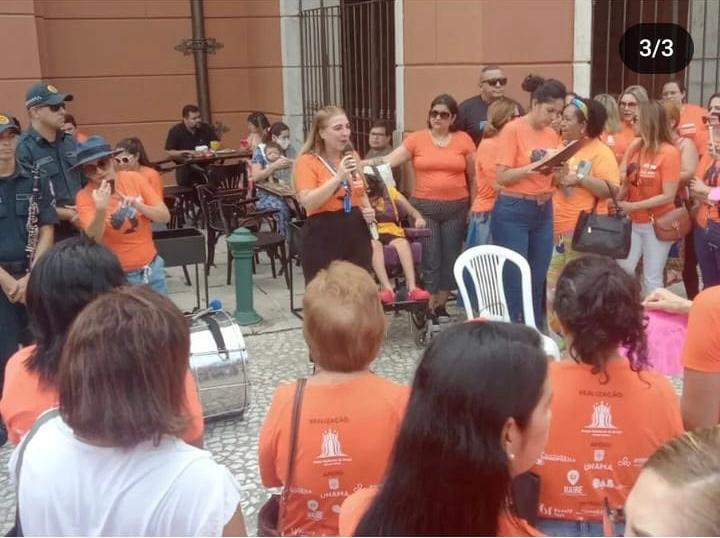 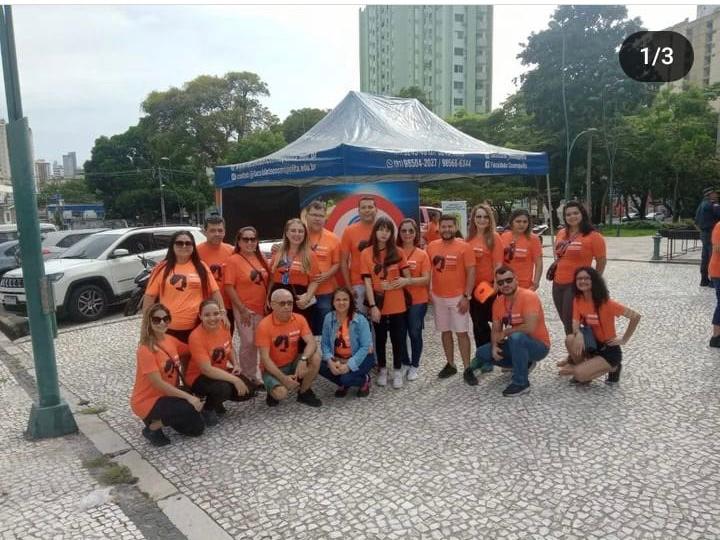 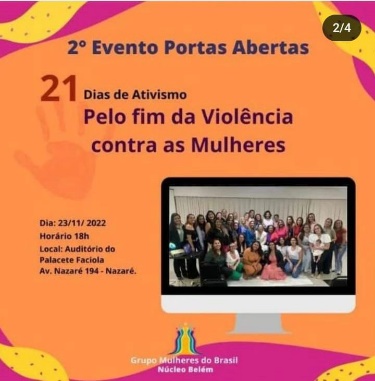 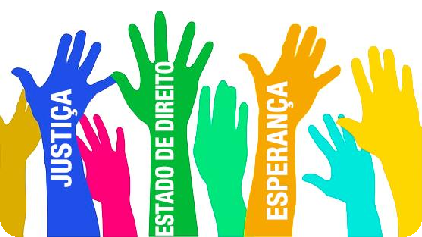 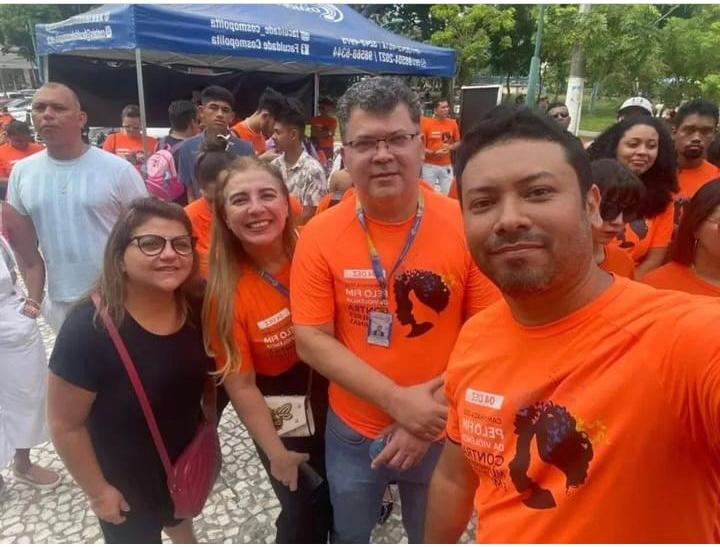 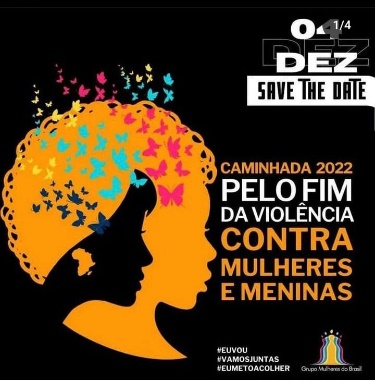 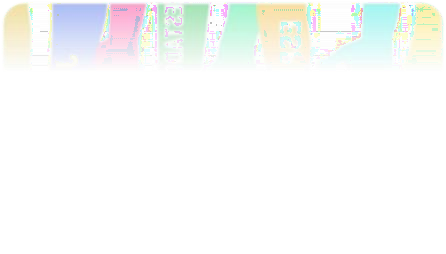 Participação dos alunos de Direito da Faculdade Cosmopolita no movimento social 
– Grupo Mulheres do Brasil no combate a violência contra a mulher, crianças e idosos.
Faculdade Cosmopolita – Curso de Direito
Políticas Institucionais no âmbito do curso – Política de Ensino
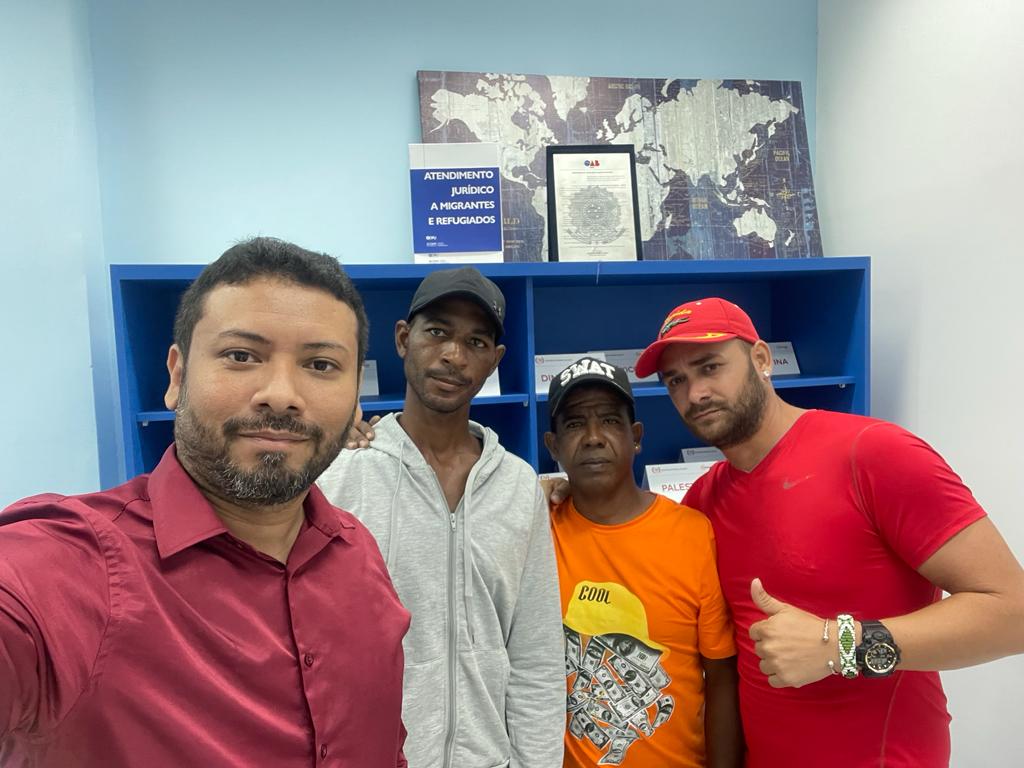 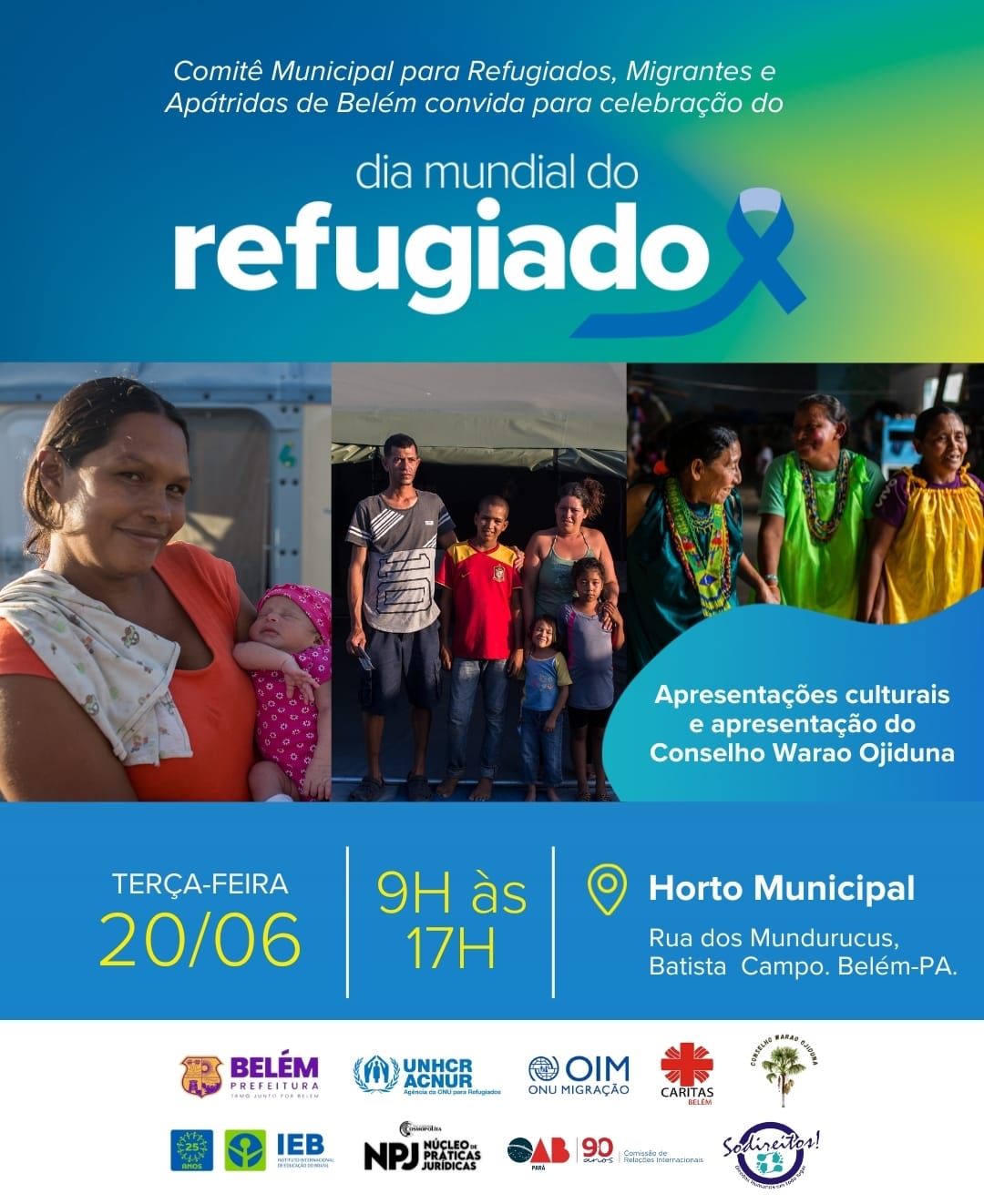 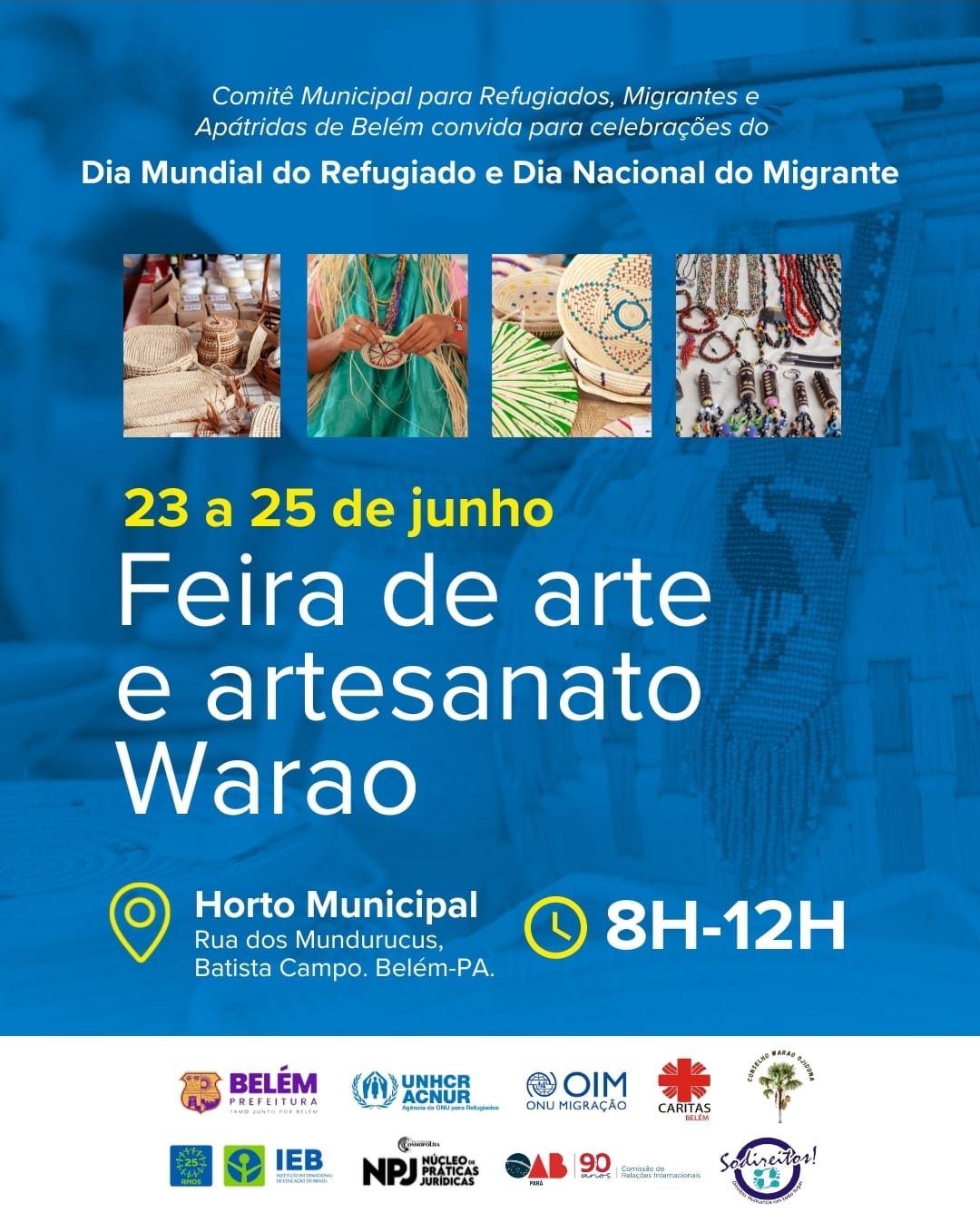 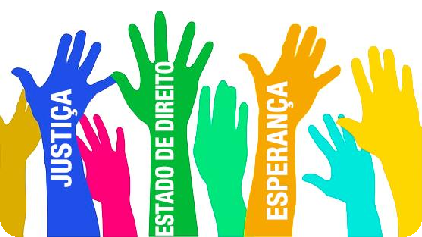 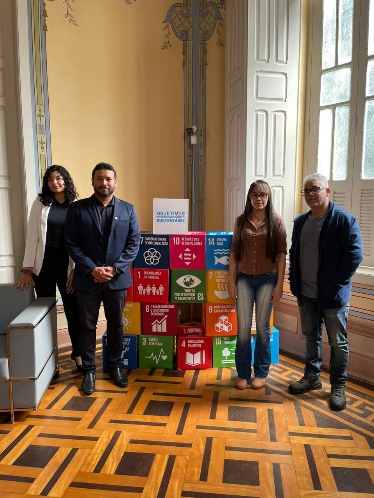 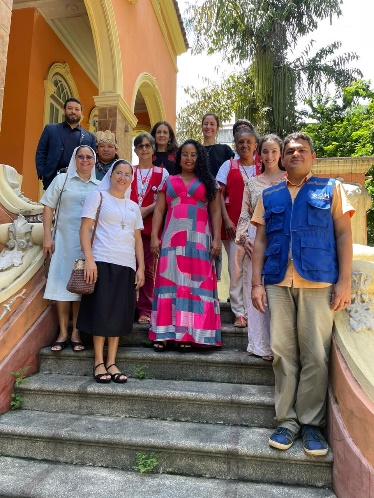 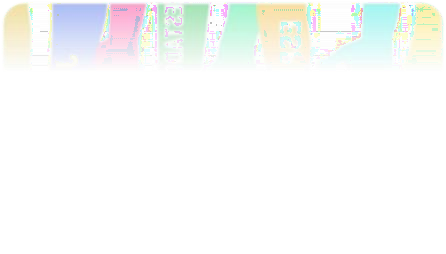 Atendimento humanitário a pessoas migrantes e refugiadas no núcleo de prática jurídica 
e itinerante.
Faculdade Cosmopolita – Curso de Direito
Políticas Institucionais no âmbito do curso – Política de Ensino
2 - Políticas	 de	Educação	Ambiental	(Lei	9795/1999	e	Dec.	4281/2002)  estão contemplados nas disciplina:

Relação Jurídica e Social na Amazônia (2º semestre)
Direito Agrário – (8º semestre)  
Direito Ambiental (10º semestre)
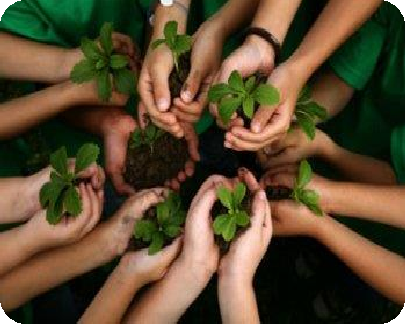 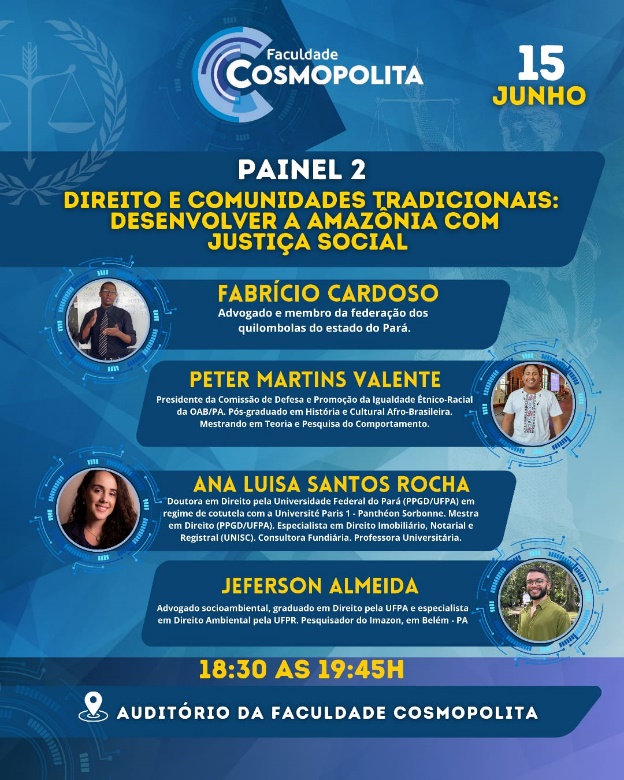 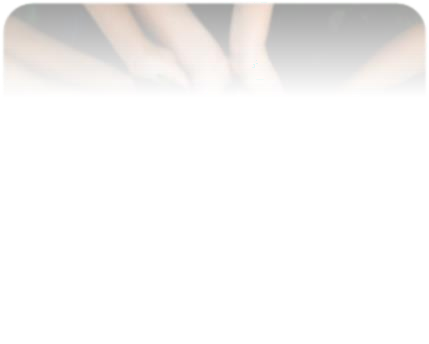 Faculdade Cosmopolita – Curso de Direito
Políticas Institucionais no âmbito do curso – Política de Ensino
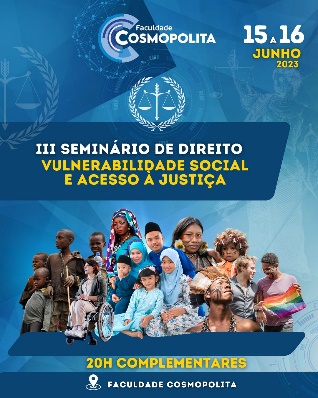 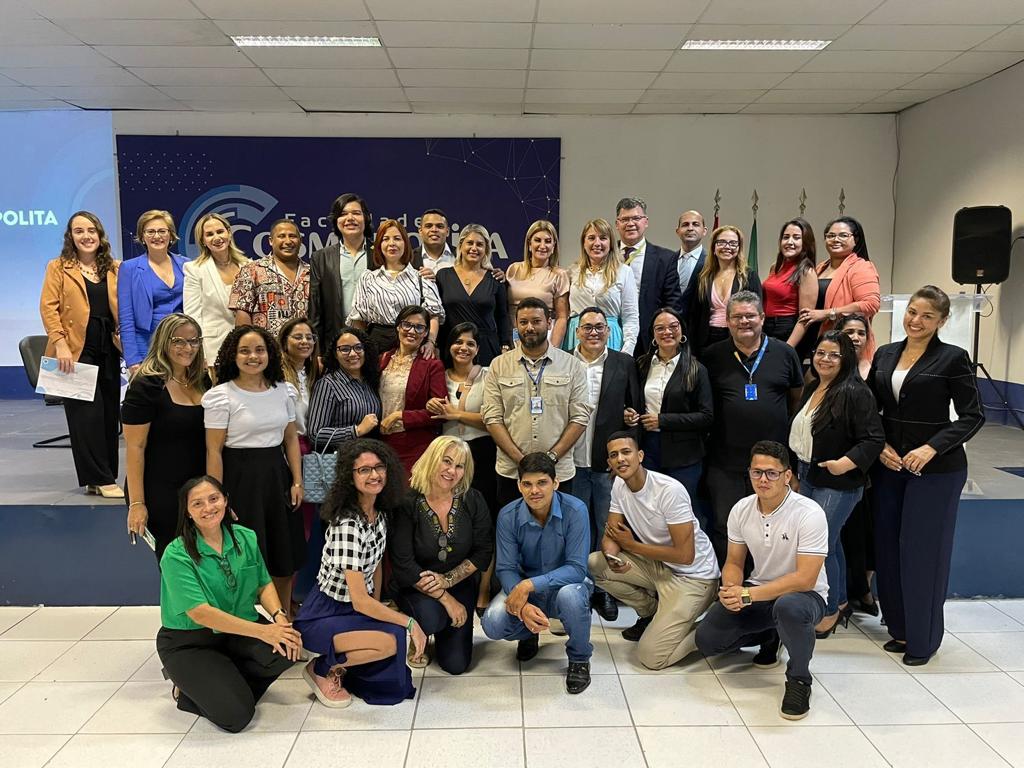 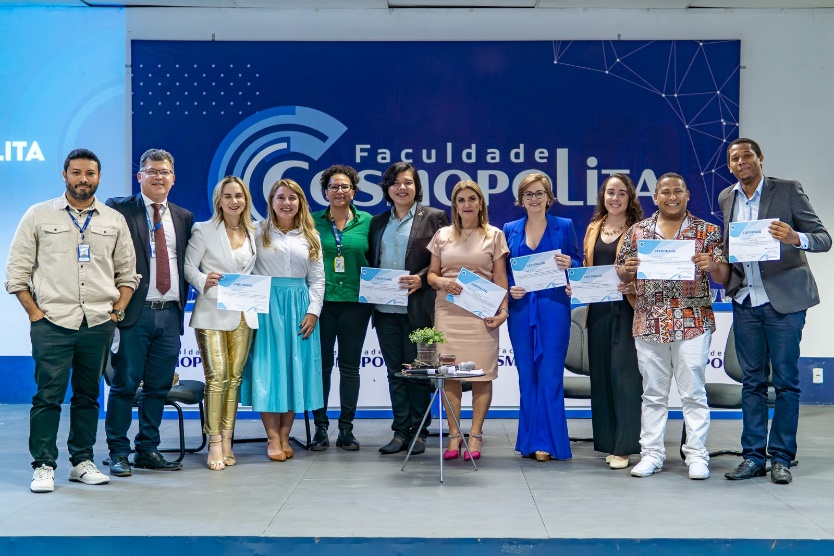 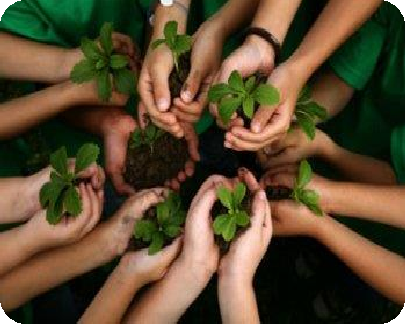 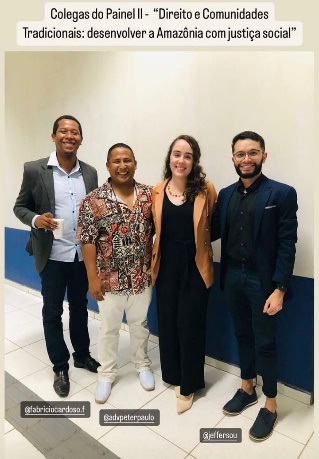 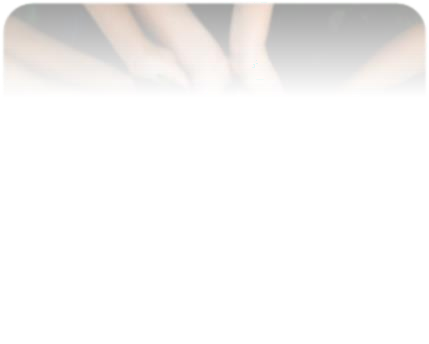 Desenvolvendo competências em direito Agrário e Ambiental por ocasião do
terceiro seminário de direito da Faculdade Cosmopolita (Vulnerabilidade Social e o Acesso a Justiça, Painel II – Direito e Comunidades Tradicional, desenvolver a Amazônia com justiça social.
Faculdade Cosmopolita – Curso de Direito
Políticas Institucionais no âmbito do curso – Política de Ensino
3 - Política de Educação das Relações Étnico-Raciais, História e Cultura Afro-Brasileira e Indígena (Parecer CNE/CP Nº 03/2004 e Resolução CNE/CP N º 01/2004, Parecer CNE/CP Nº 08/2012 que originou a Resolução CNE/CP Nº 1/2012)

Direito de Minorias – (1º semestre)  
Direito Sociologia e Antropologia  –  (2º semestre)
Relação Jurídica e Social na Amazônia (2º semestre)
Direto dos Povos Indígenas – (Optativa)
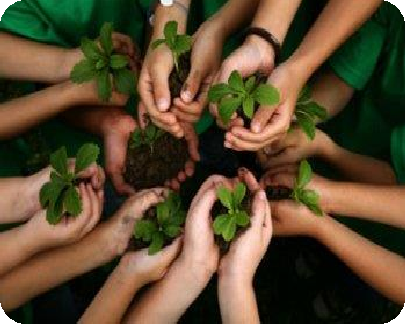 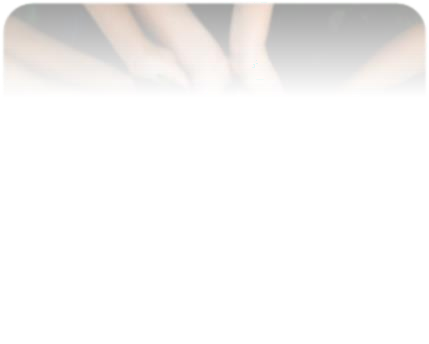 4. Decreto nº 5.626 de 22 de dezembro de 2005: Dispõe sobre a Língua Brasileira de Sinais - LIBRAS;
LIBRAS (OPTATIVA)
Faculdade Cosmopolita – Curso de Direito
Políticas Institucionais no âmbito do curso – Política de Ensino
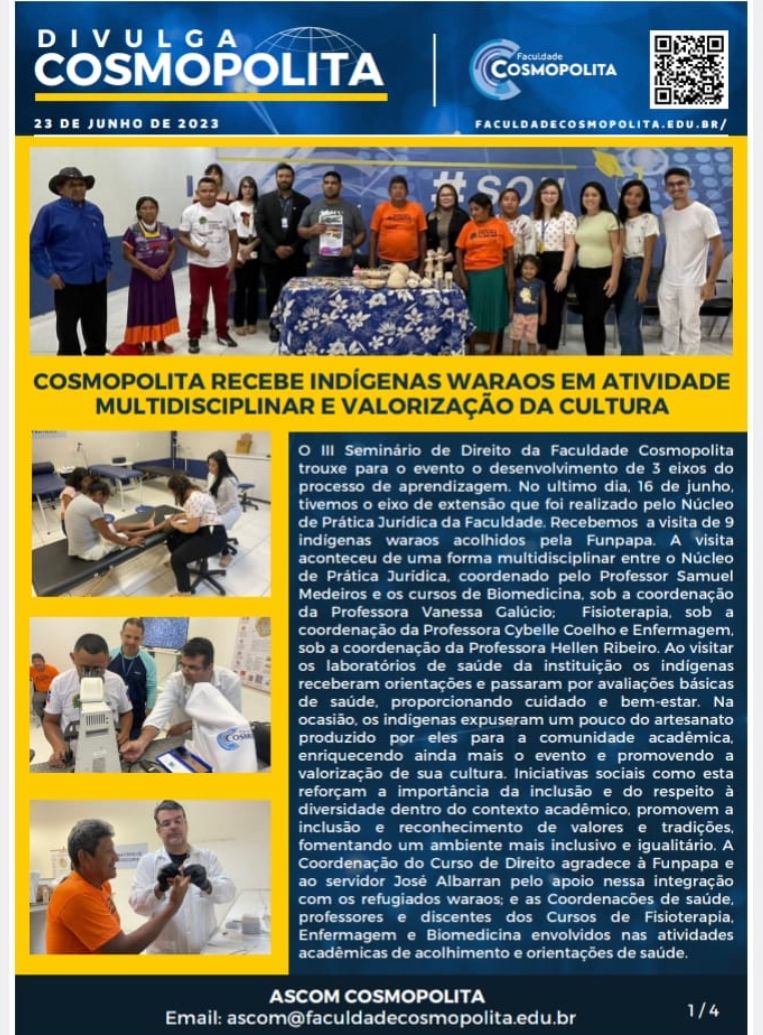 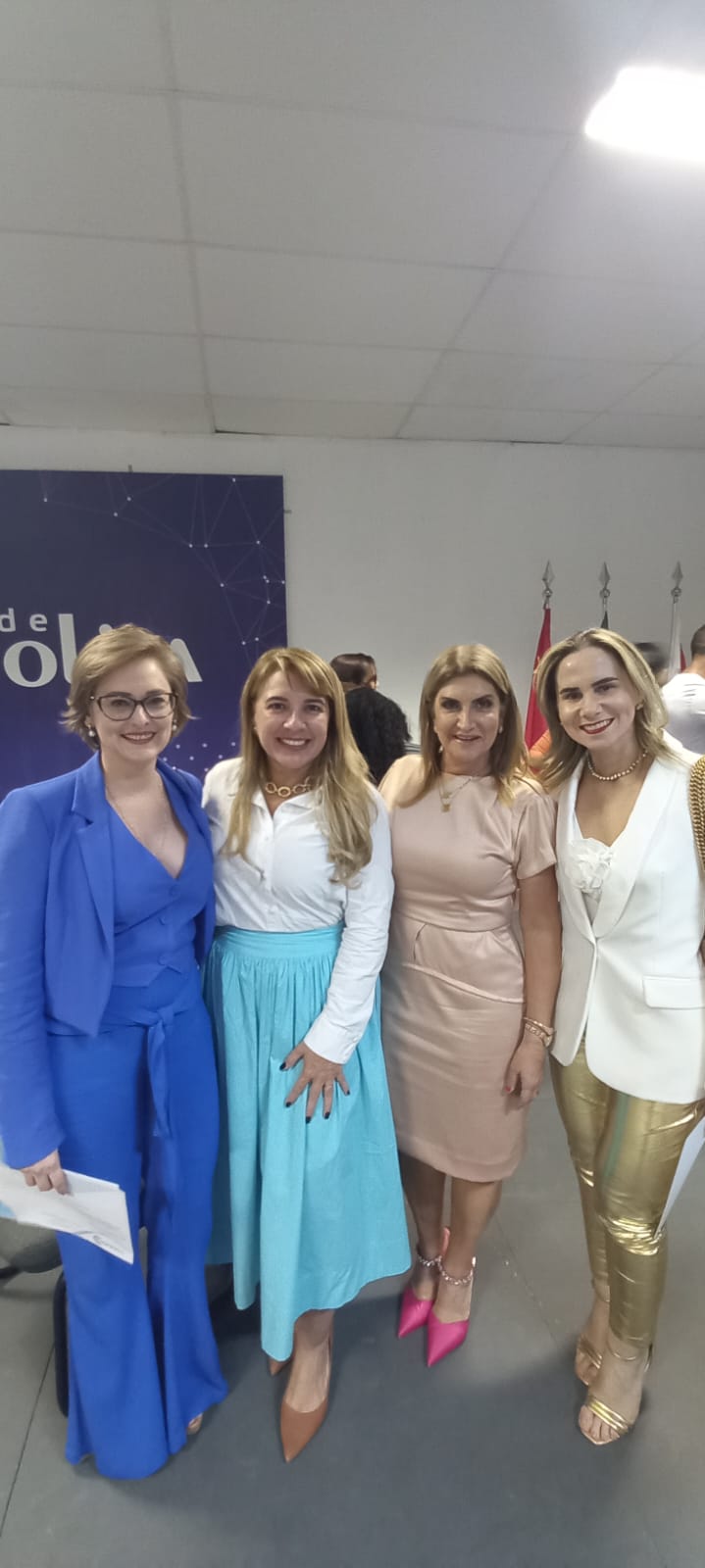 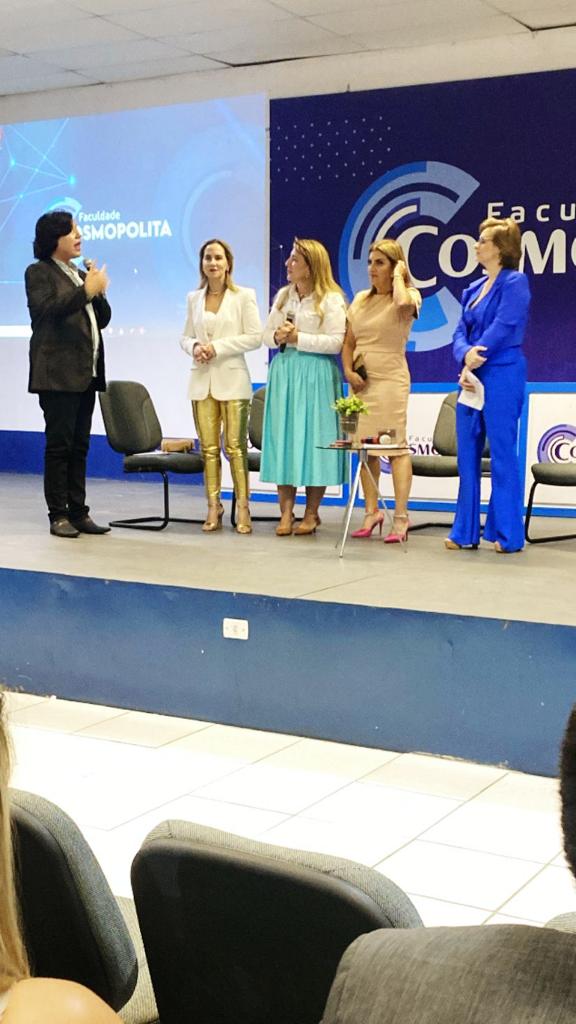 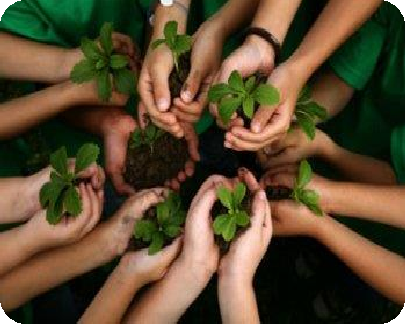 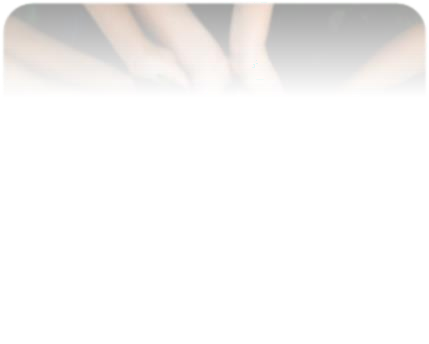 Faculdade Cosmopolita – Curso de Direito
Matriz Curricular  Atividades Complementares – 190 Horas
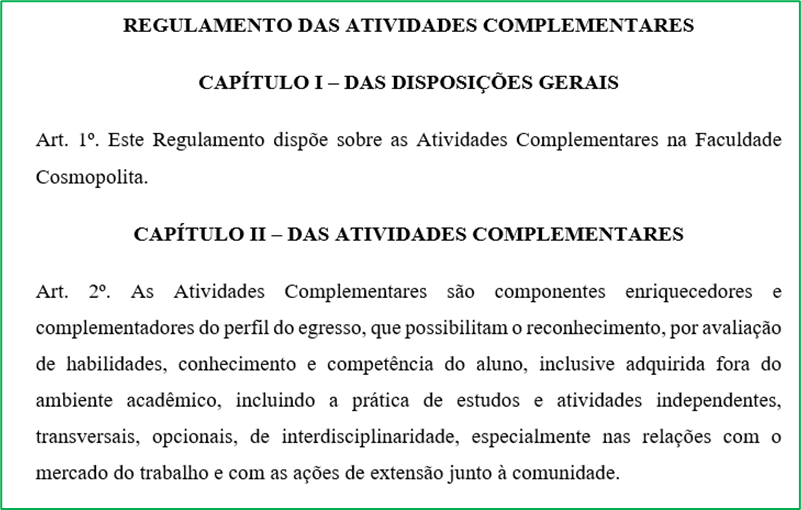 Grupo 1: Atividades de ensino
Grupo 2: Atividades de Pesquisa e Produção Científica
Grupo 3: Atividades de Extensão
Grupo 4: Atividades Sócio-Culturais, Artísticas e Esportivas
Grupo 5: Outras atividades
Faculdade Cosmopolita – Curso de Direito
Atividade Complementar Grupo 1 - Ensino
Faculdade Cosmopolita – Curso de Direito
Atividade Complementar Grupo 1 - Ensino
Faculdade Cosmopolita – Curso de Direito
Atividade Complementar Grupo 1 - Ensino
Faculdade Cosmopolita – Curso de Direito
Atividade Complementar Grupo 1 - Ensino
Faculdade Cosmopolita – Curso de Direito
Matriz Curricular  Atividades Complementares – 190 Horas  III Seminário de Direito EIXO Ensino e pesquisa
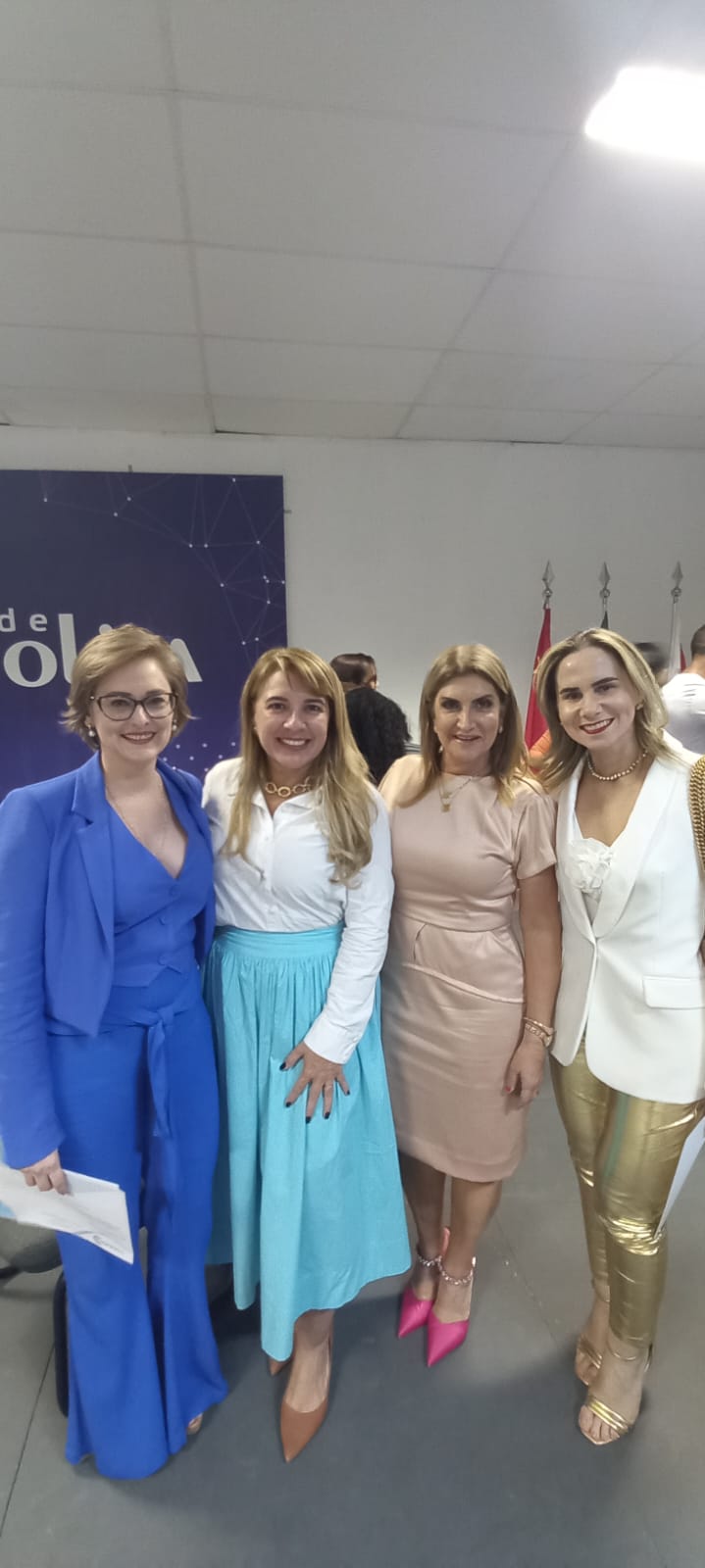 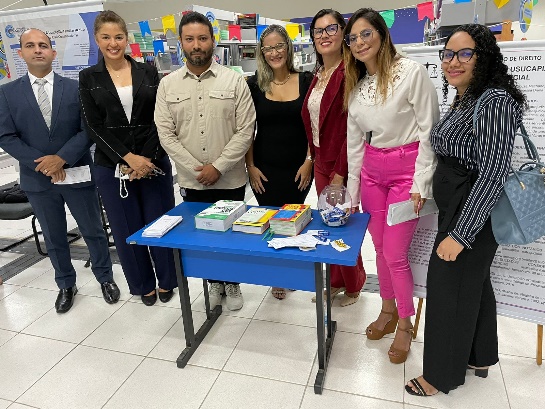 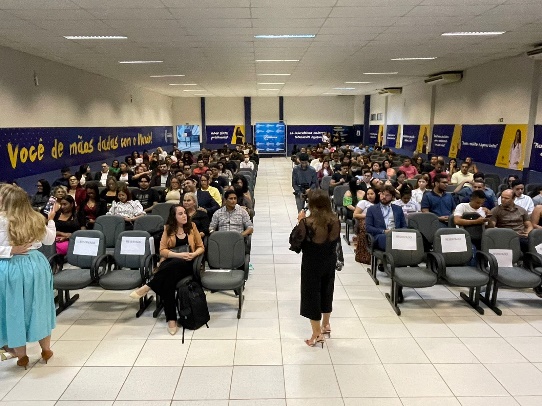 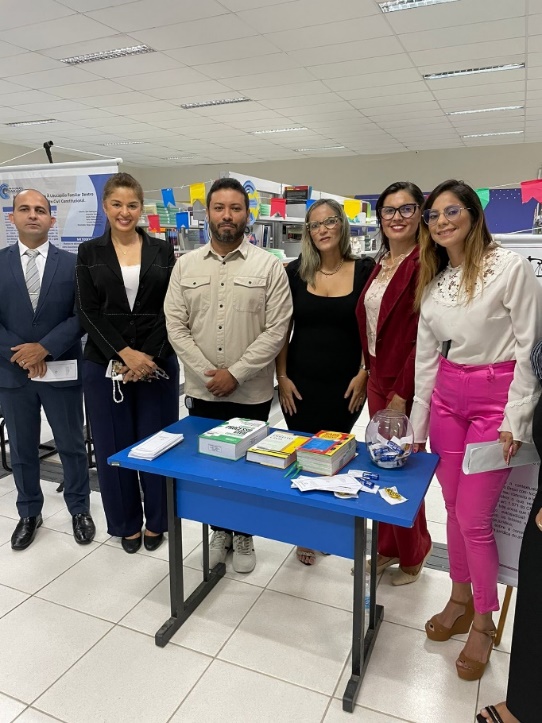 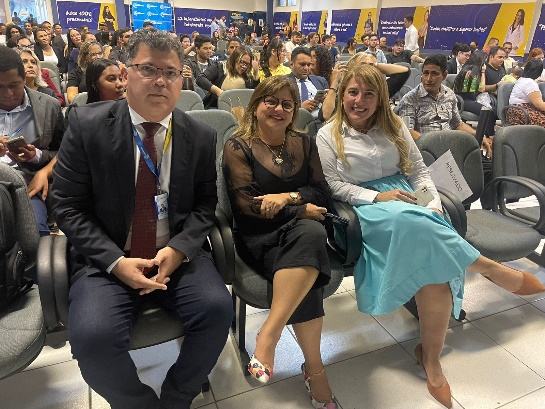 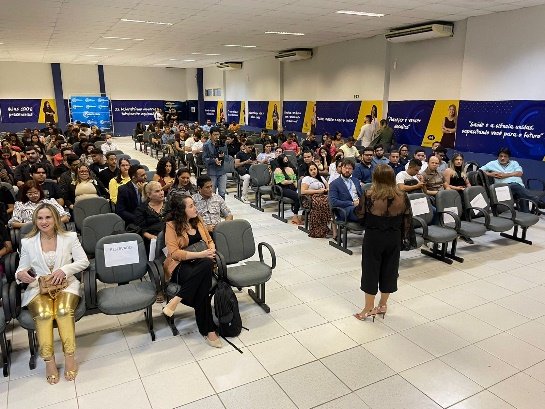 Faculdade Cosmopolita – Curso de Direito
Atividade Complementar do Grupo 1 - III Seminário Jurídico
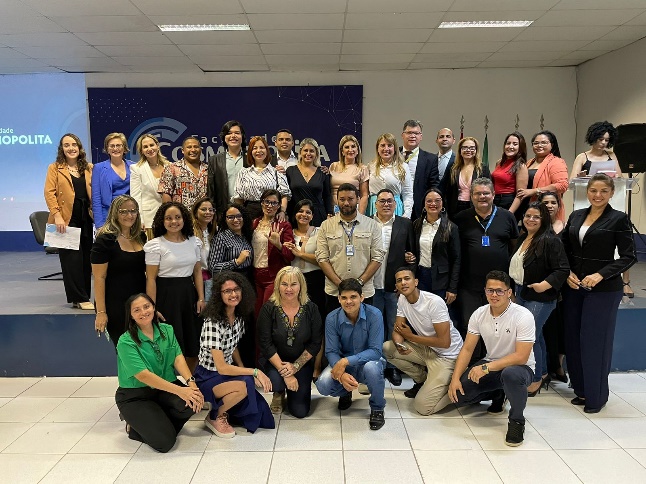 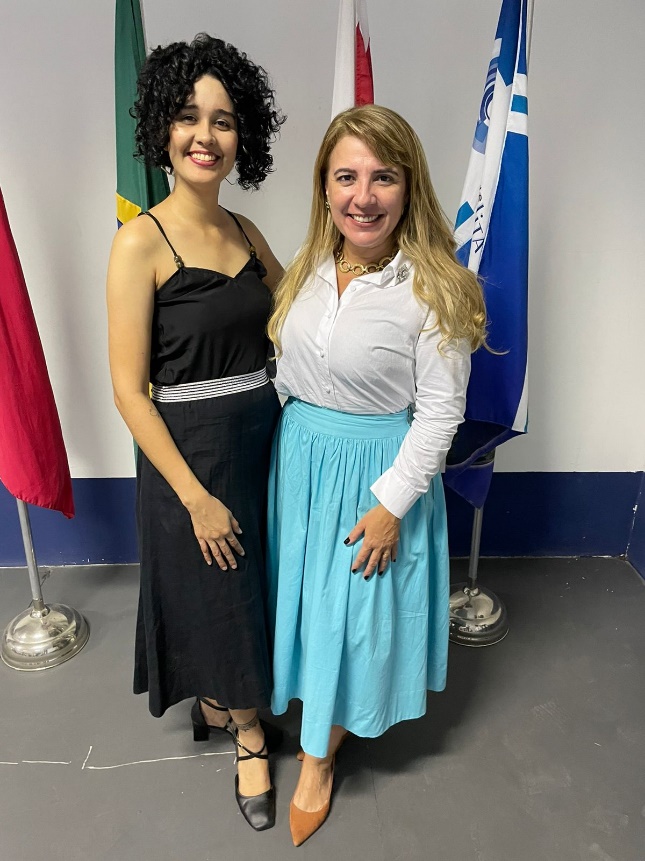 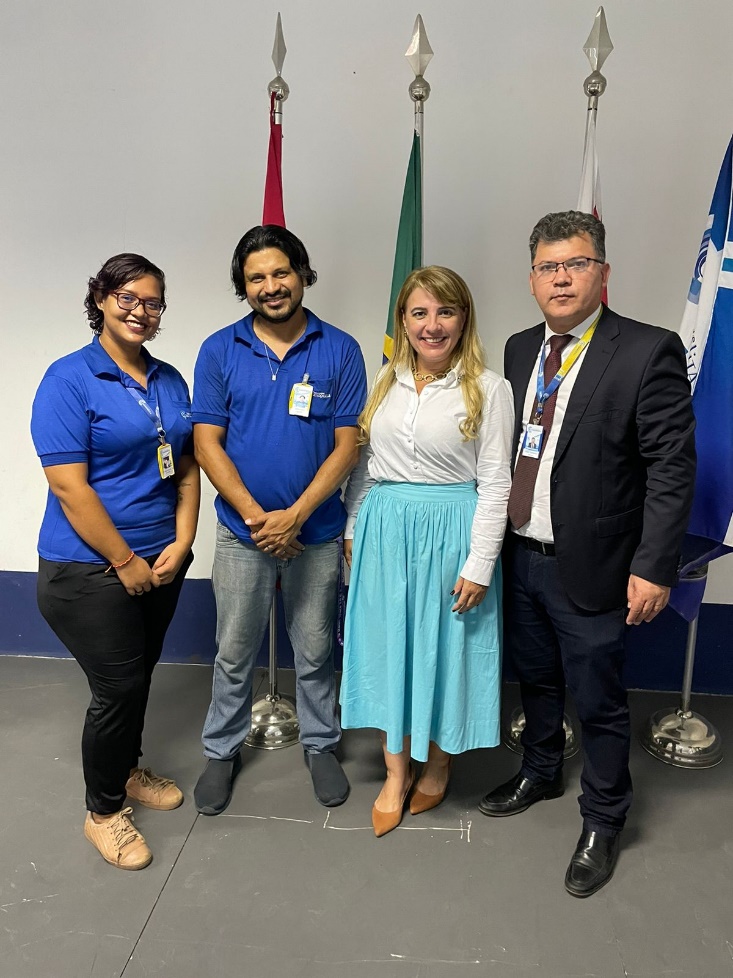 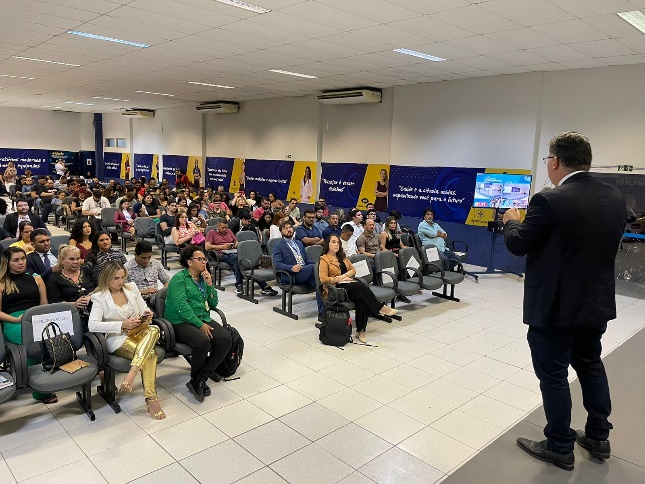 Faculdade Cosmopolita – Curso de Direito
Matriz Curricular  Atividades Complementares – 190 Horas  Circuito Profissional Cosmopolita – Aula Interdisciplinar
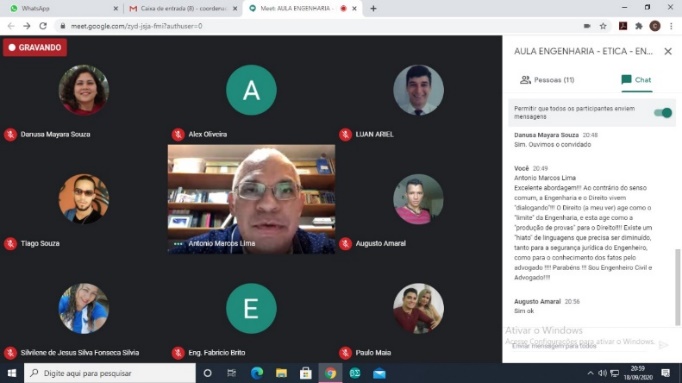 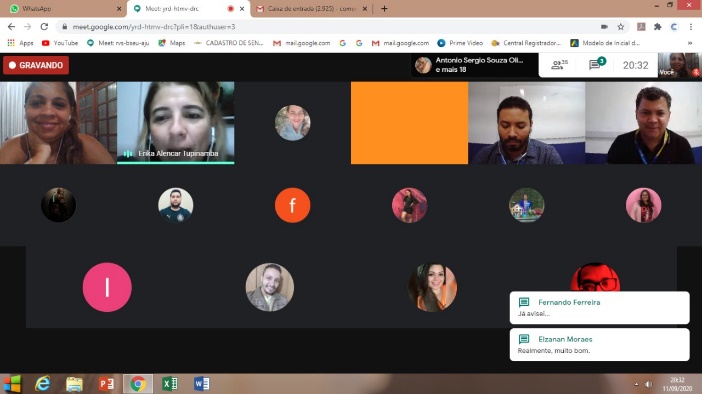 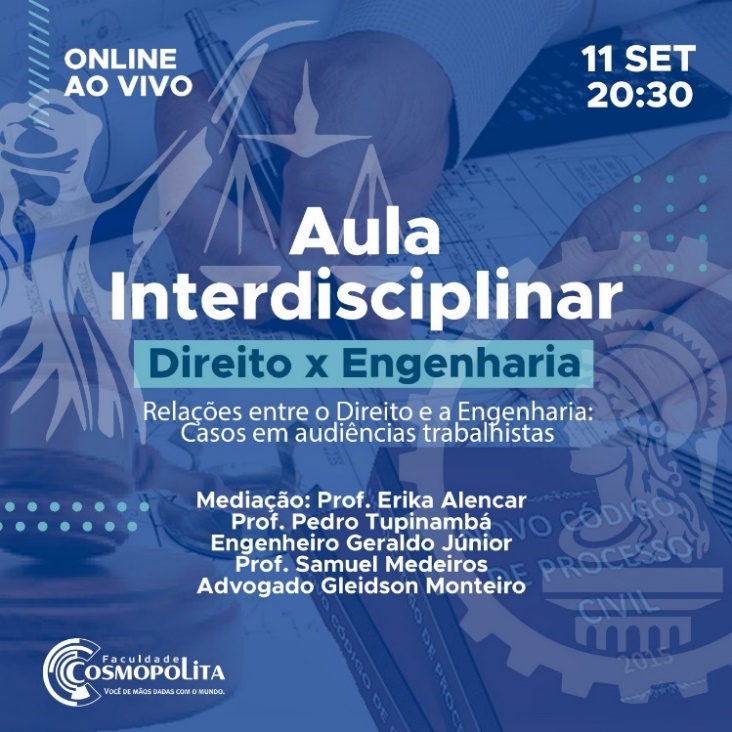 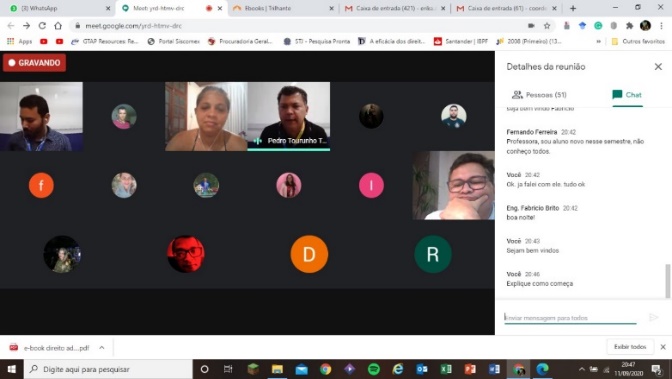 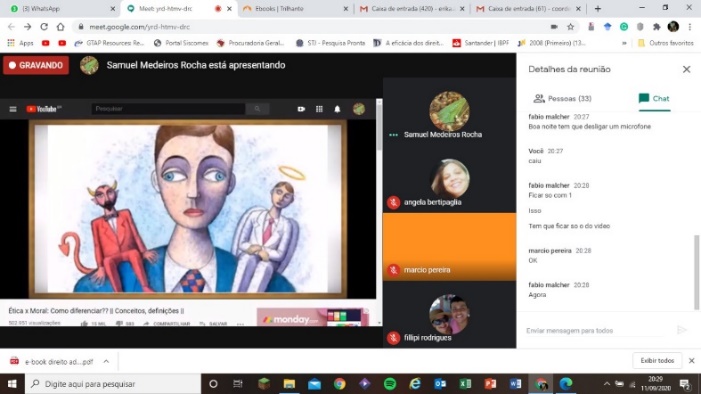 Faculdade Cosmopolita – Curso de Direito
Matriz Curricular  Atividades Complementares – 190 Horas  Circuito Profissional Cosmopolita
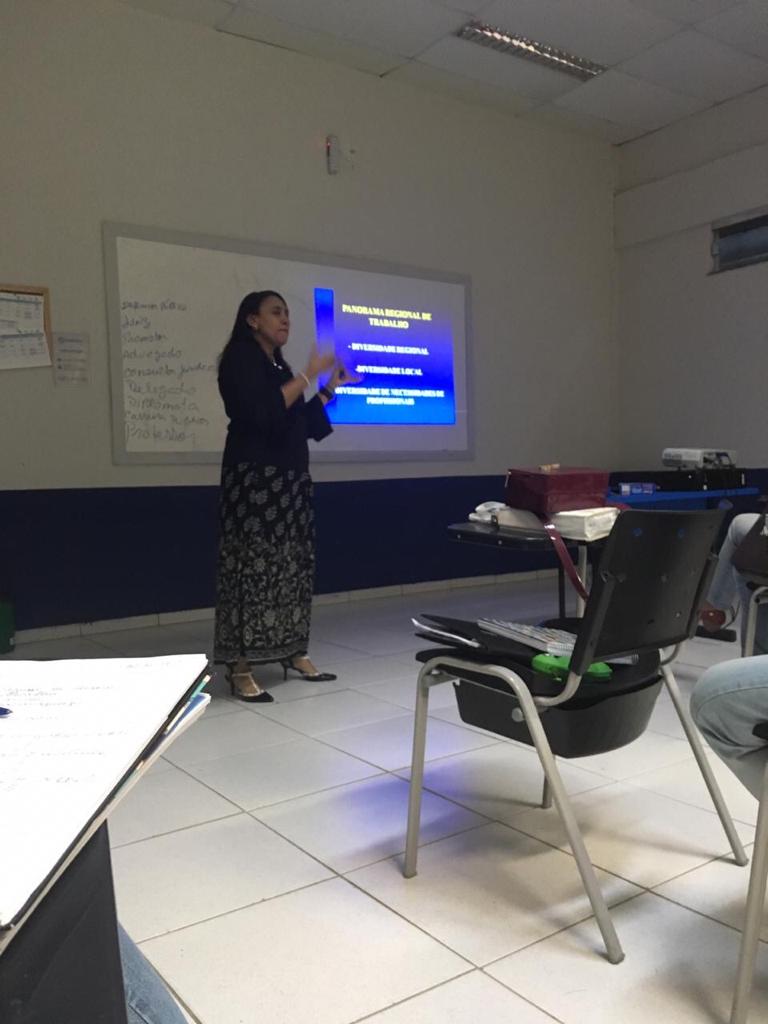 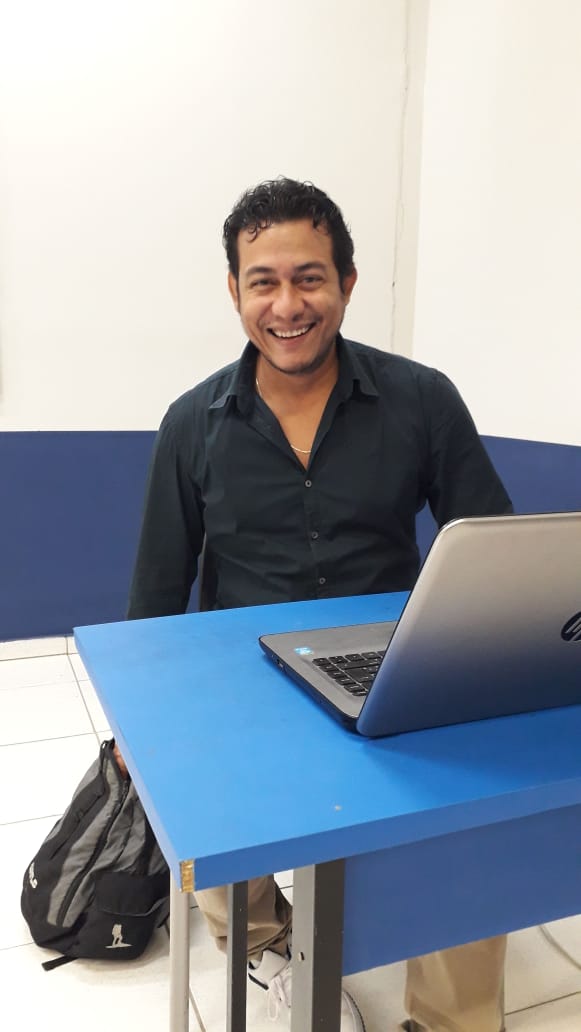 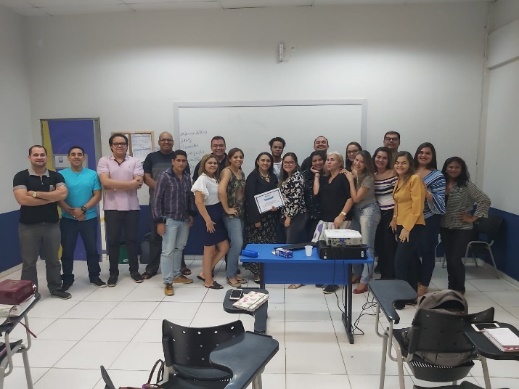 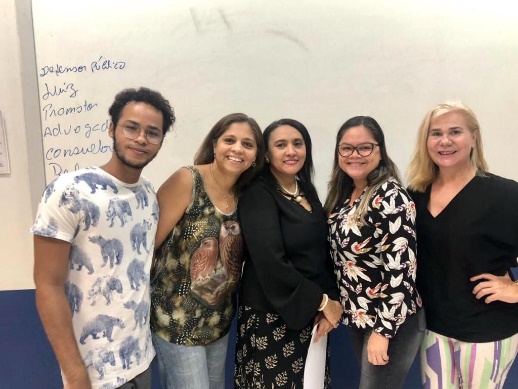 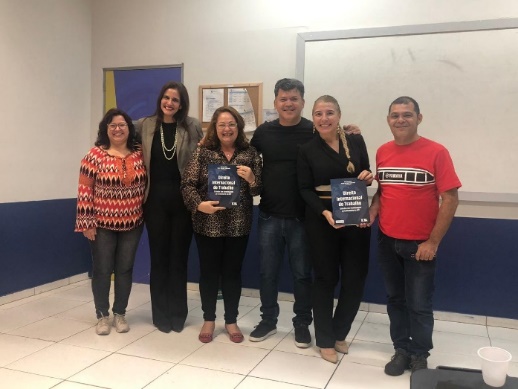 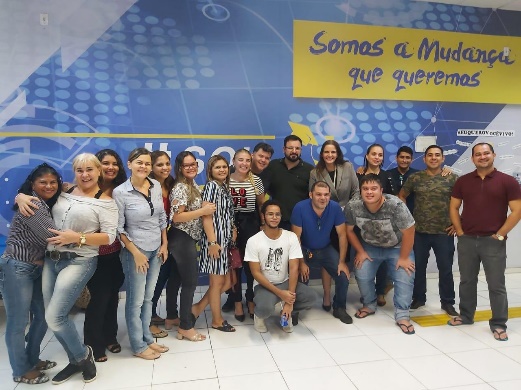 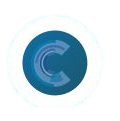 Faculdade Cosmopolita – Curso de Direito
Matriz Curricular  Atividades Complementares – 190 Horas  – Direito em Cenas: O Pacto Brutal
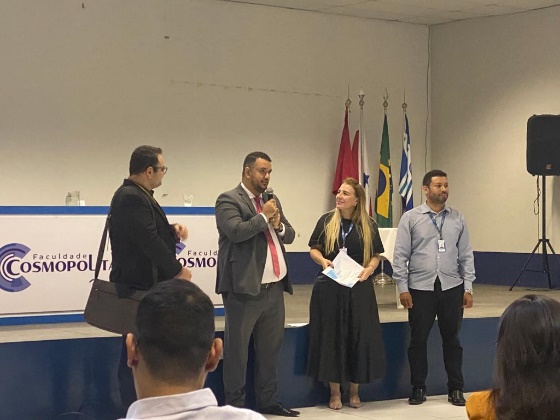 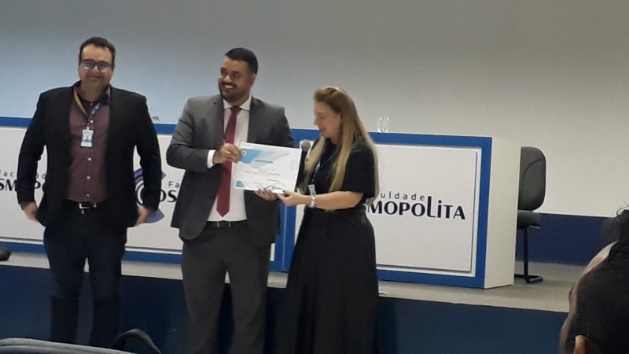 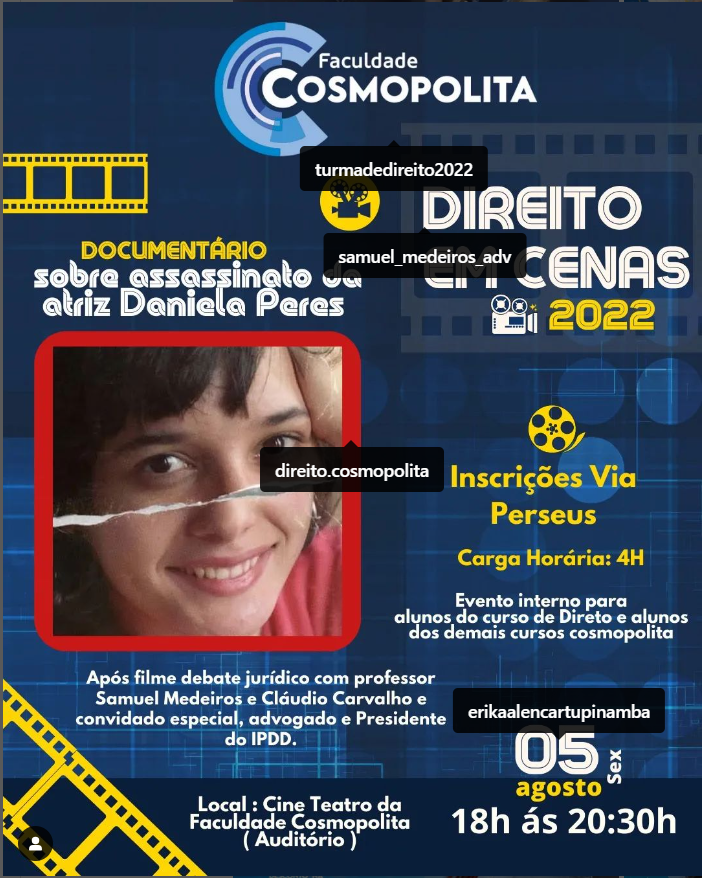 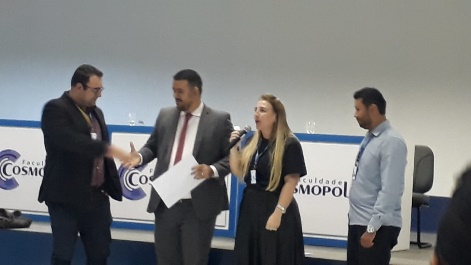 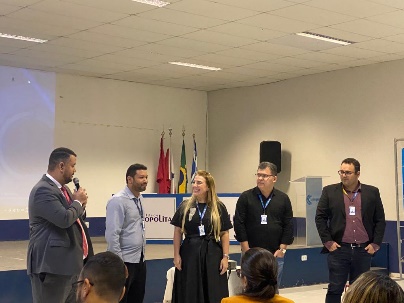 Faculdade Cosmopolita – Curso de Direito
Matriz Curricular  Atividades Complementares – 190 Horas – Direito em Cenas: A incrível História da Ilha das Rosas
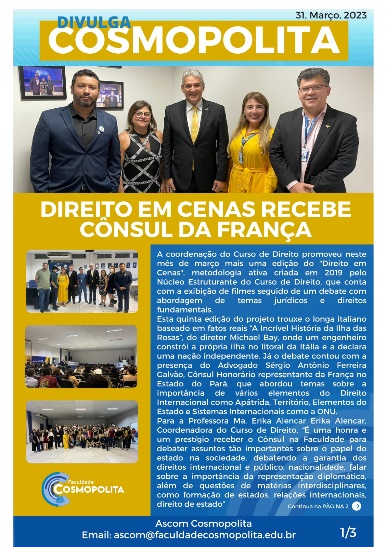 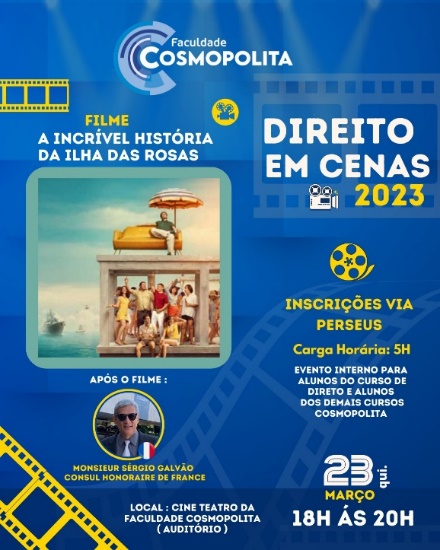 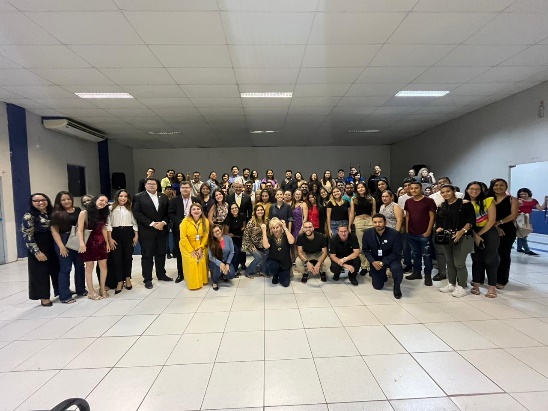 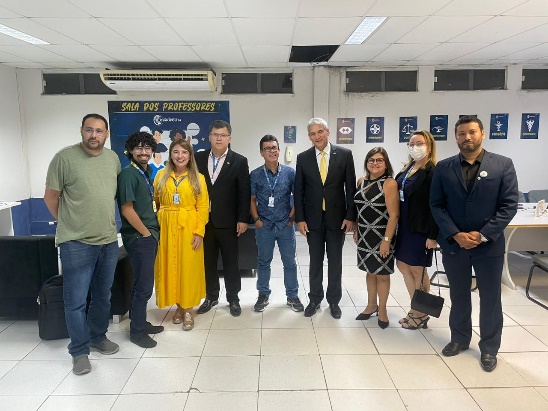 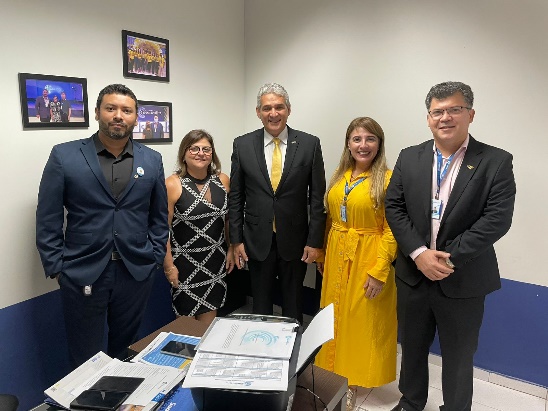 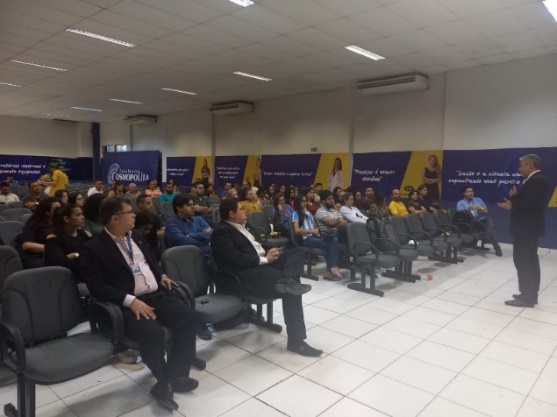 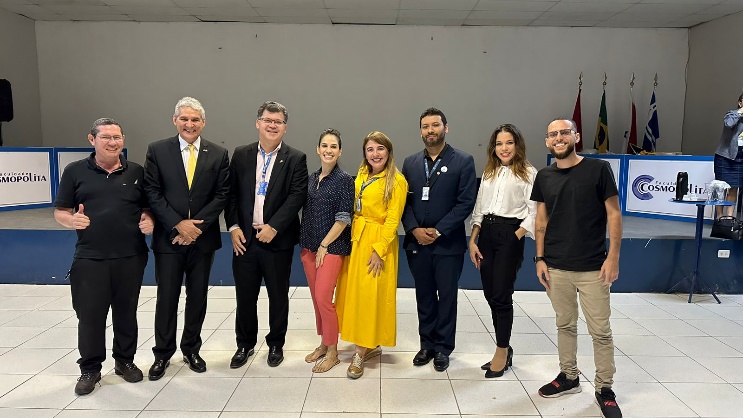 Faculdade Cosmopolita – Curso de Direito
Matriz Curricular  Atividades Complementares – 190 Horas – Direito em Cenas: Sergio – O filme
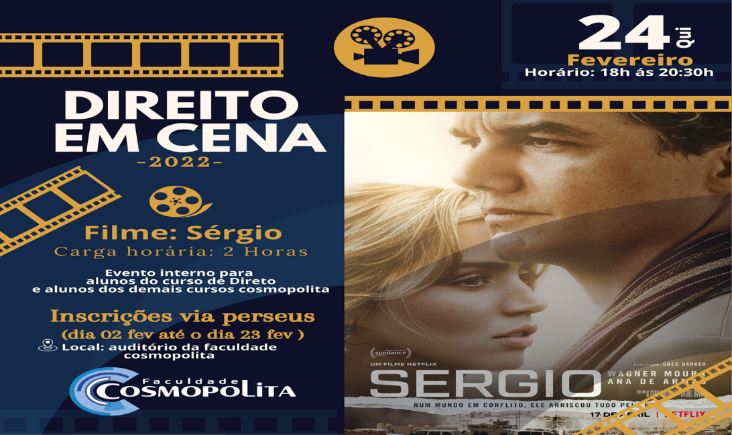 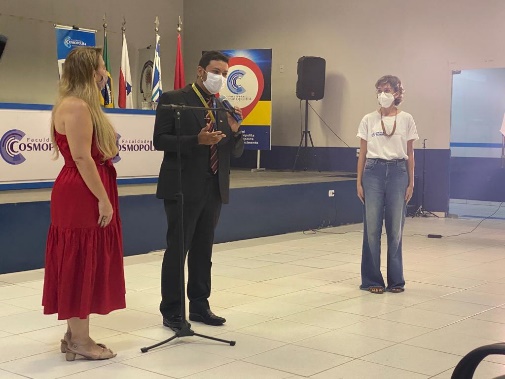 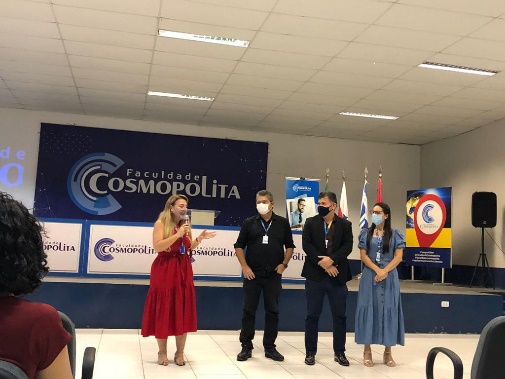 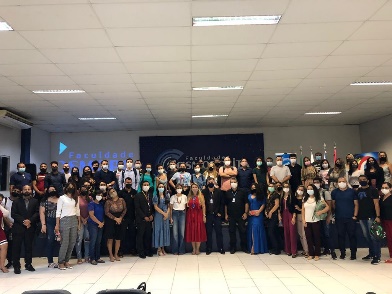 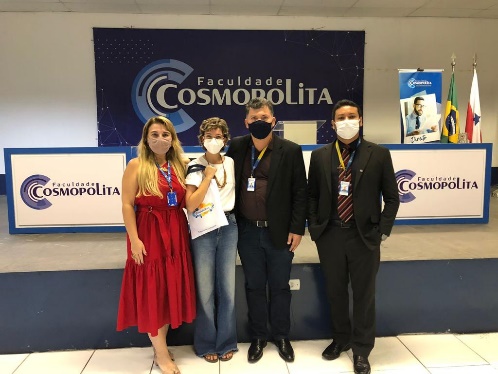 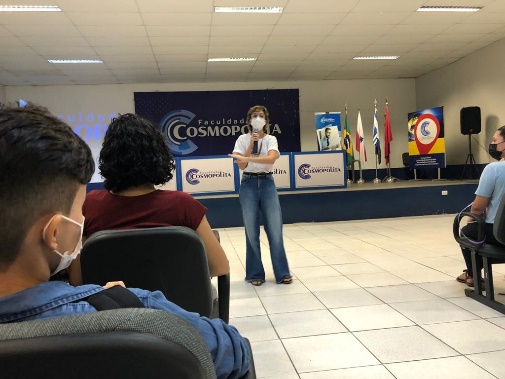 Faculdade Cosmopolita – Curso de Direito
Matriz Curricular  Atividades Complementares – 190 Horas – Direito em Cenas: Philadelphia
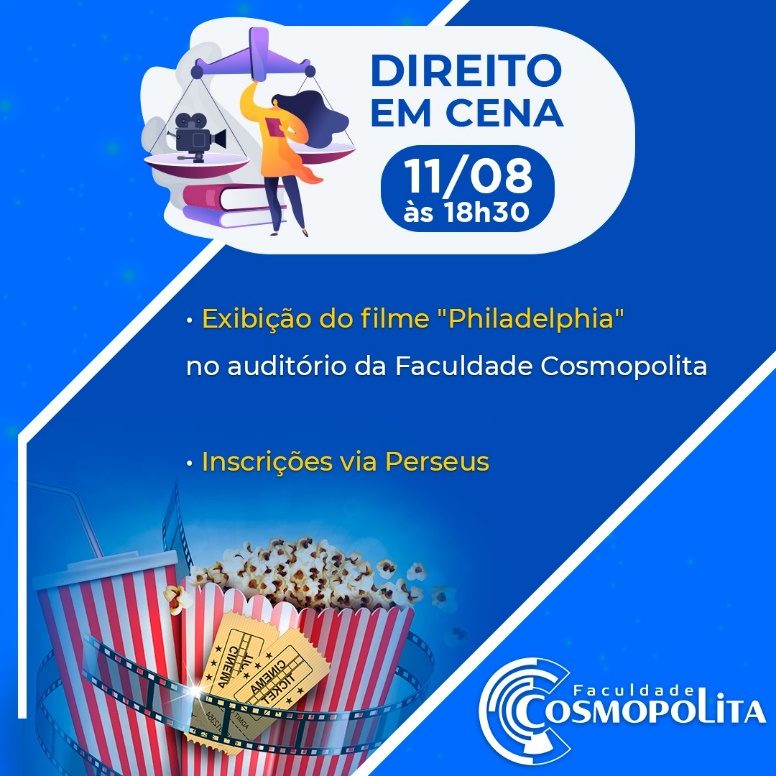 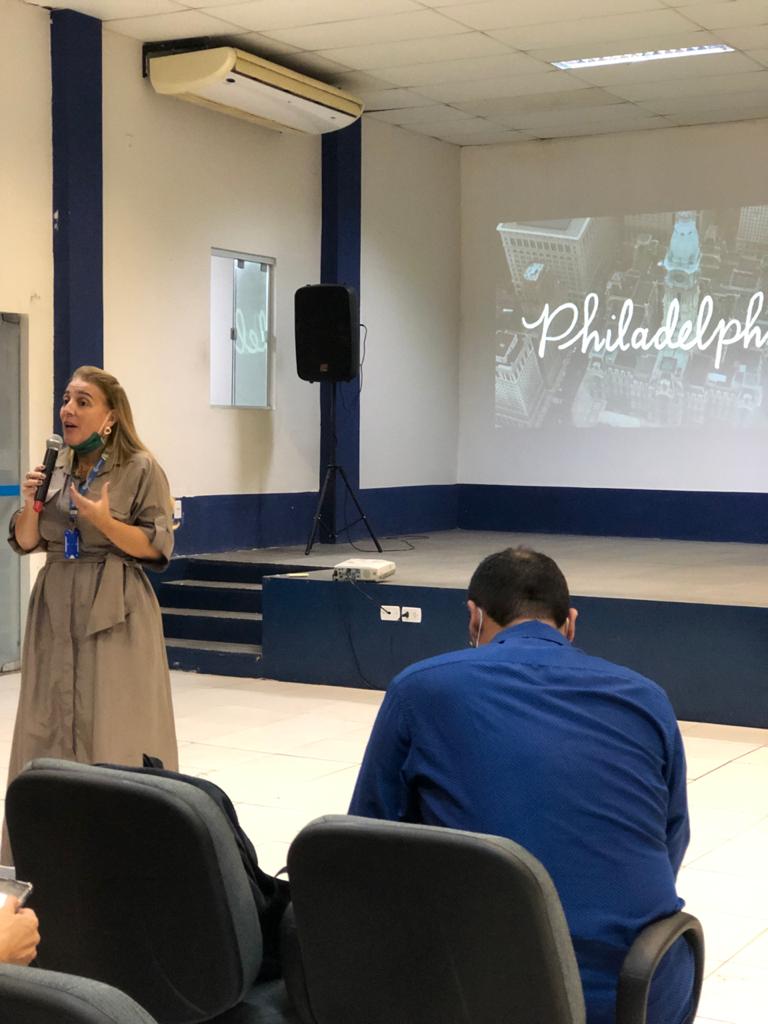 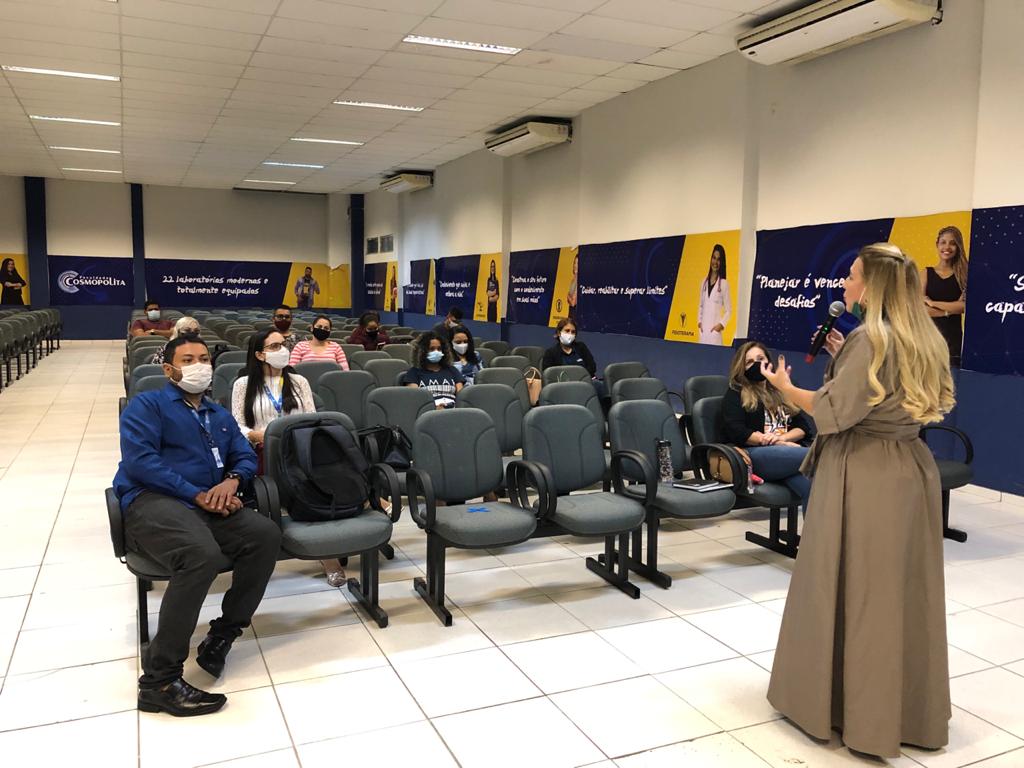 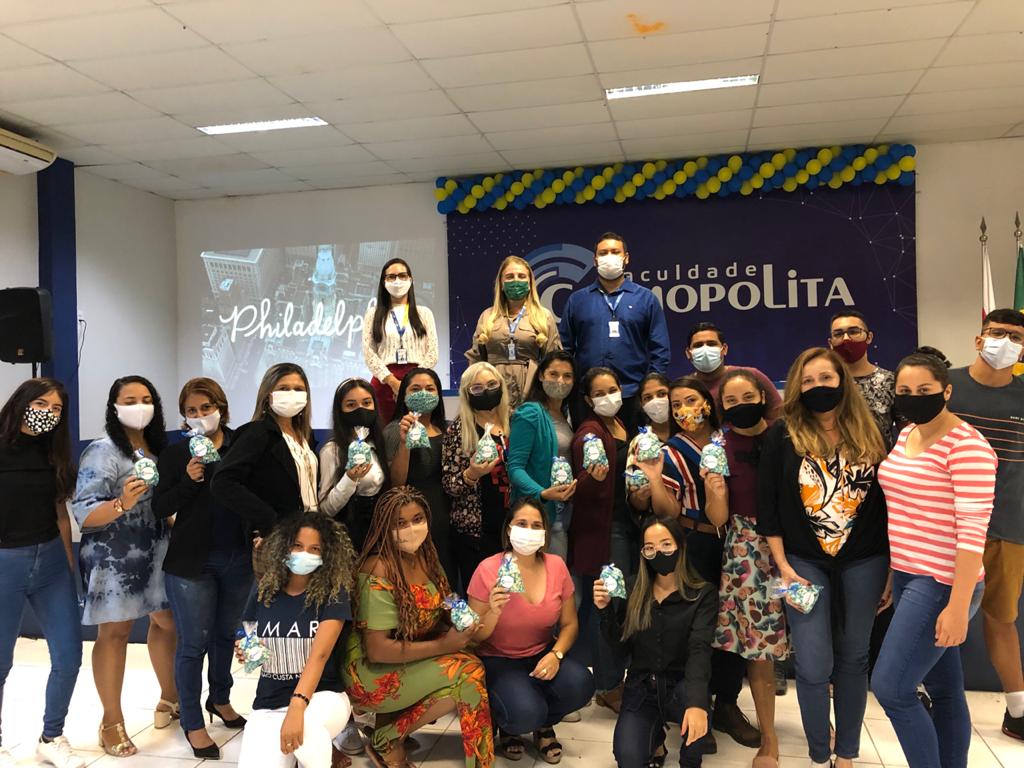 Faculdade Cosmopolita – Curso de Direito
Matriz Curricular  Atividades Complementares – 190 Horas – Direito em Cenas: Versão pocket – Direito da Família – Sucessões
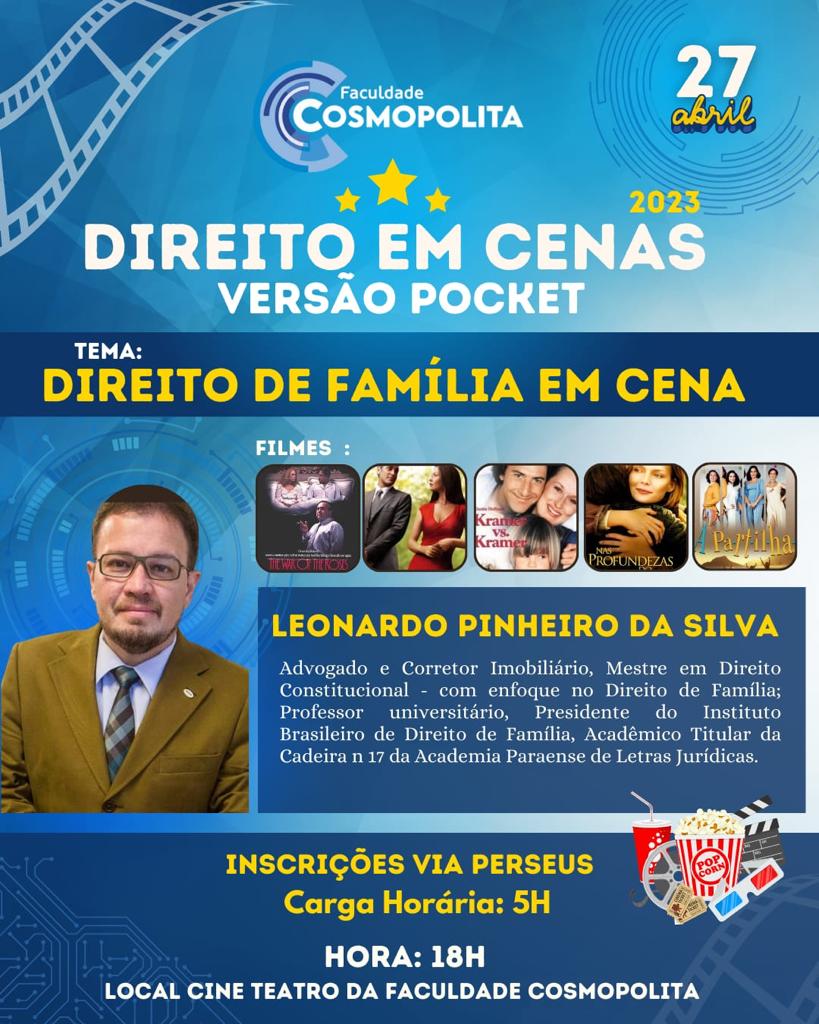 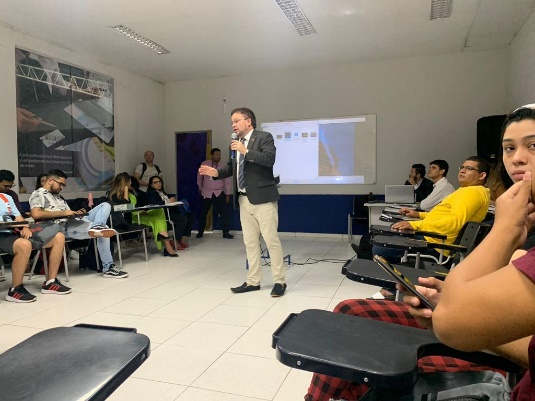 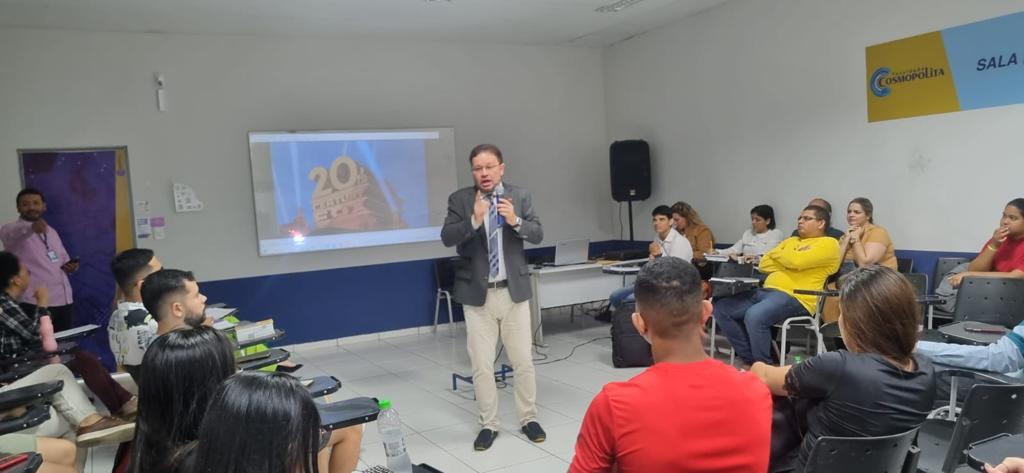 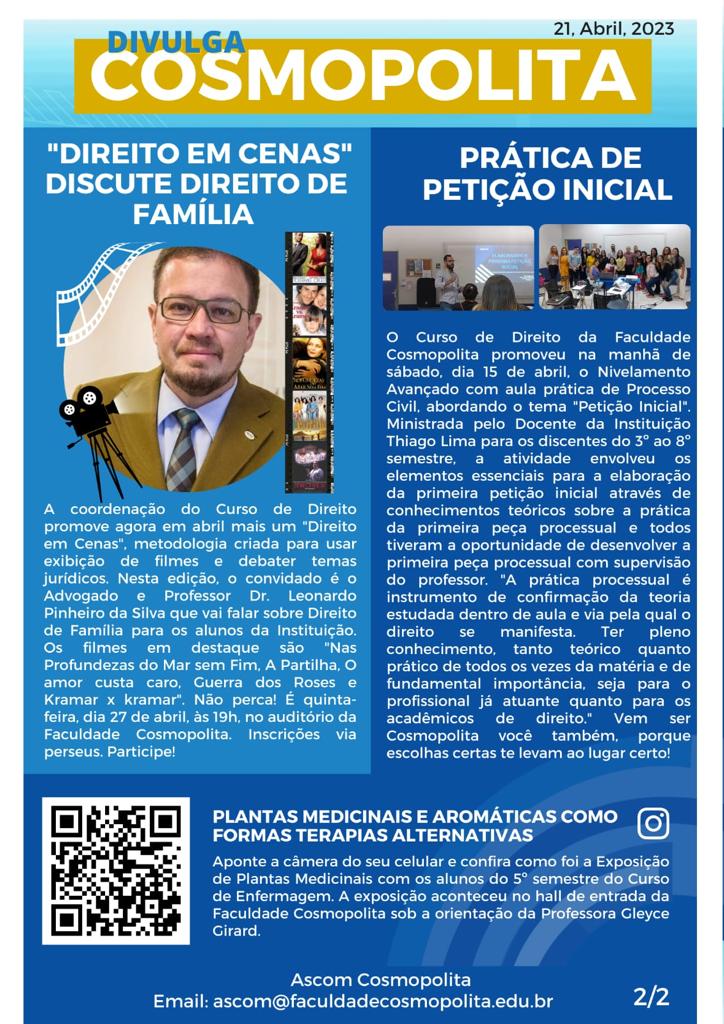 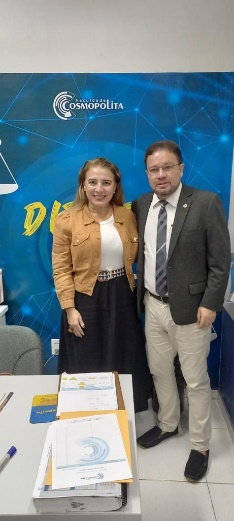 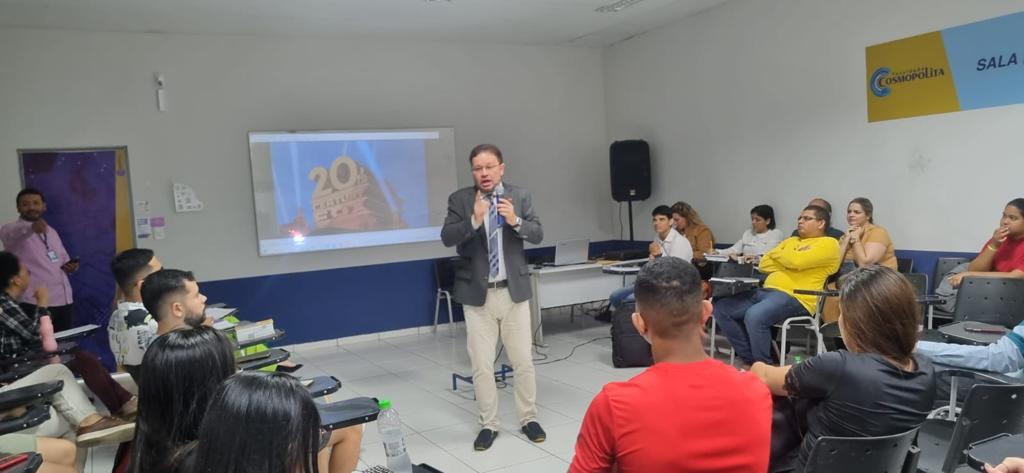 Faculdade Cosmopolita – Curso de Direito
Matriz Curricular  Atividades Complementares – 190 Horas - I Juri Simulado
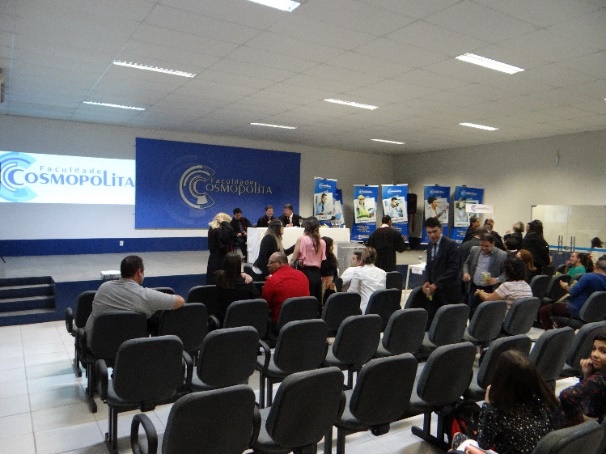 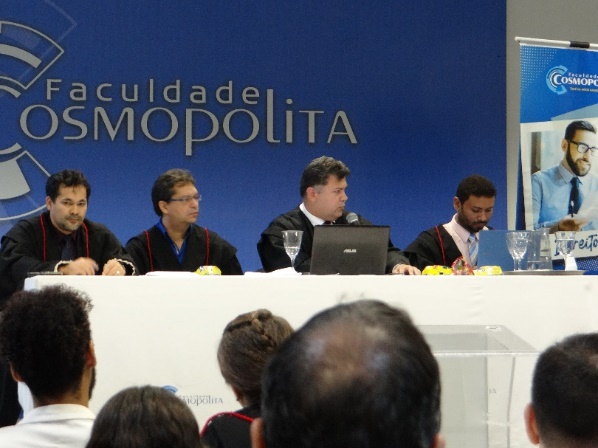 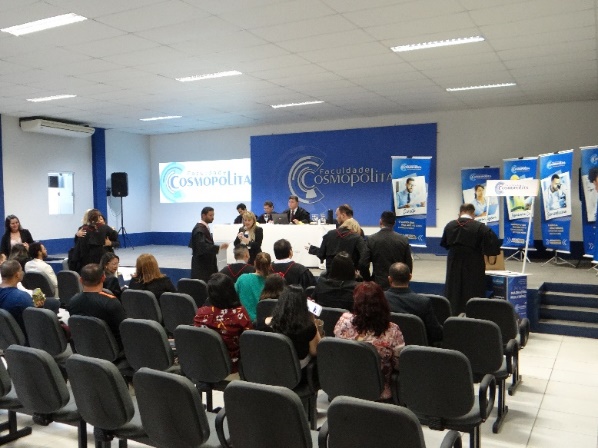 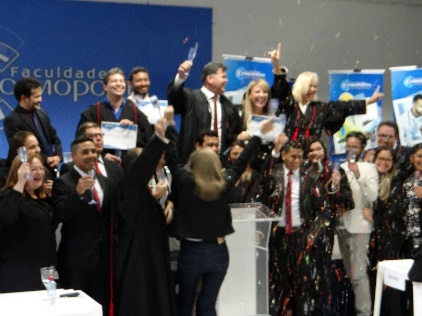 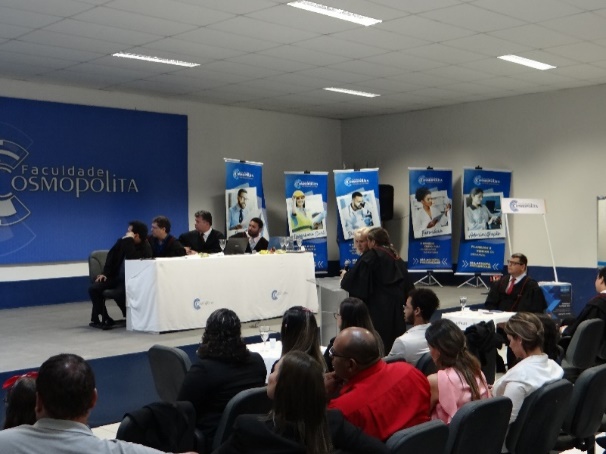 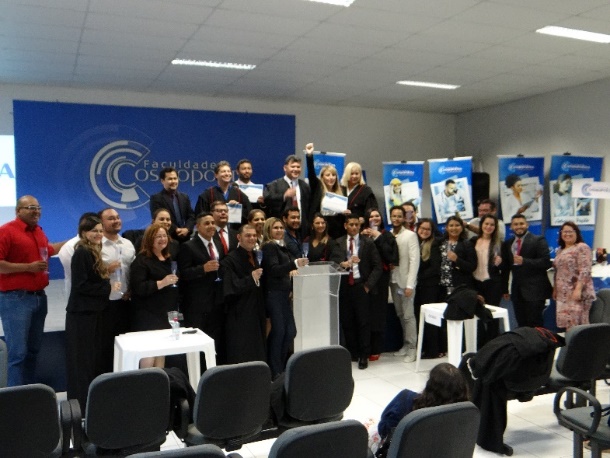 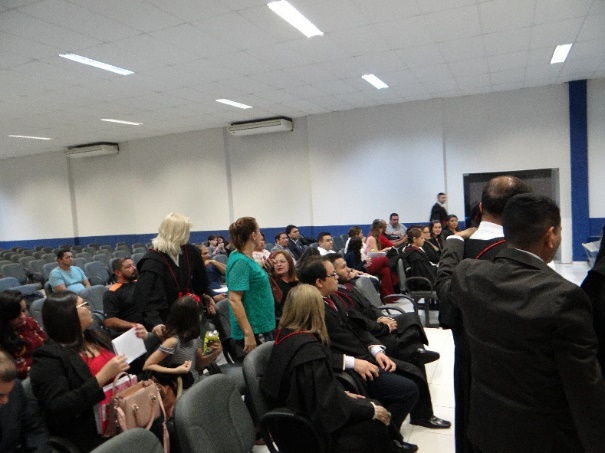 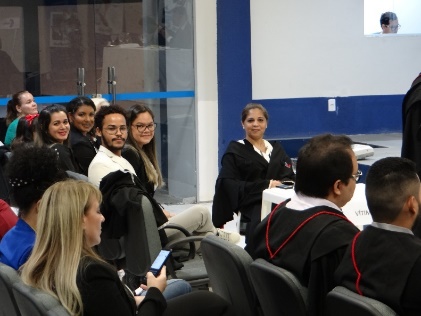 Faculdade Cosmopolita – Curso de Direito
Matriz Curricular  Atividades Complementares – 190 Horas - II  Juri Simulado
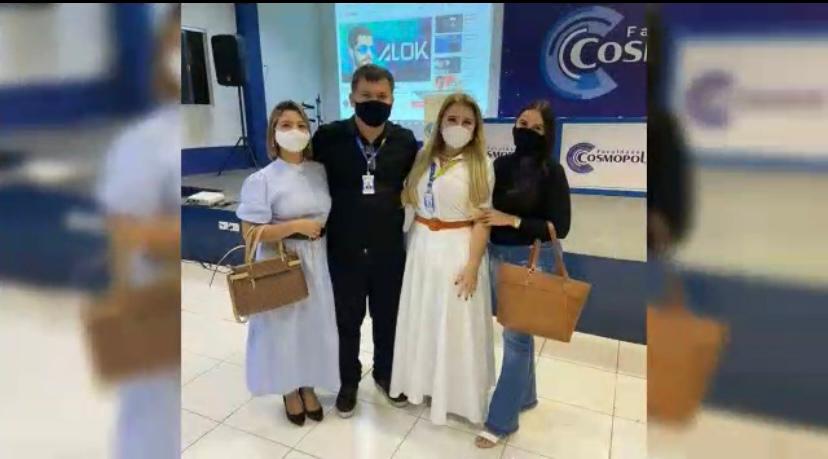 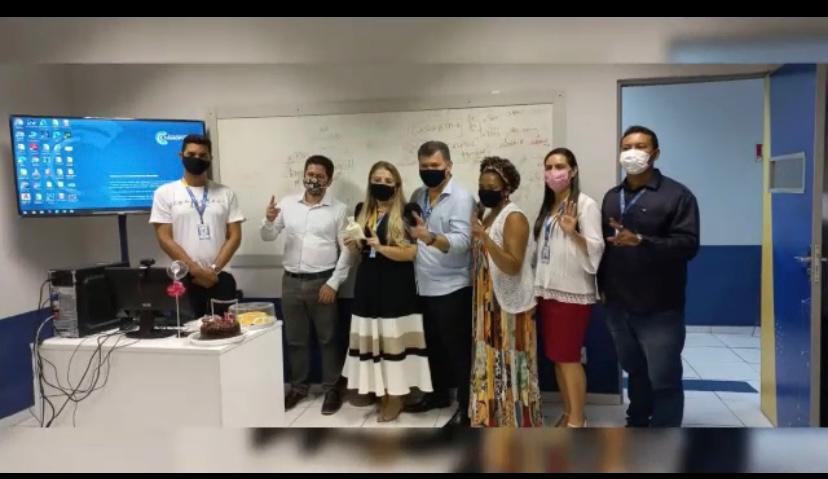 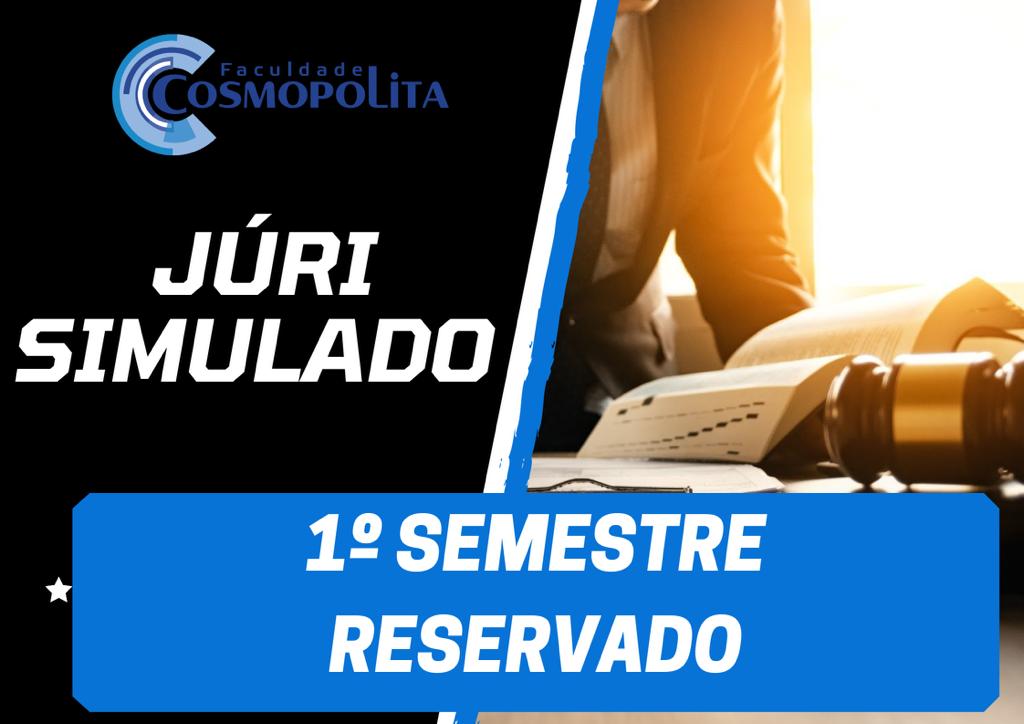 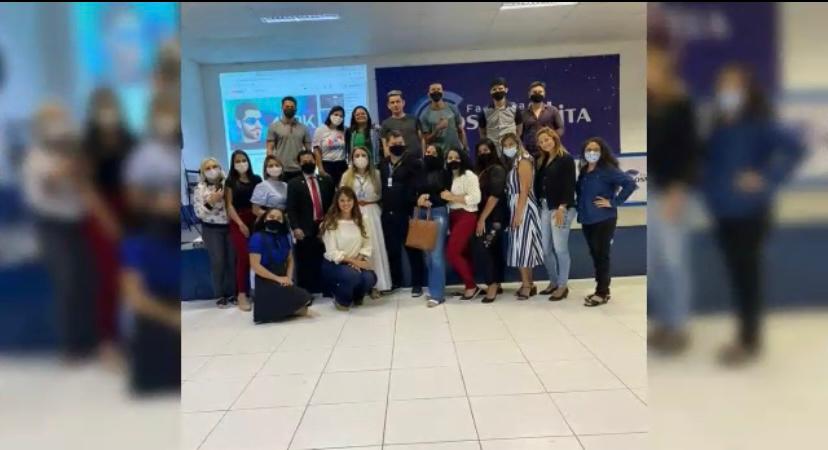 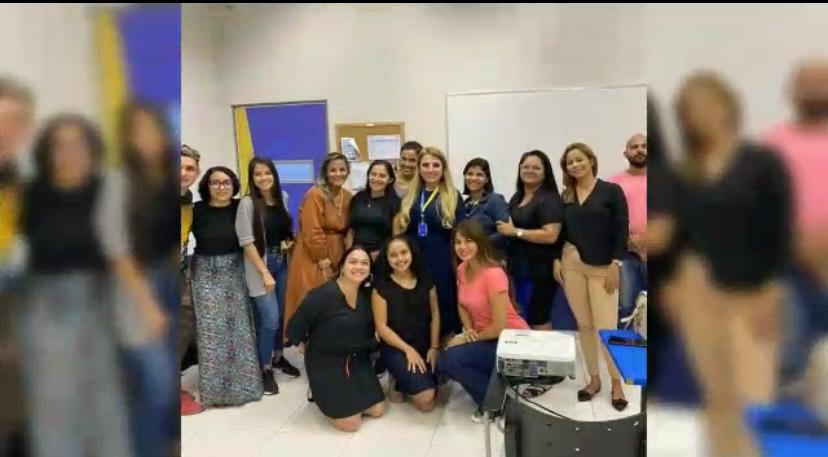 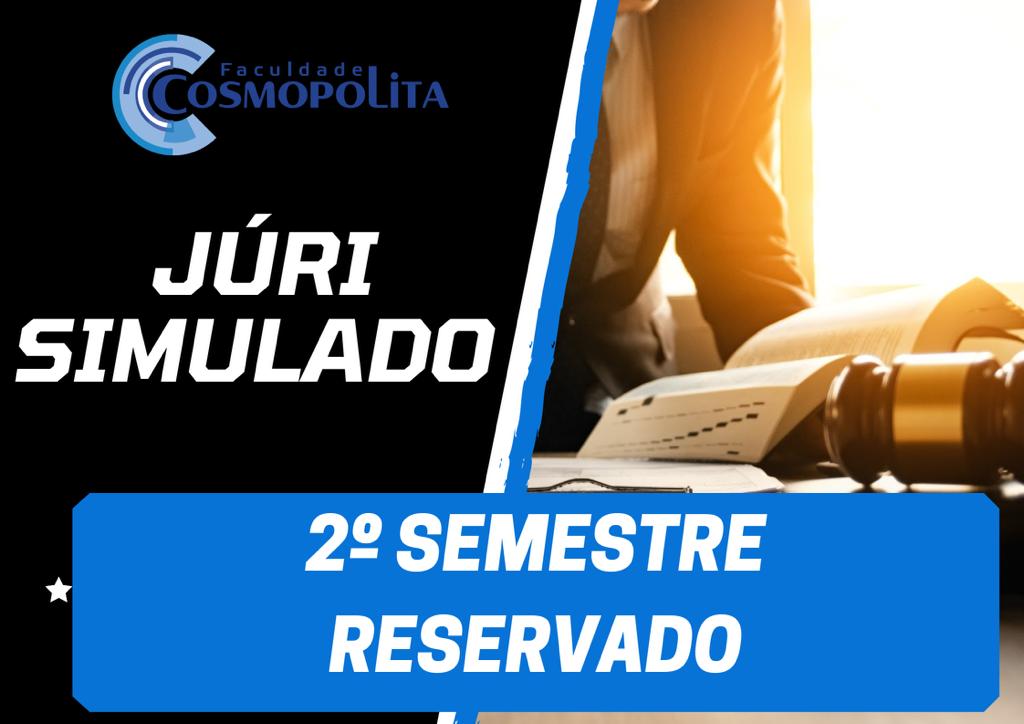 Faculdade Cosmopolita – Curso de Direito
Matriz Curricular  Atividades Complementares – 190 Horas - III Juri Simulado
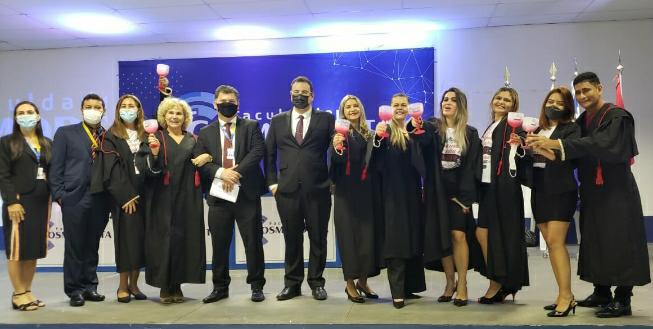 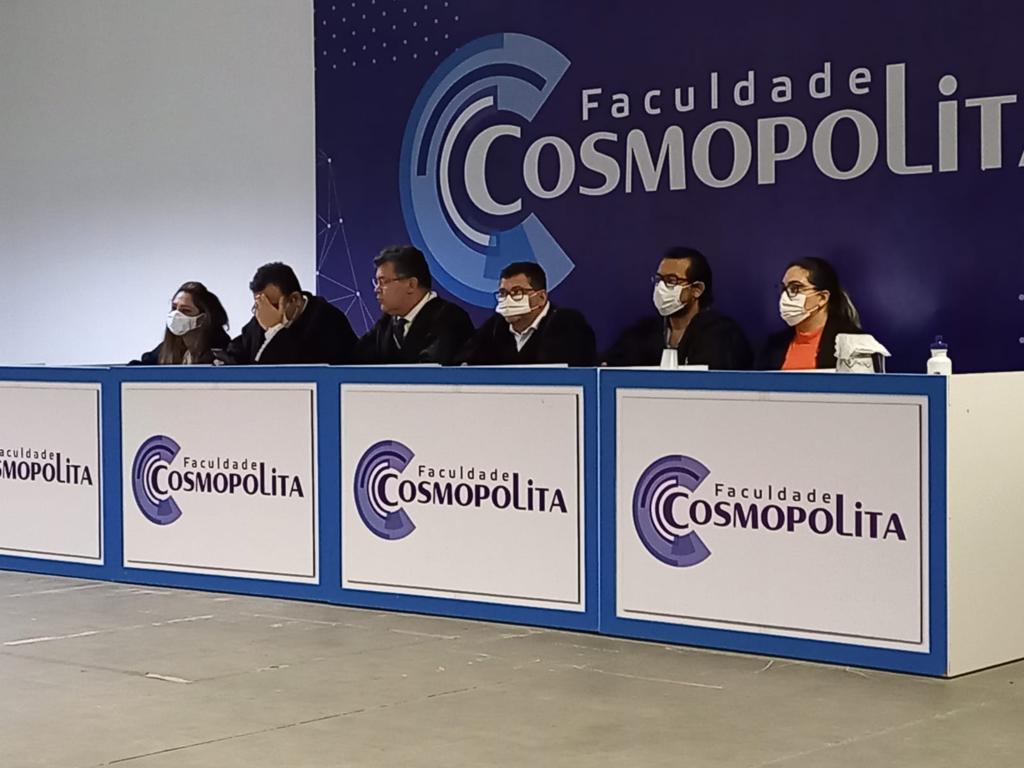 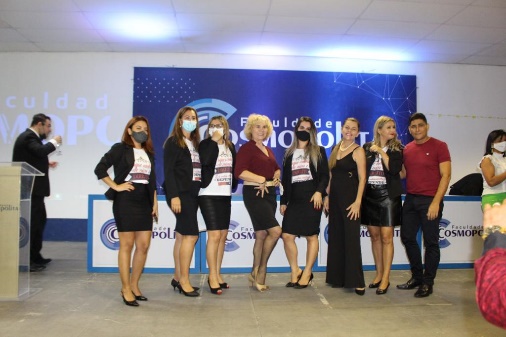 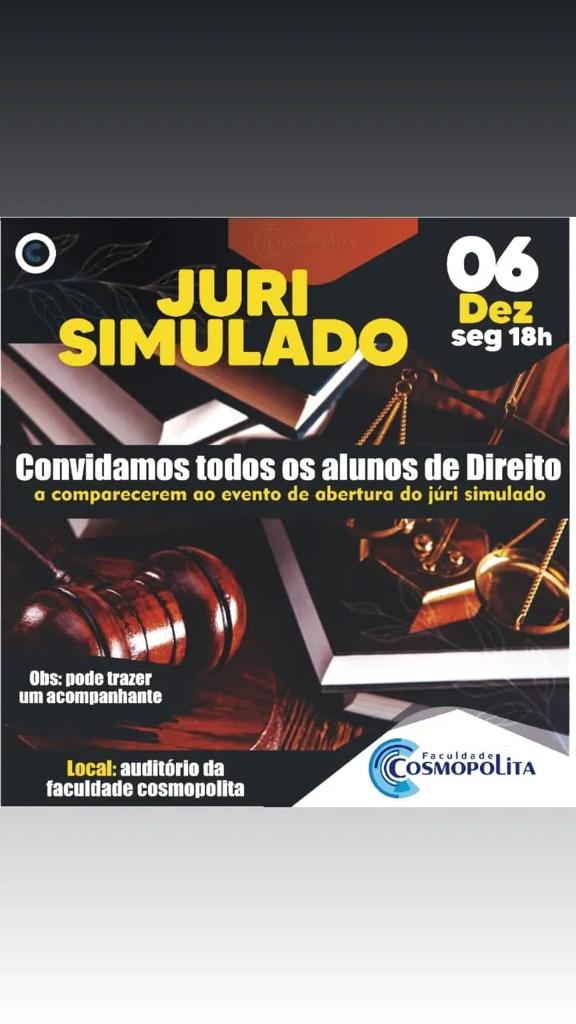 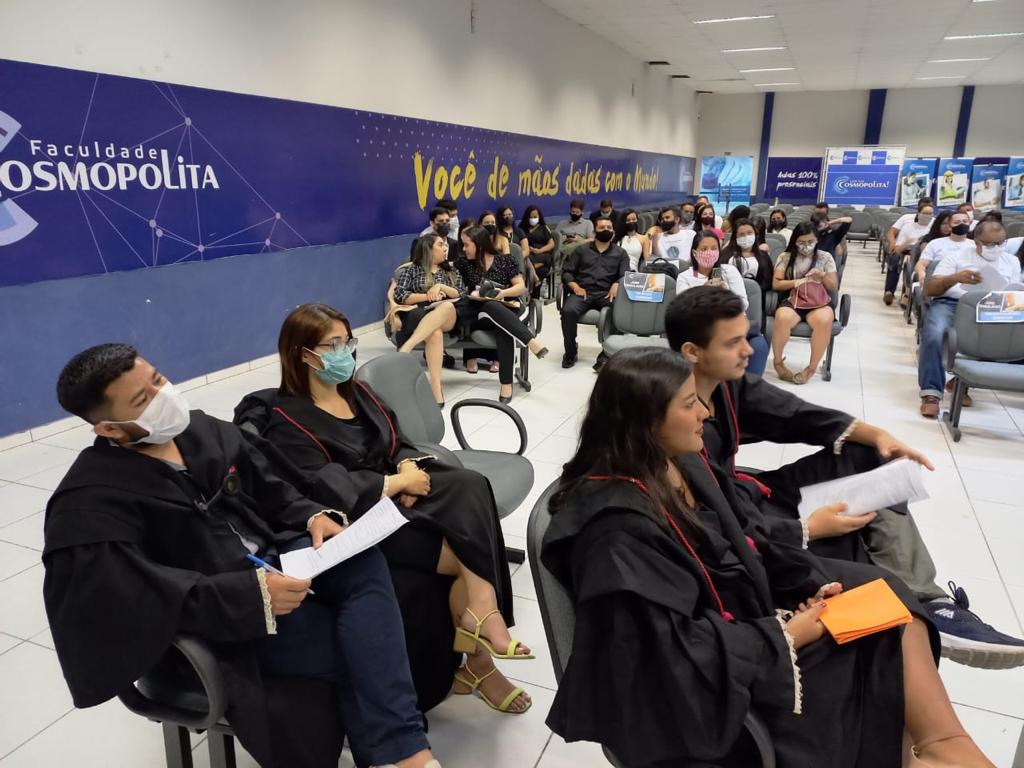 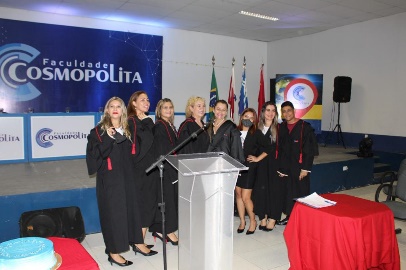 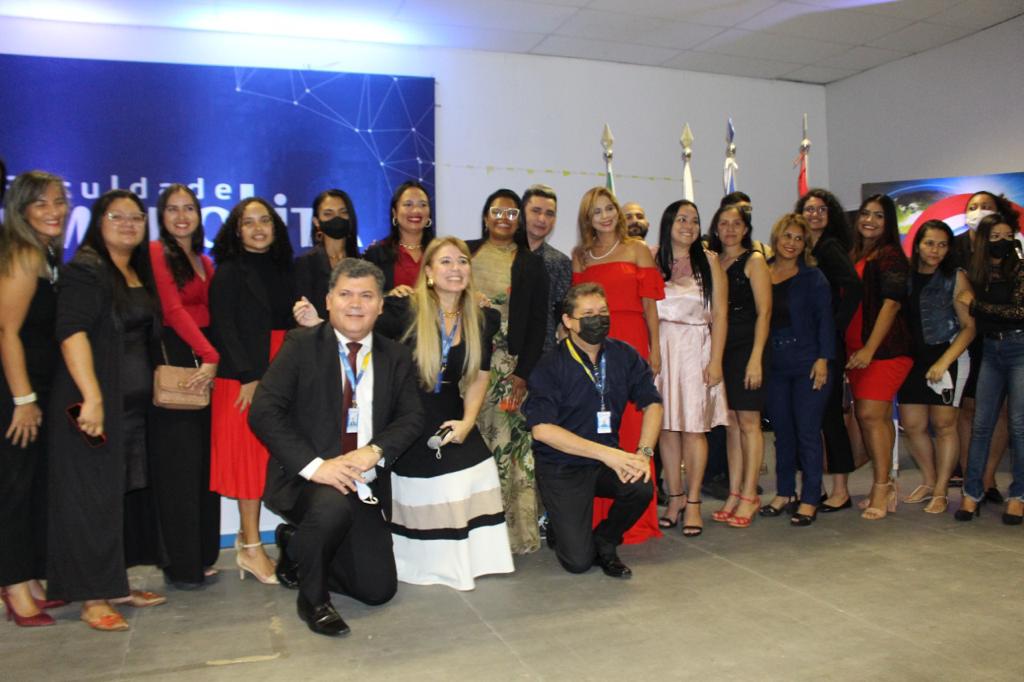 Faculdade Cosmopolita – Curso de Direito
Matriz Curricular  Atividades Complementares – 190 Horas  I Webinário Internacional
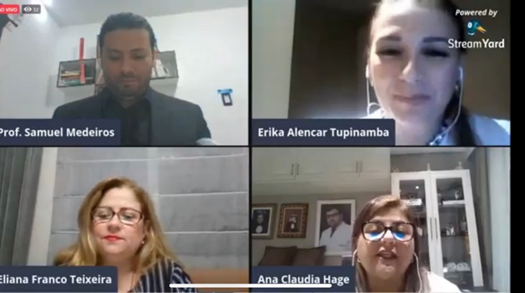 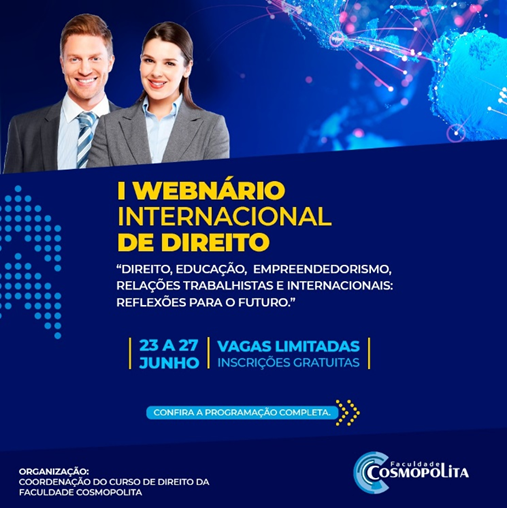 Faculdade Cosmopolita – Curso de Direito
Matriz Curricular  Atividades Complementares – 190 Horas  II Webinário Internacional
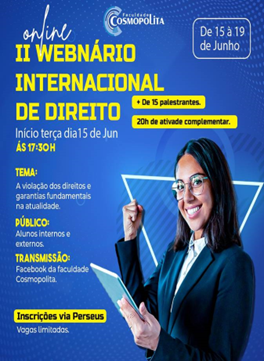 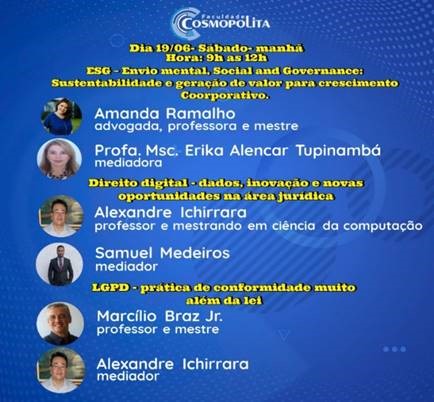 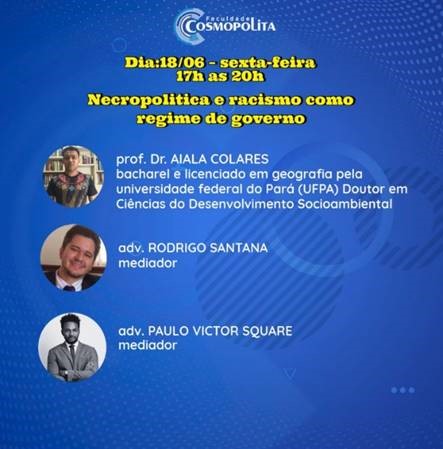 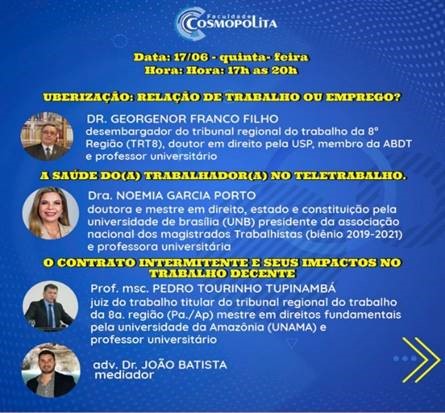 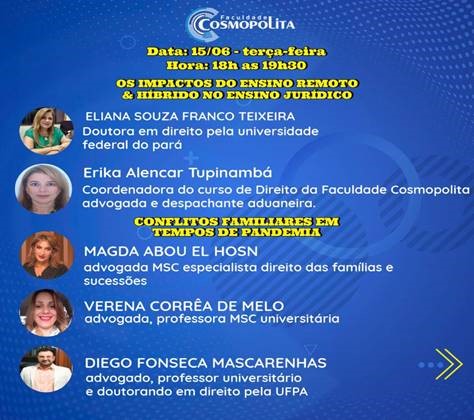 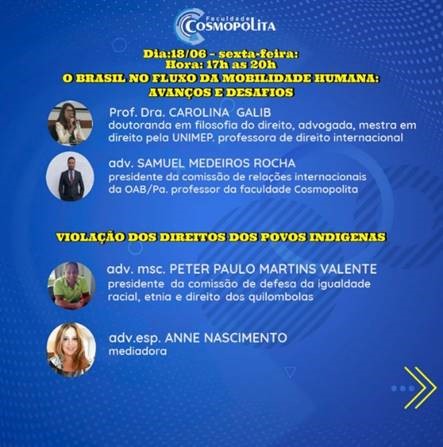 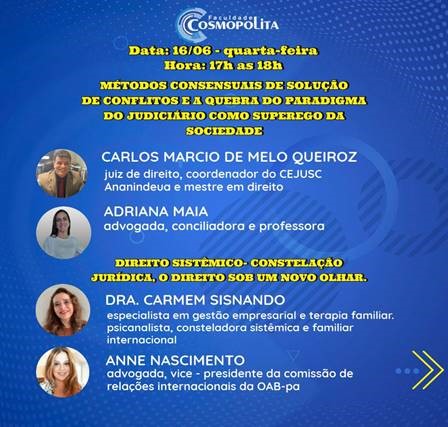 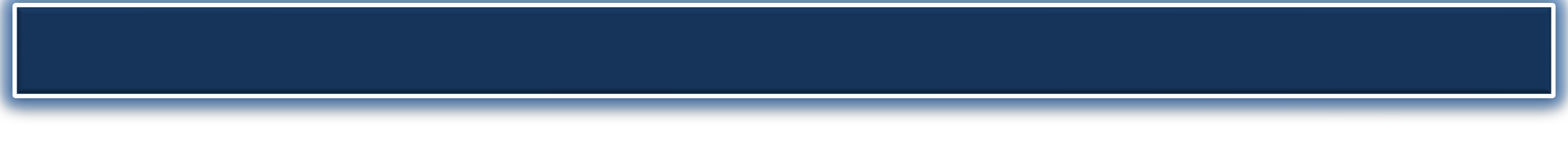 Faculdade Cosmopolita – Curso de Direito
Matriz Curricular  Programa de Estágio – Advogado do Futuro
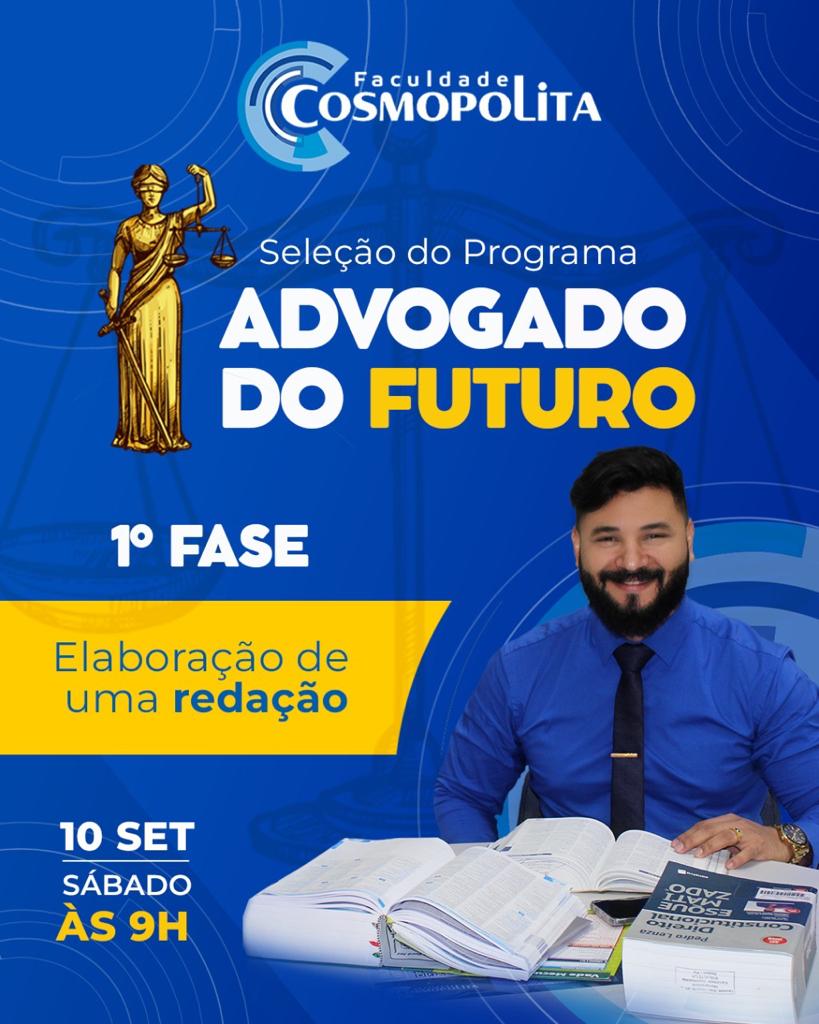 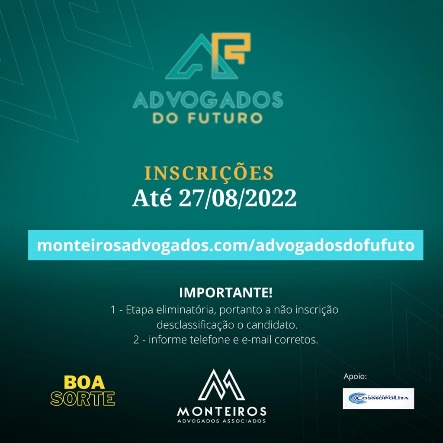 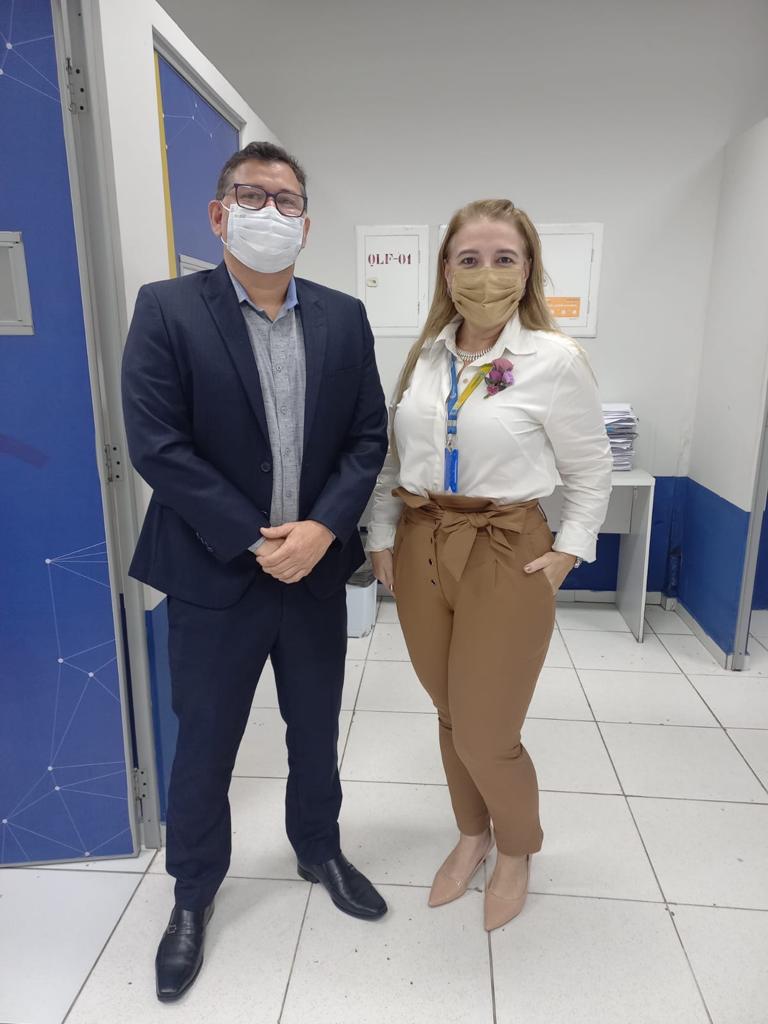 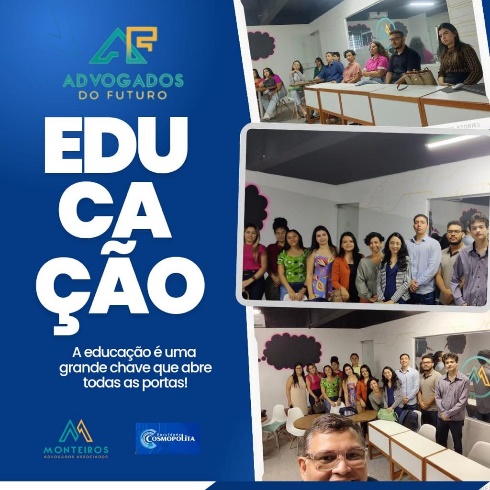 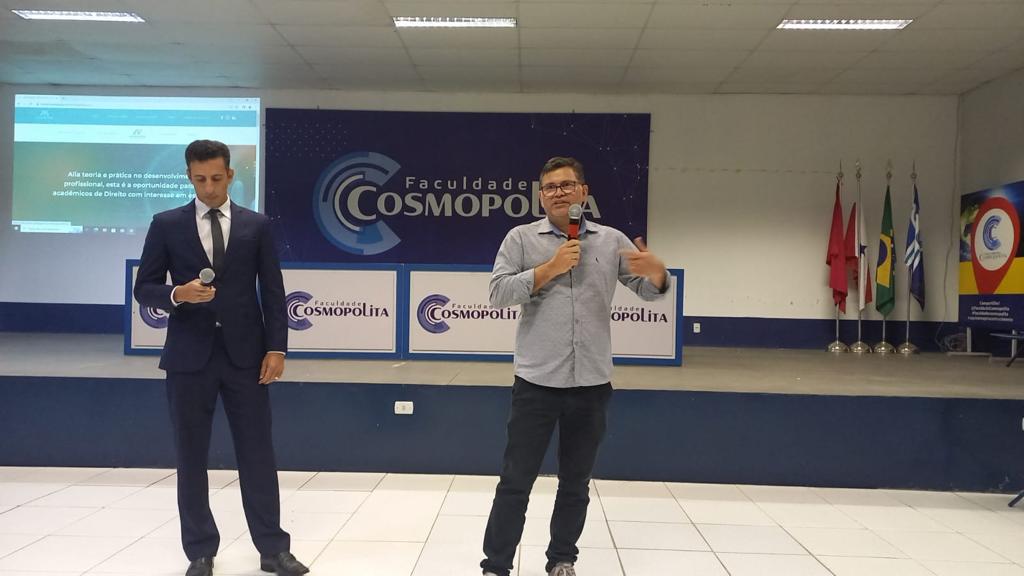 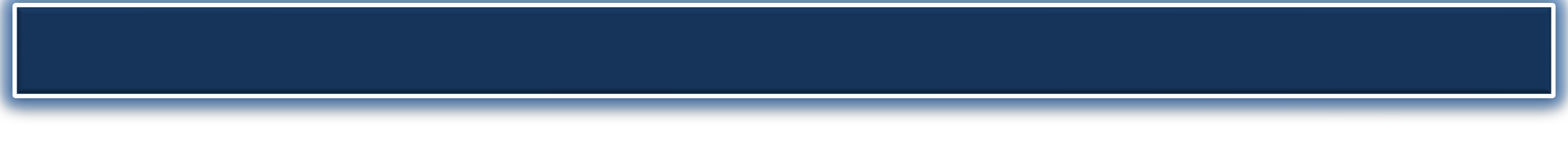 Faculdade Cosmopolita – Curso de Direito
Matriz Curricular  Programa de Estágio – Advogado do Futuro
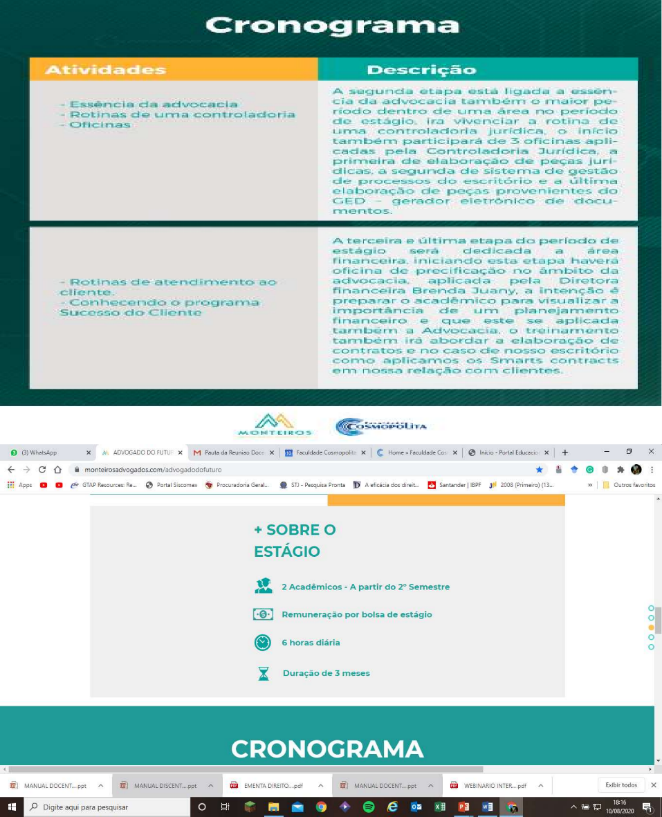 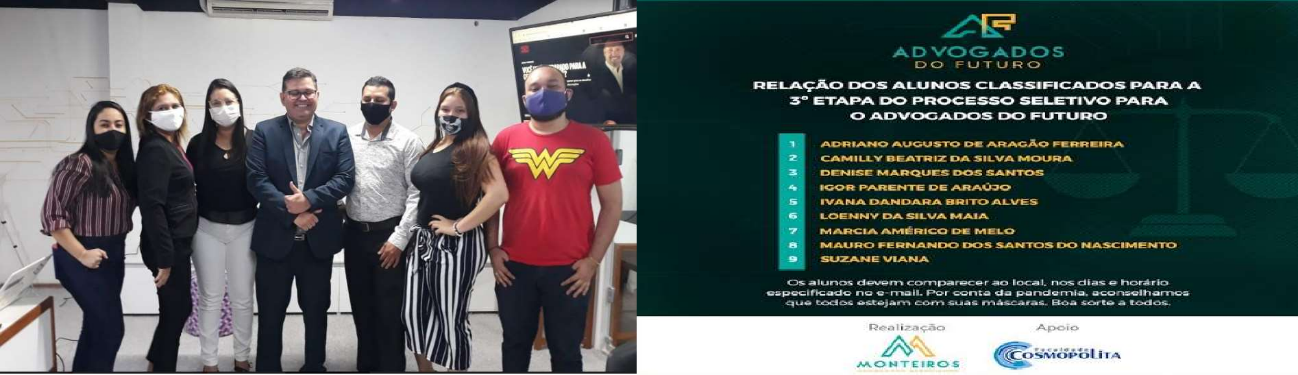 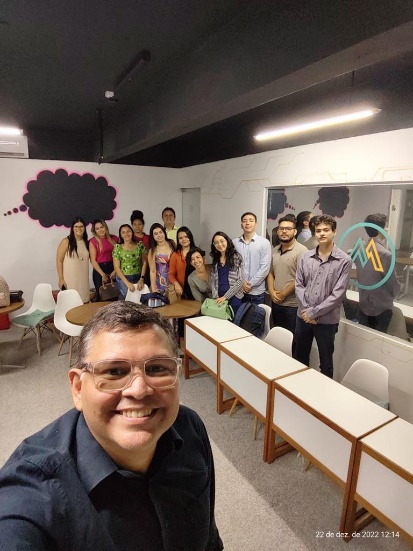 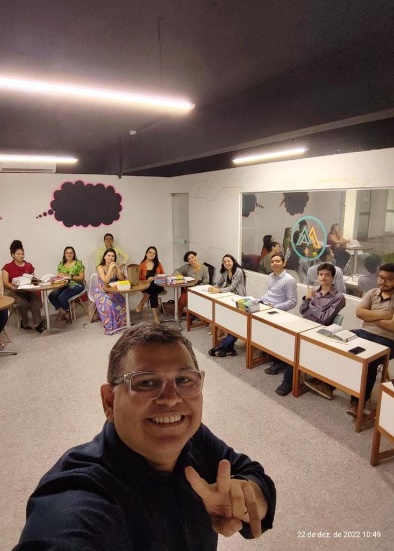 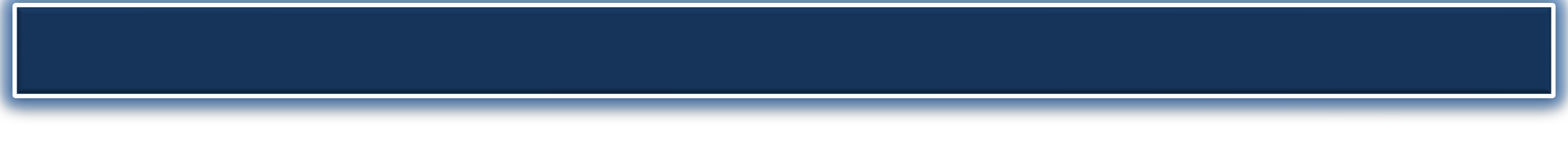 Faculdade Cosmopolita – Curso de Direito
Matriz Curricular  Programa de Estágio – Advogado do Futuro – Escritório Alves Martins
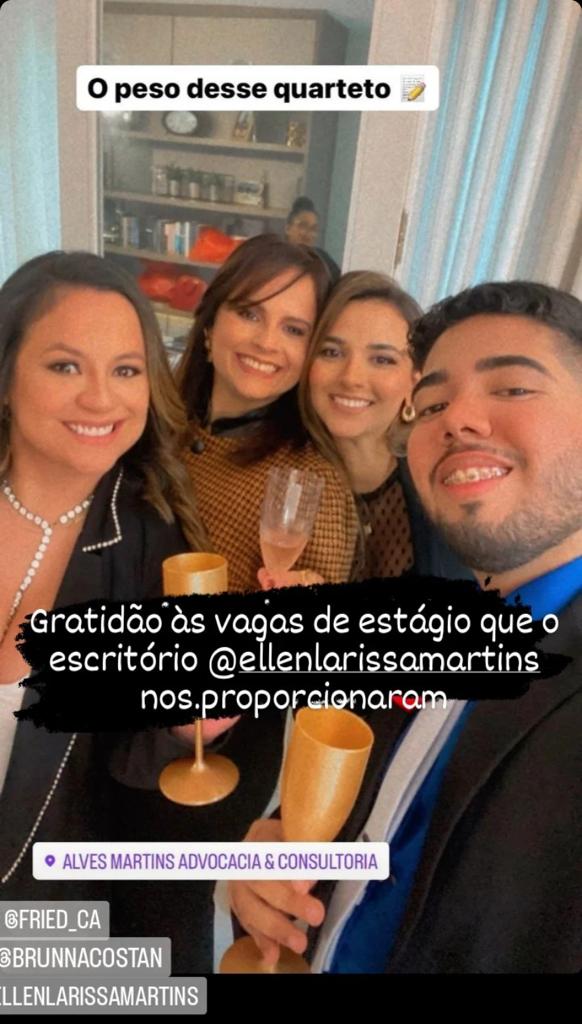 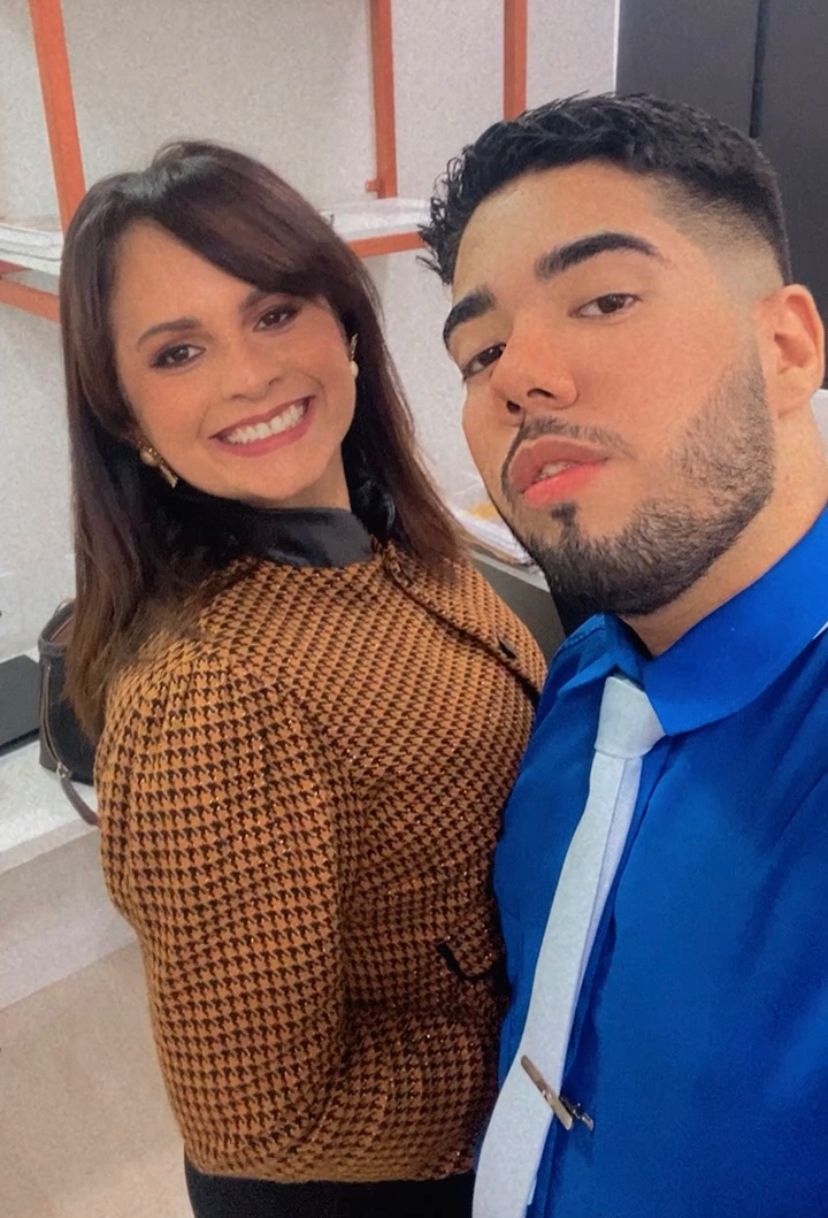 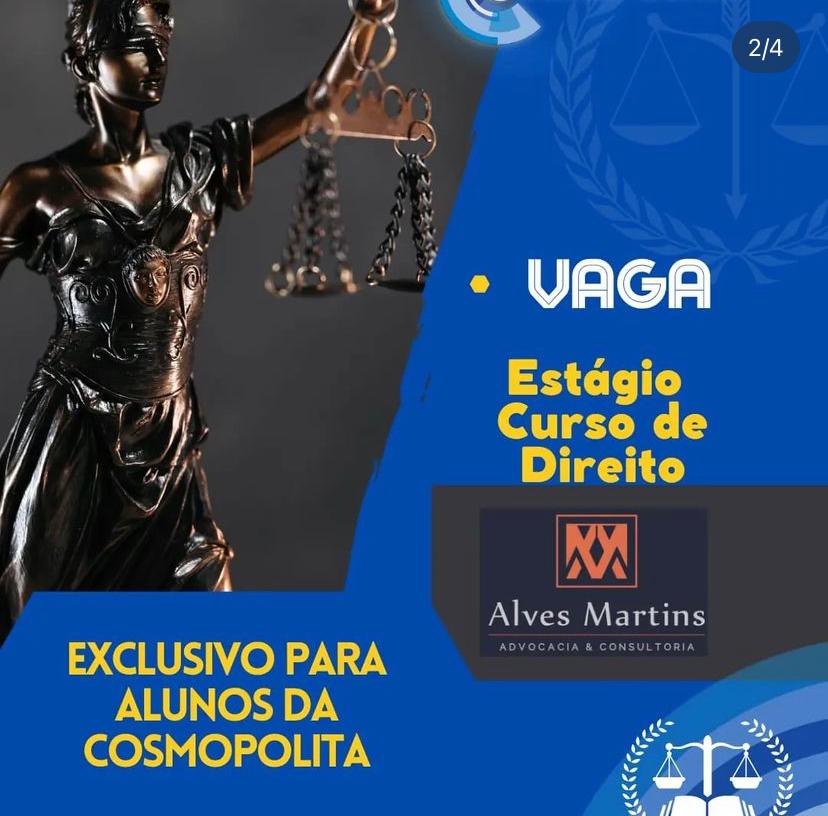 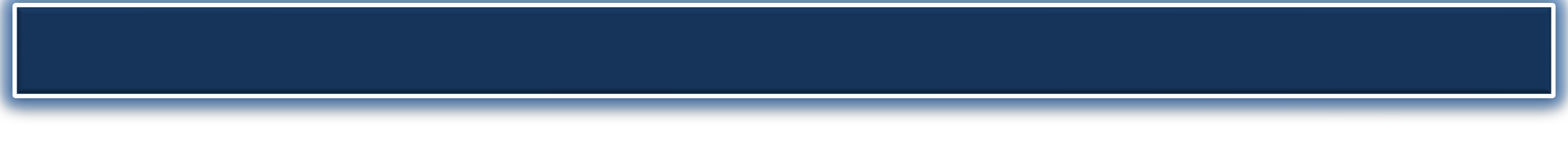 Faculdade Cosmopolita – Curso de Direito
Matriz Curricular  Capacitação e Desenvolvimento das Habilidades dos Discentes
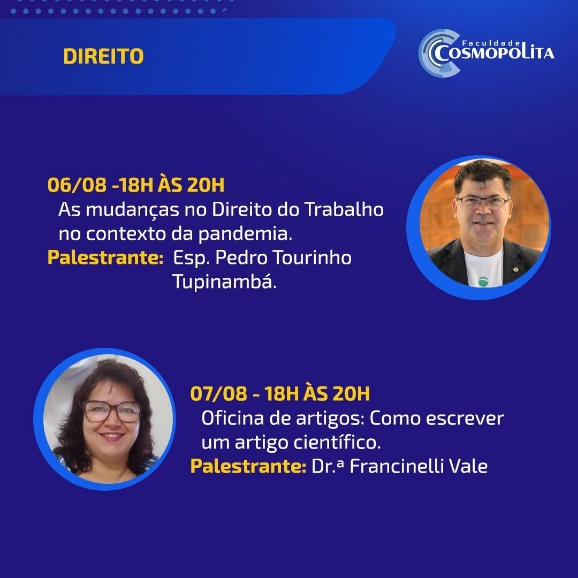 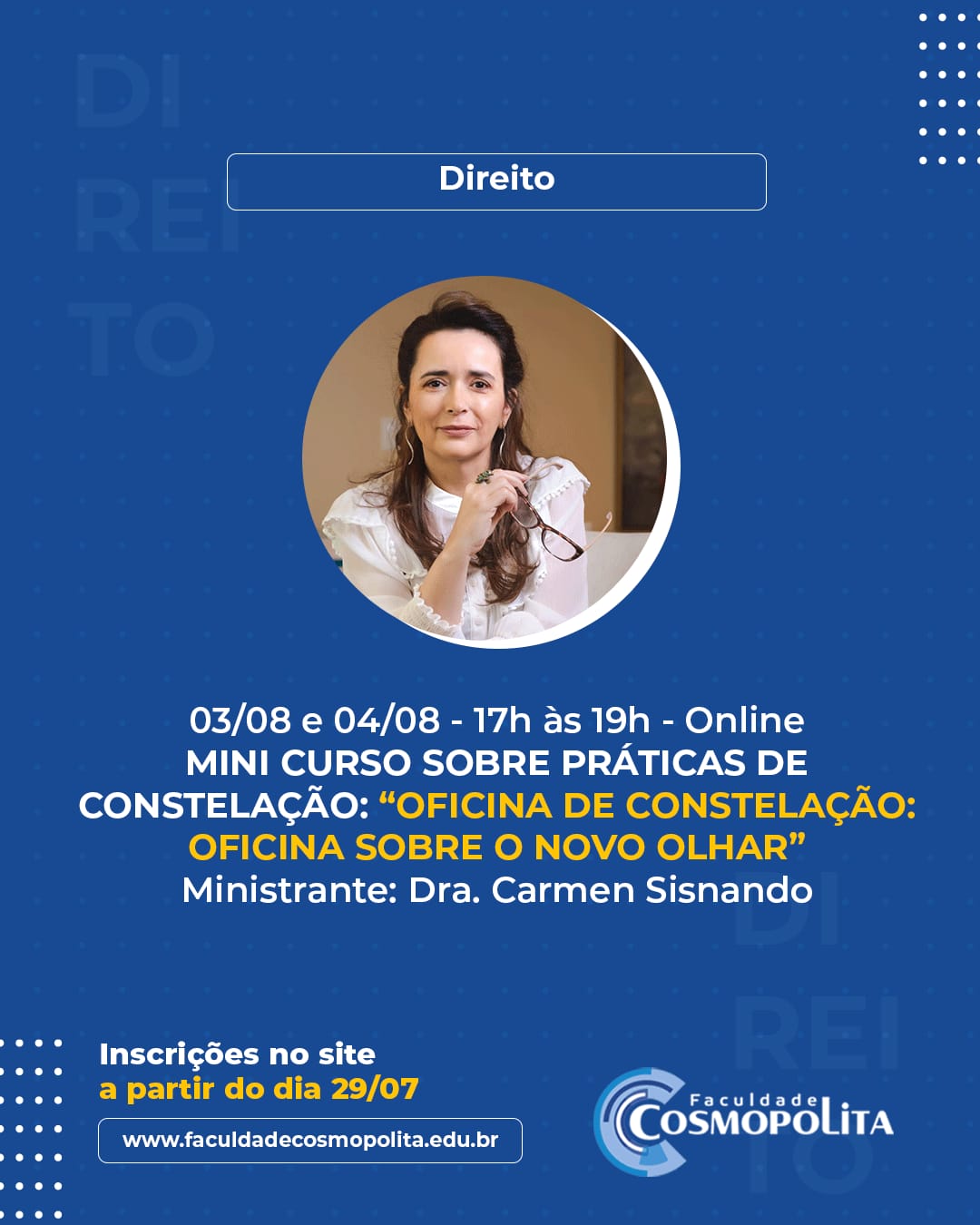 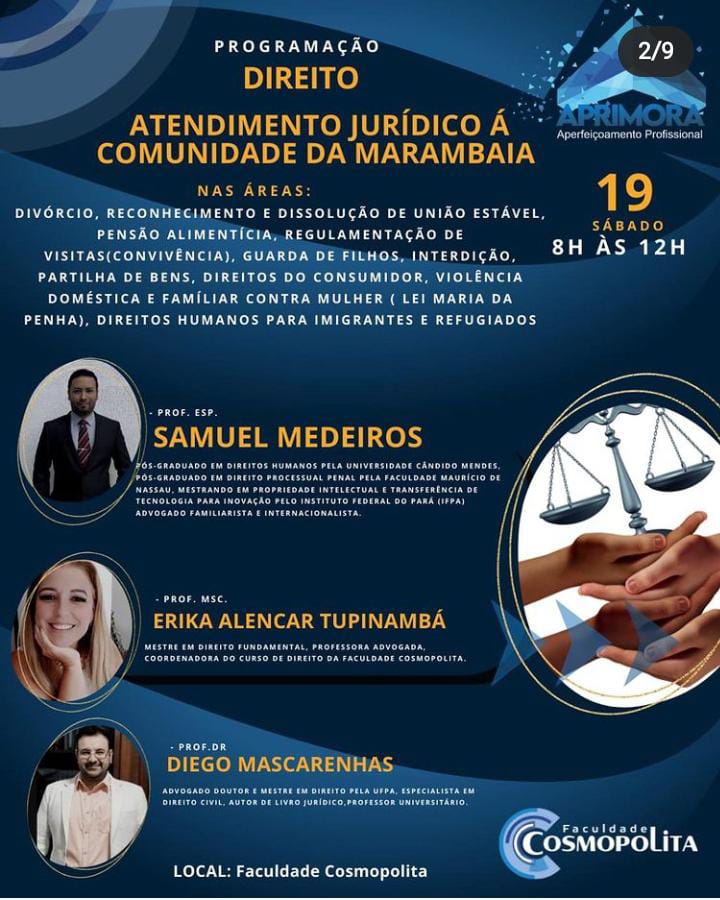 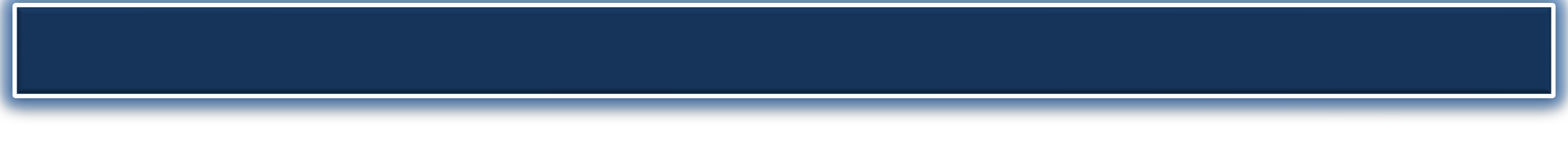 Faculdade Cosmopolita – Curso de Direito
Matriz Curricular  Capacitação e Desenvolvimento das Habilidades dos Discentes
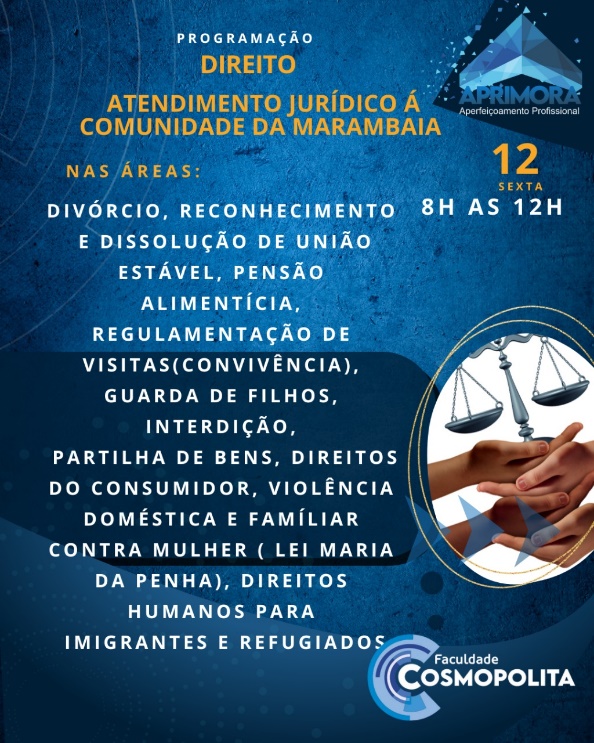 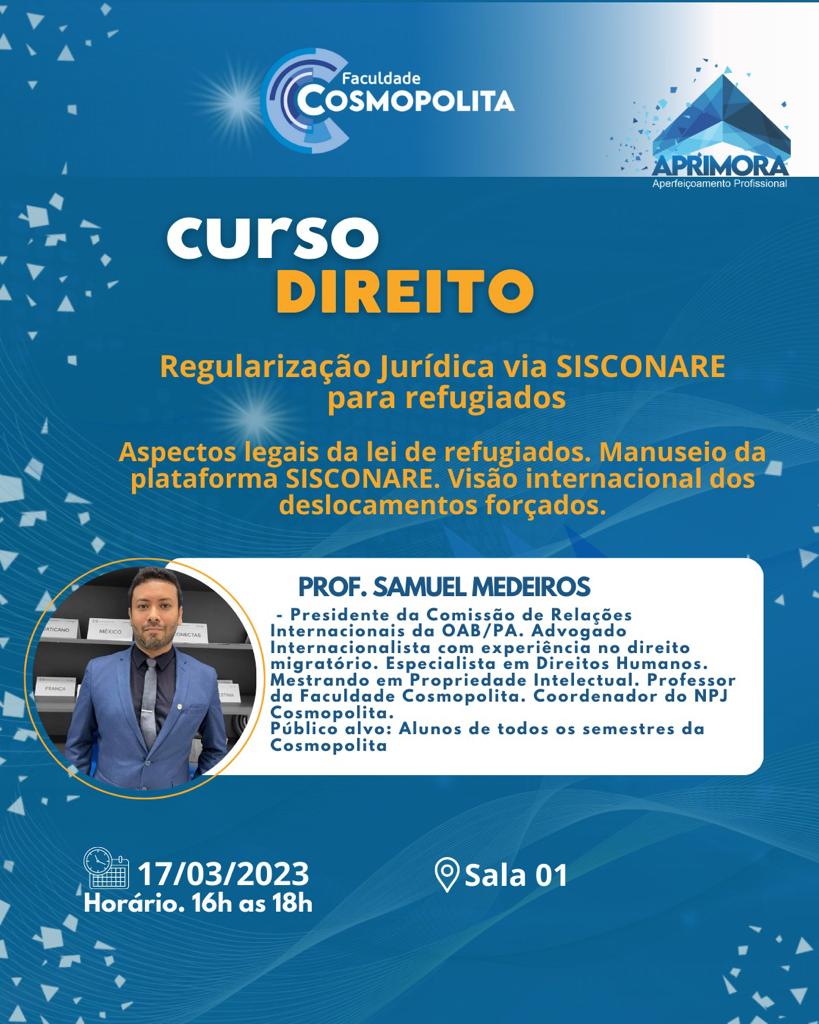 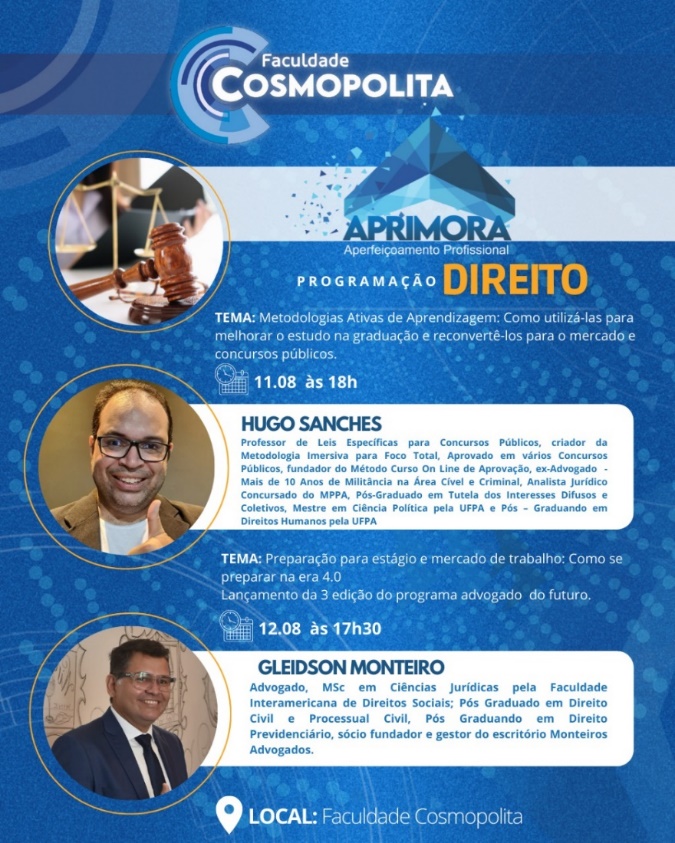 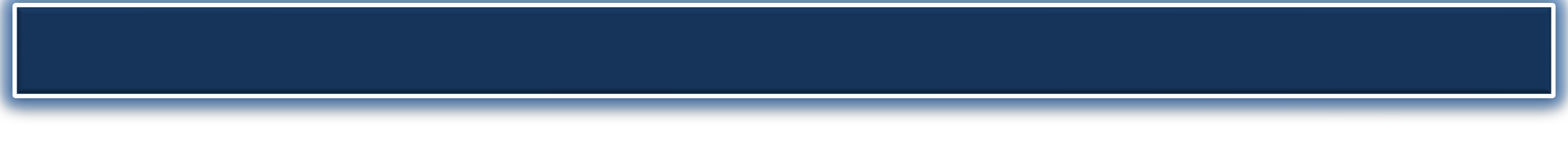 Faculdade Cosmopolita – Curso de Direito
Matriz Curricular  Capacitação e Desenvolvimento das Habilidades dos Discentes
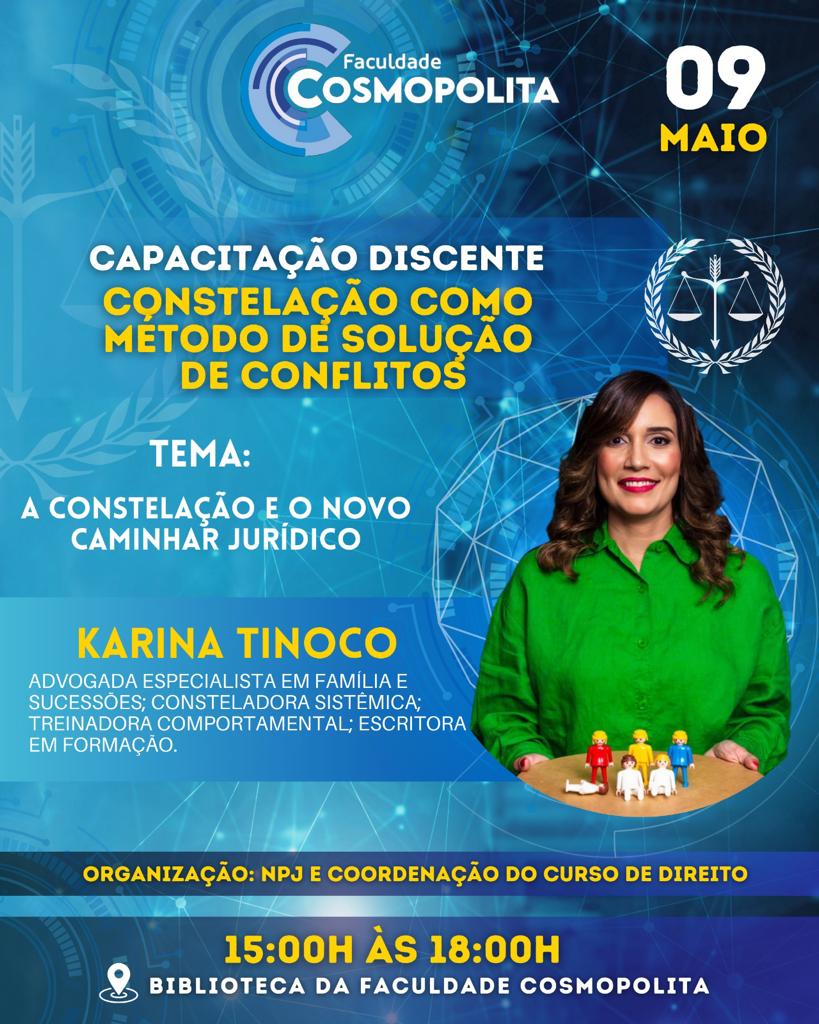 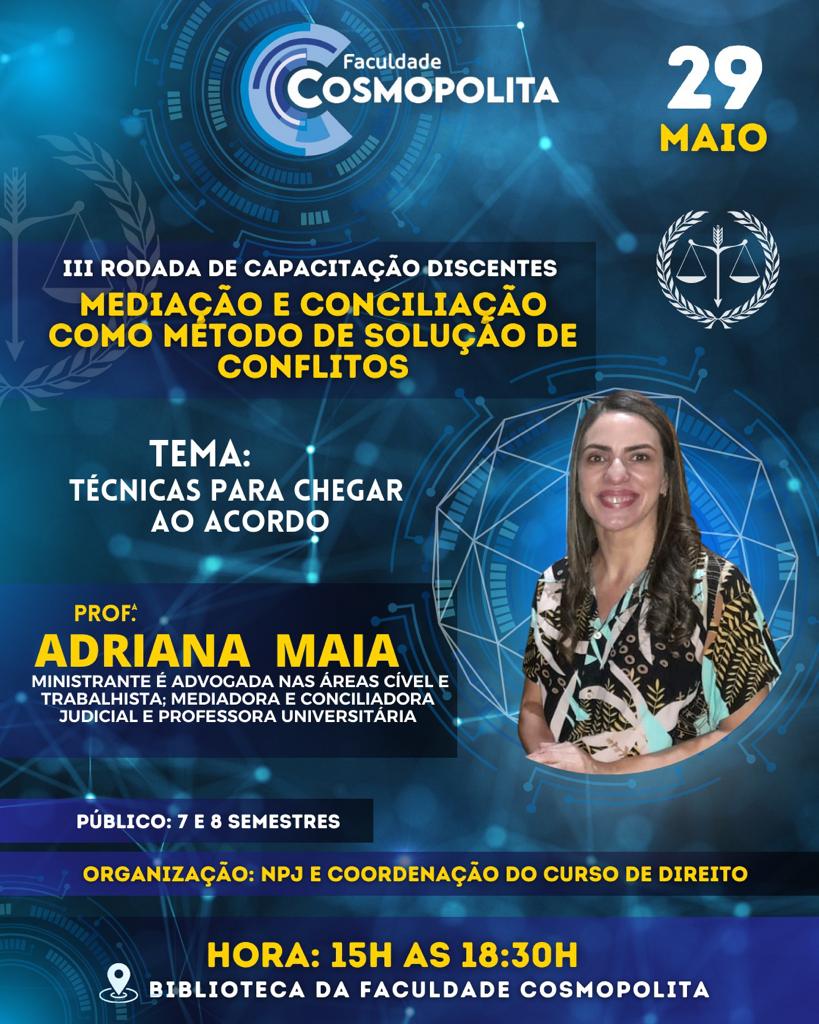 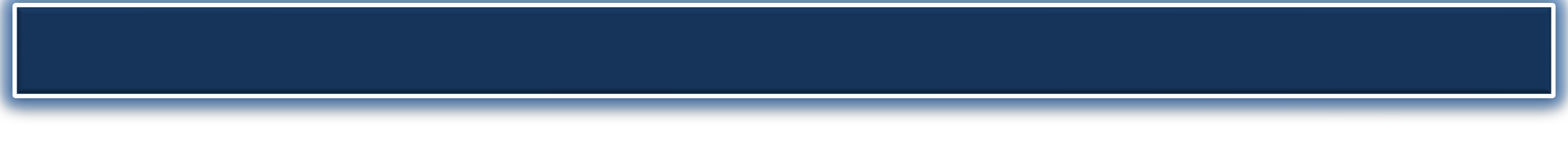 Faculdade Cosmopolita – Curso de Direito
Matriz Curricular  Capacitação e Desenvolvimento das Habilidades dos Discentes – Registros Fotográficos
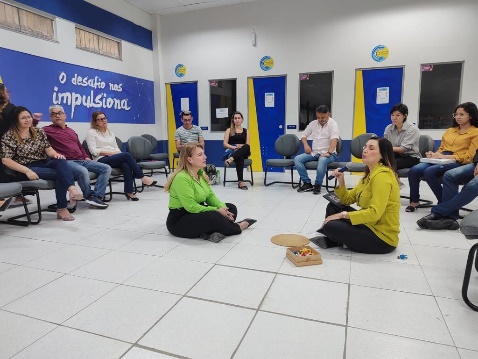 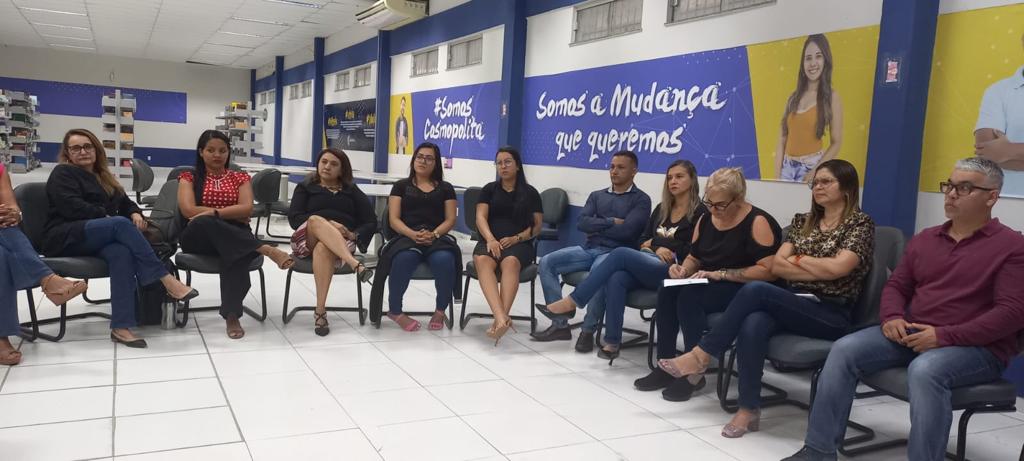 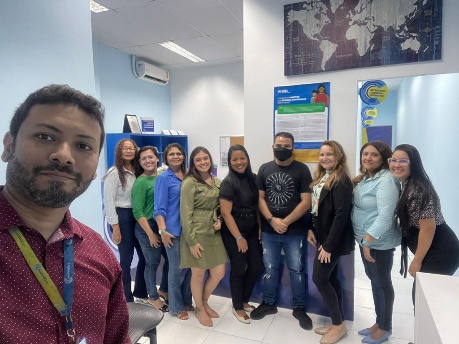 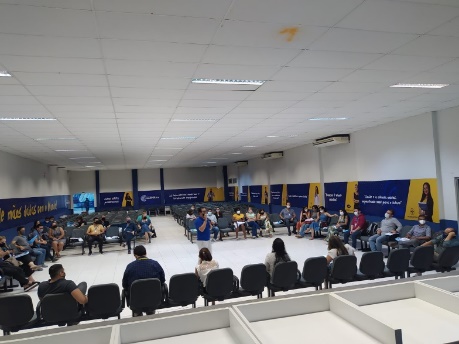 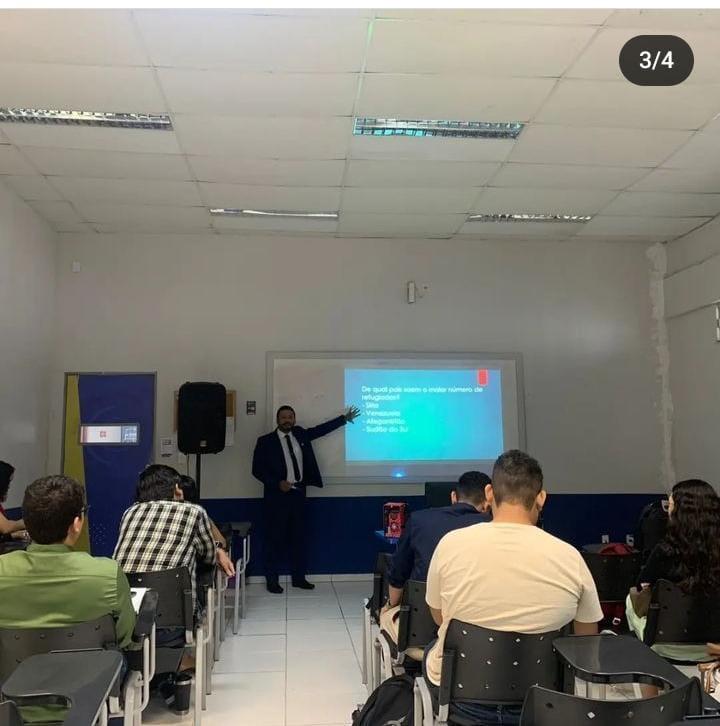 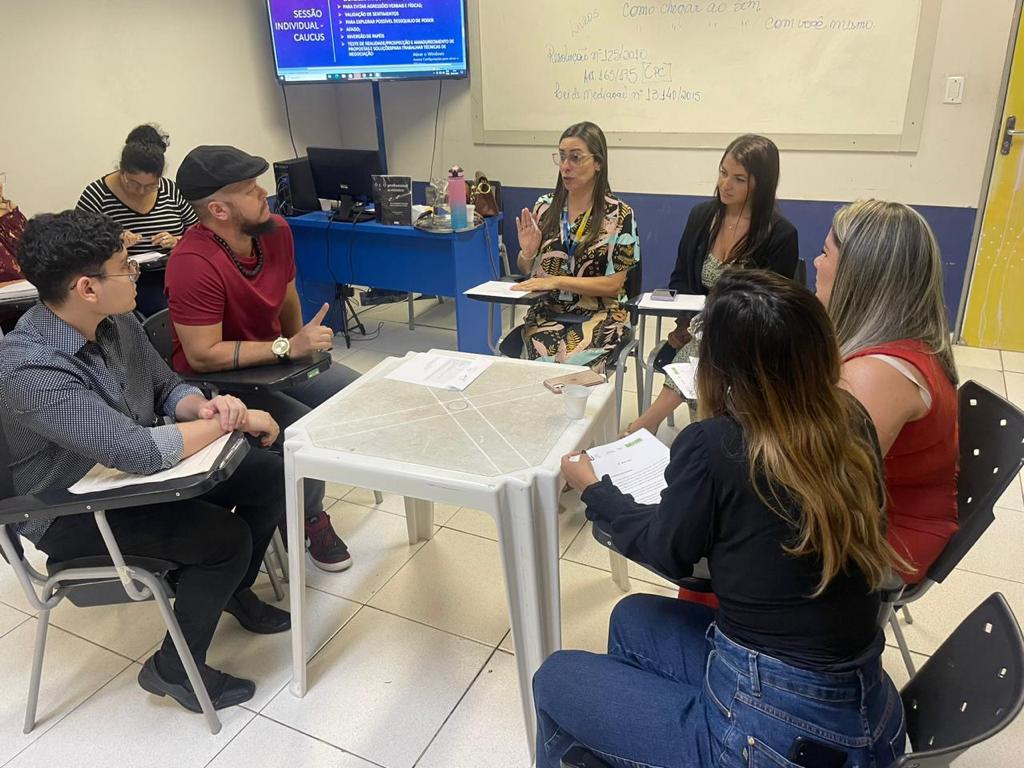 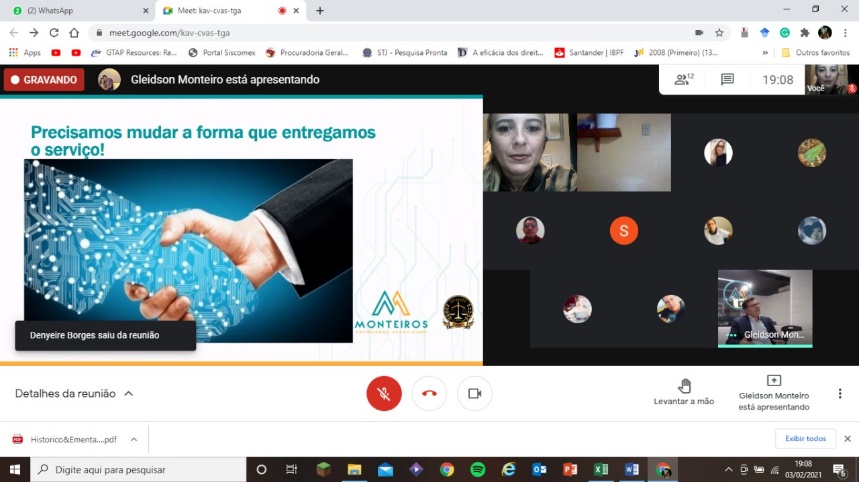 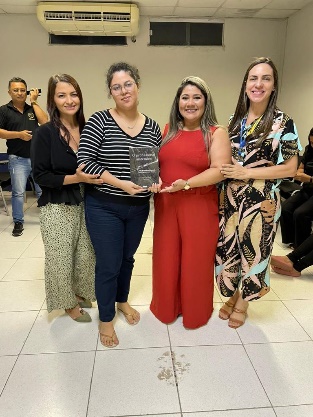 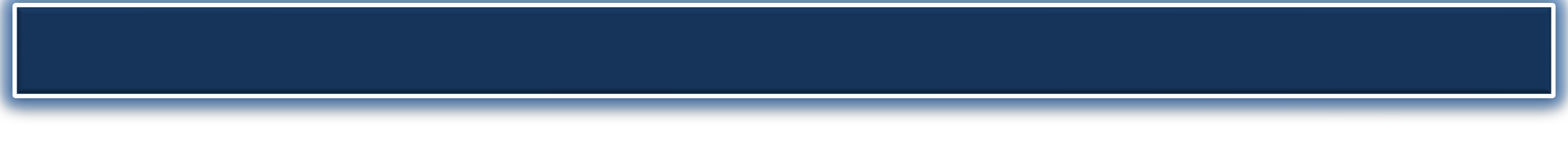 Faculdade Cosmopolita – Curso de Direito
Matriz Curricular  Simulação da Reunião Periódica da ONU
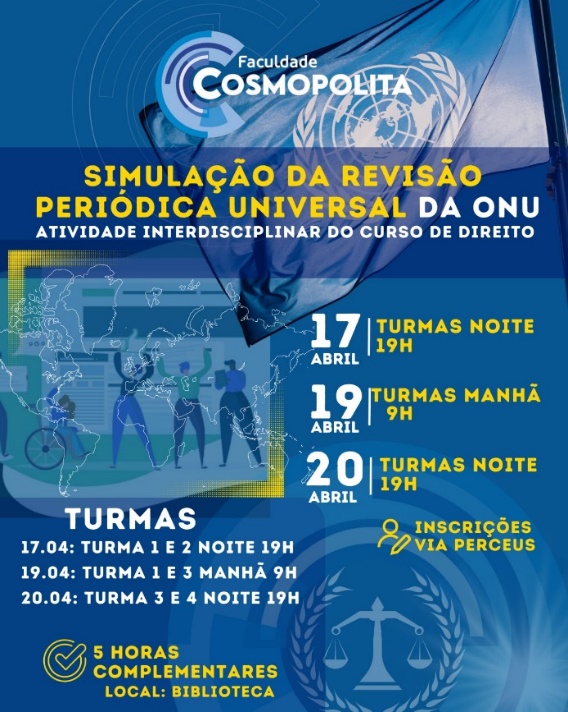 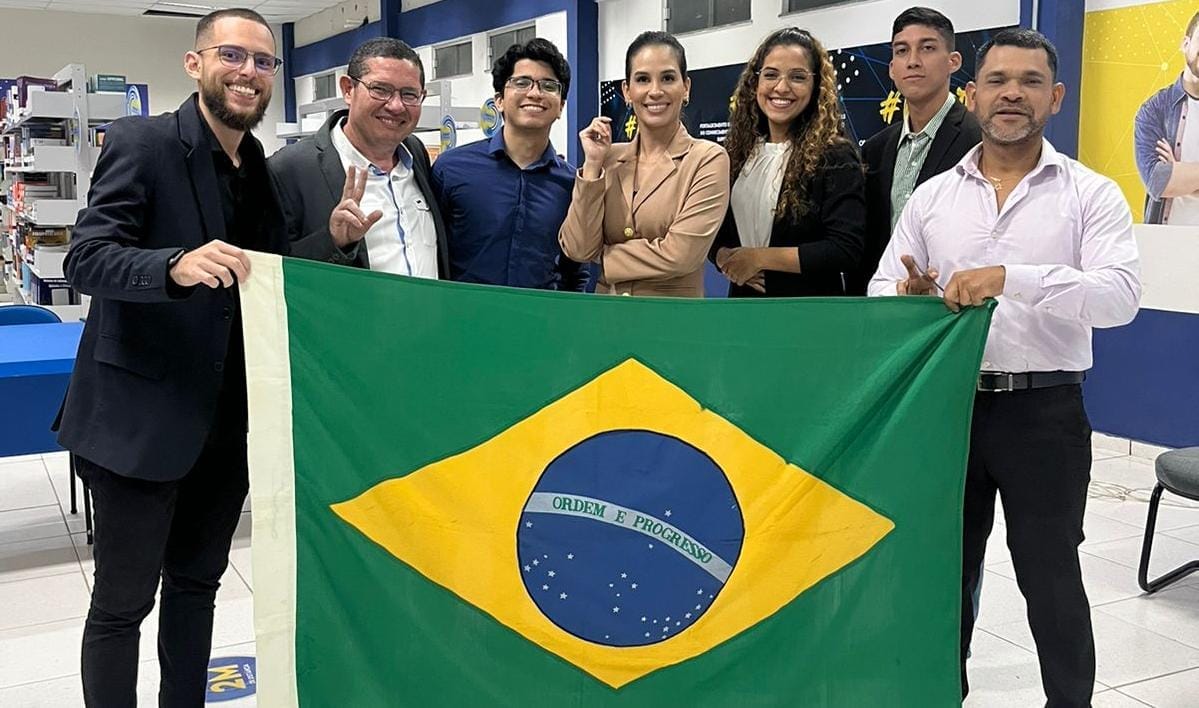 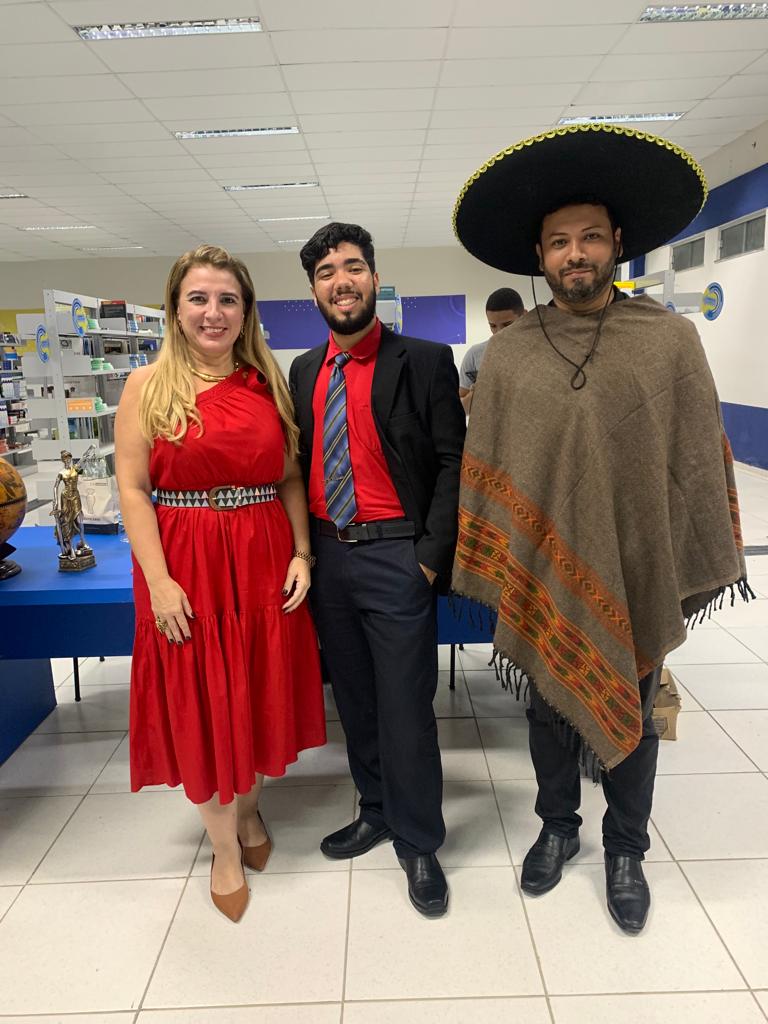 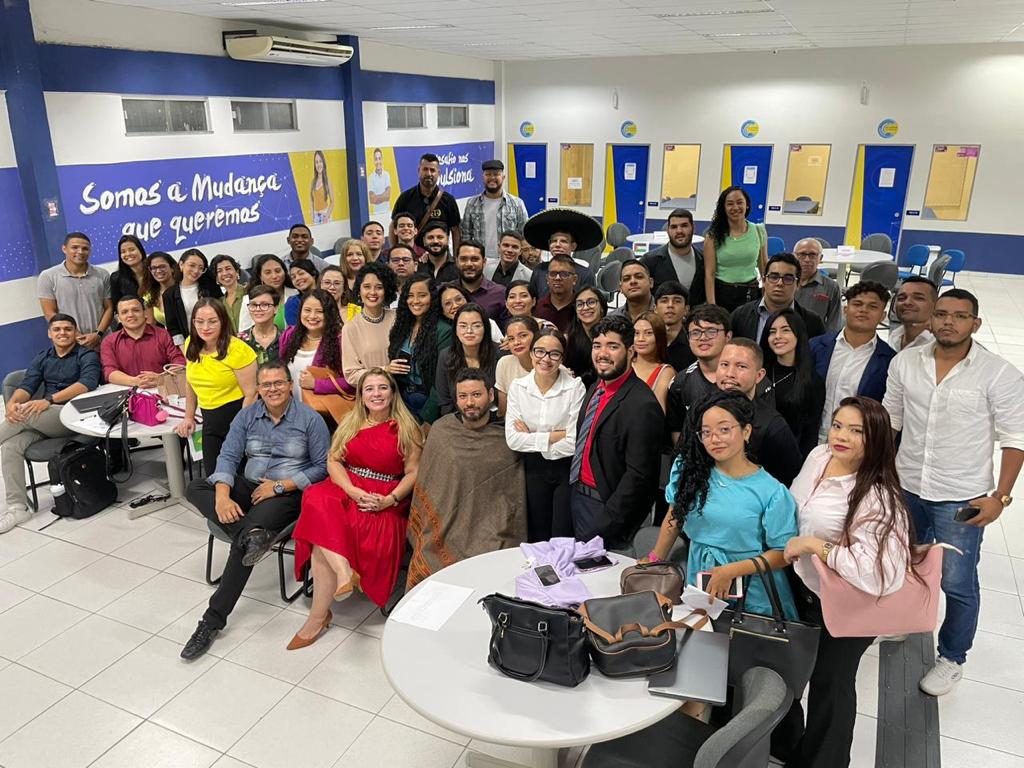 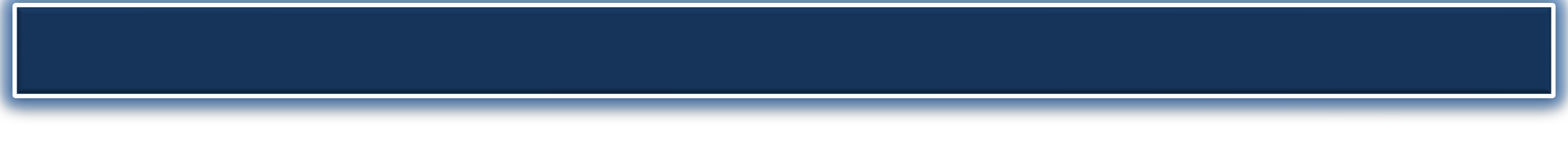 Faculdade Cosmopolita – Curso de Direito
Matriz Curricular  Simulação da Reunião Periódica da ONU
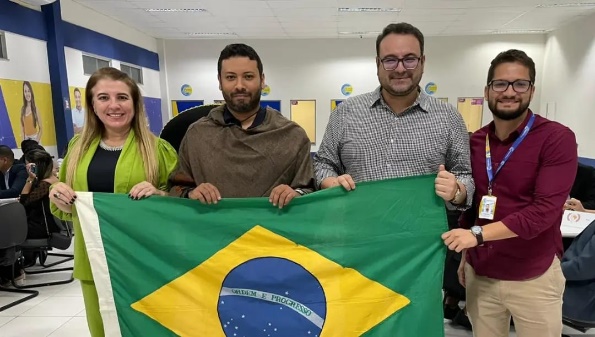 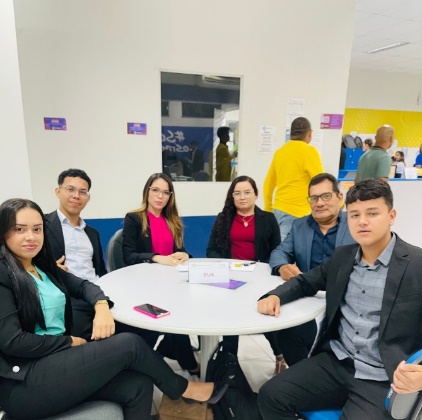 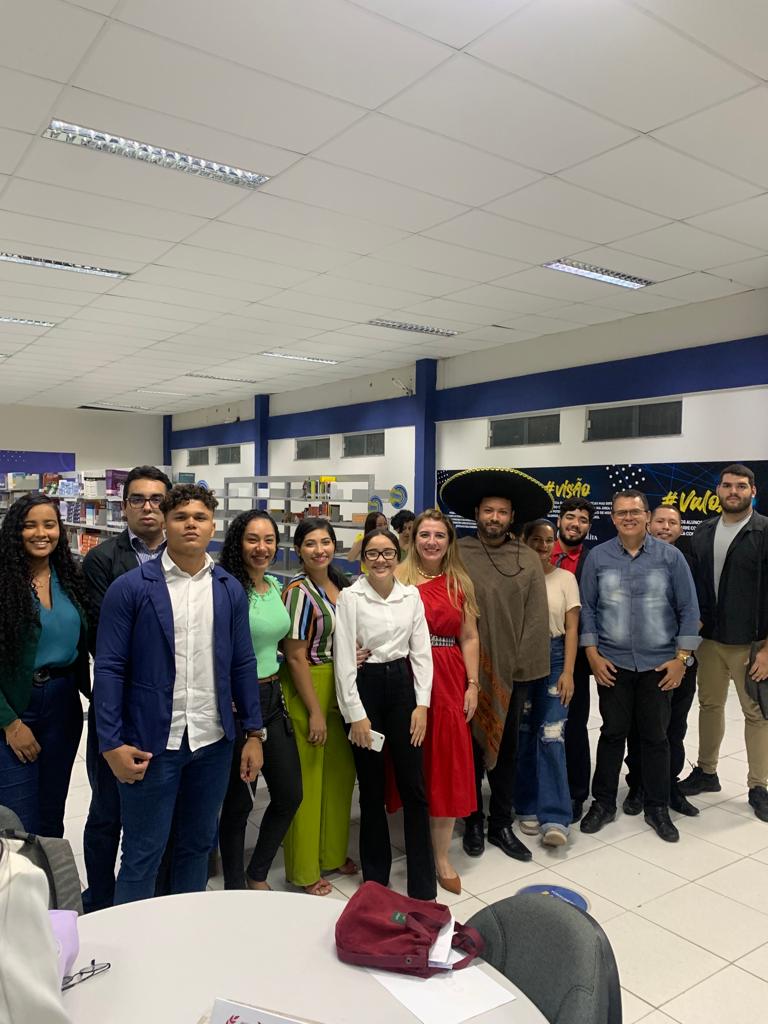 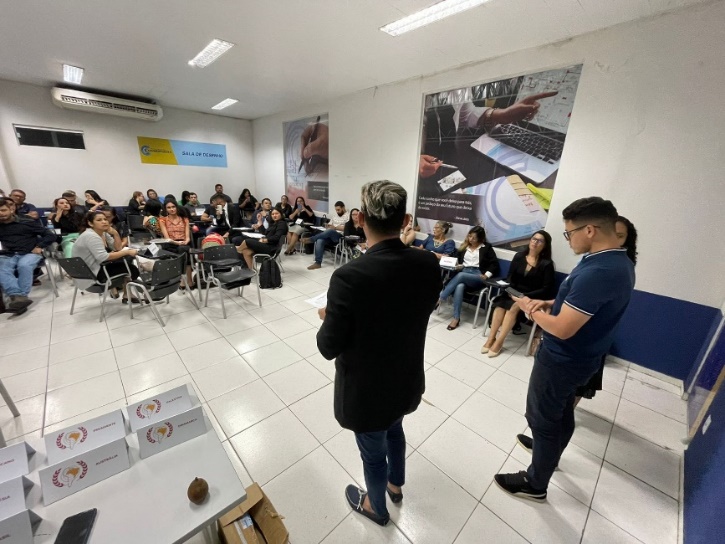 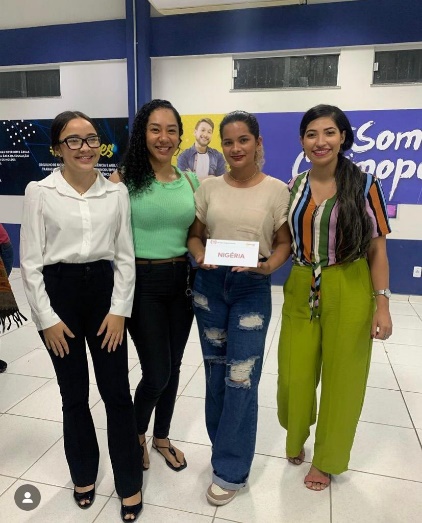 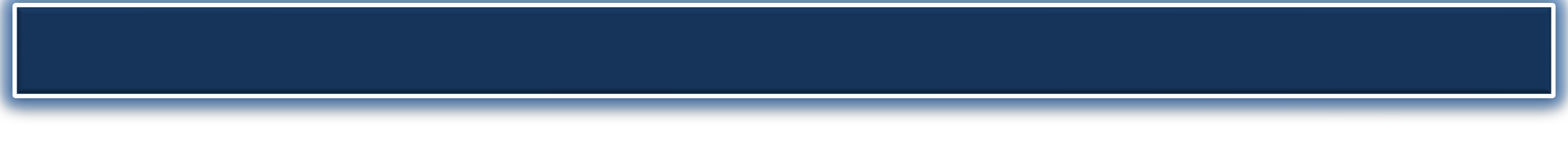 Faculdade Cosmopolita – Curso de Direito
Matriz Curricular  Rodada da Carreira Jurídica Cosmopolita
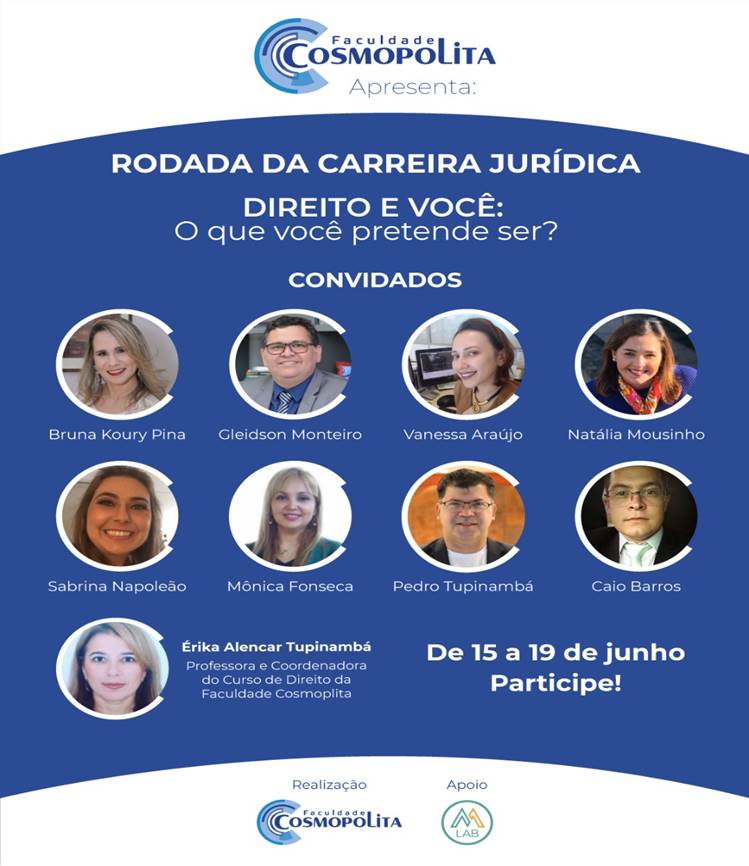 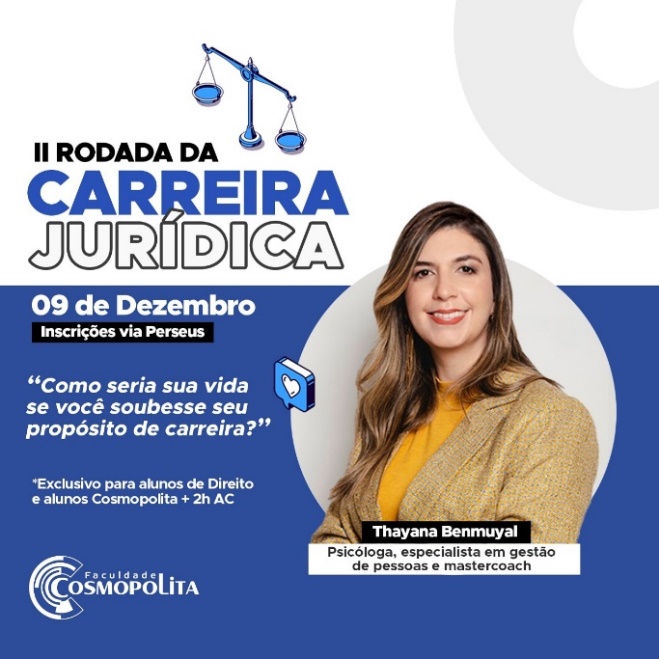 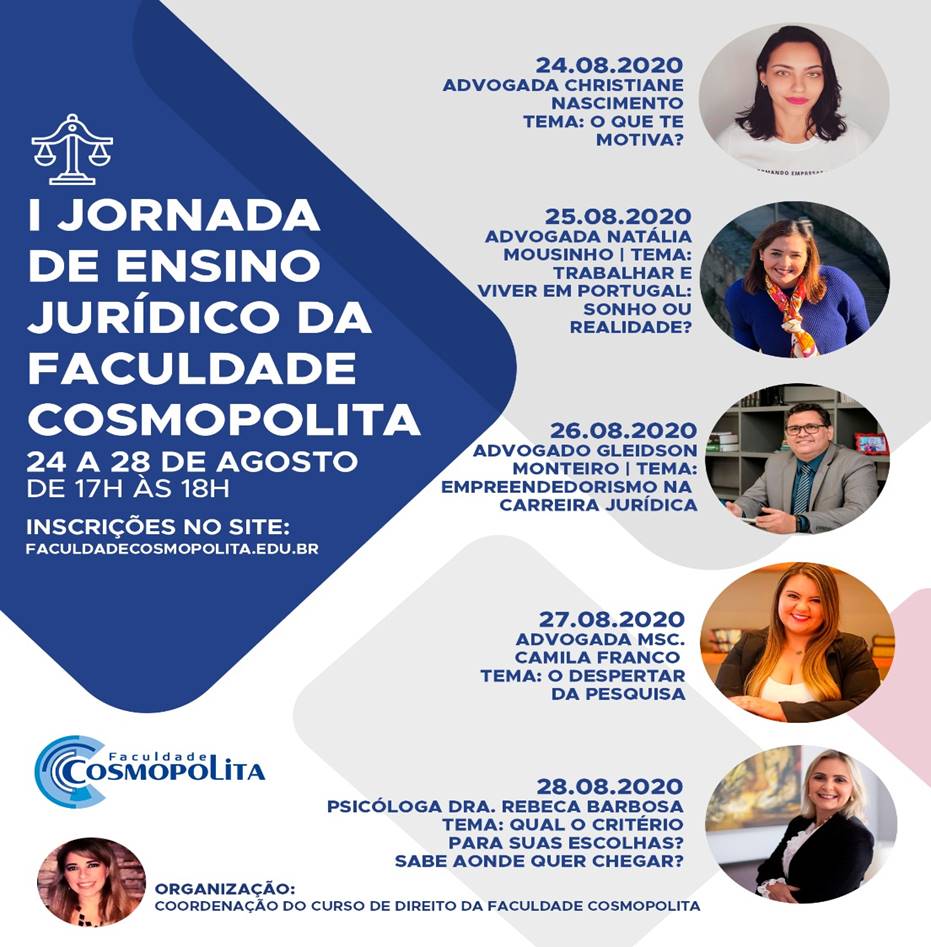 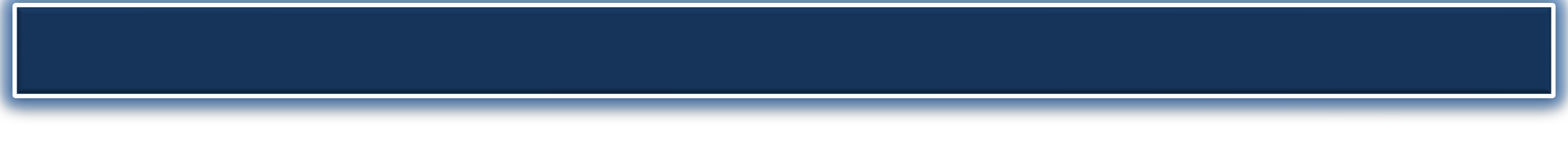 Faculdade Cosmopolita – Curso de Direito
Matriz Curricular  Rodada da Carreira Jurídica Cosmopolita – Registros Fotográficos
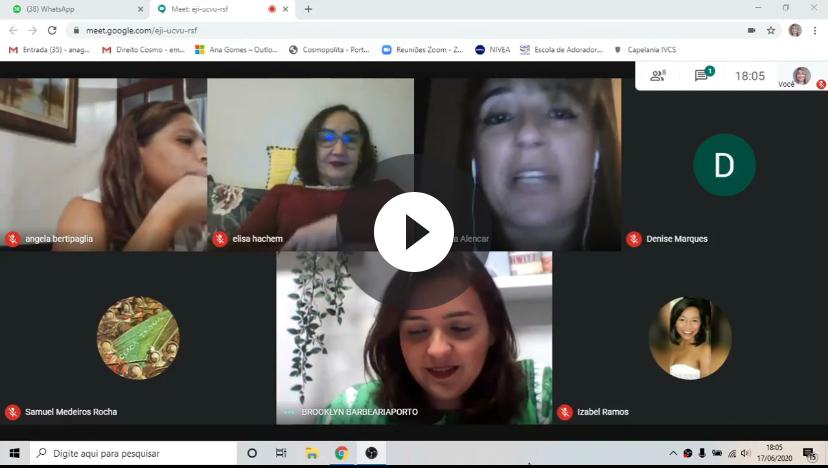 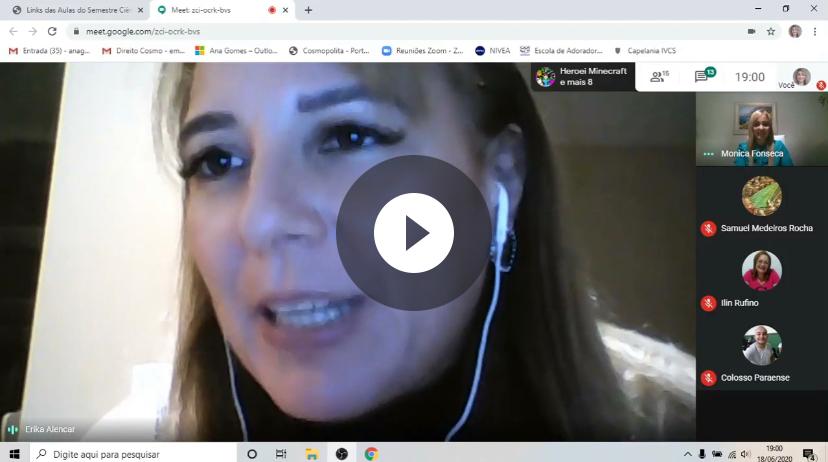 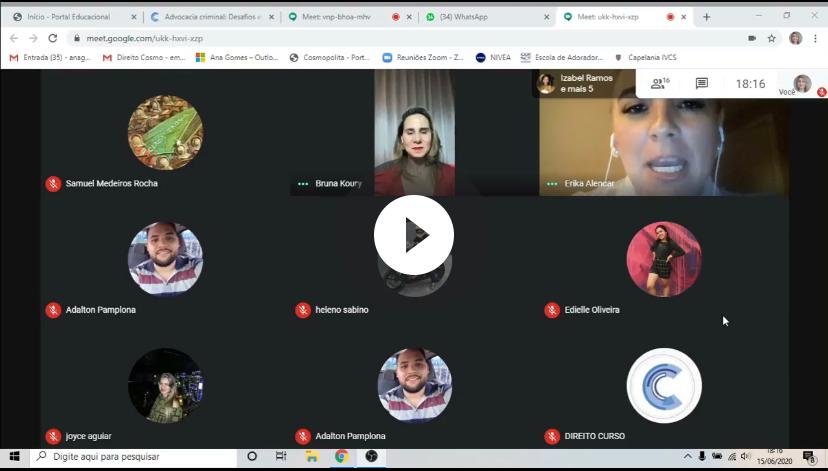 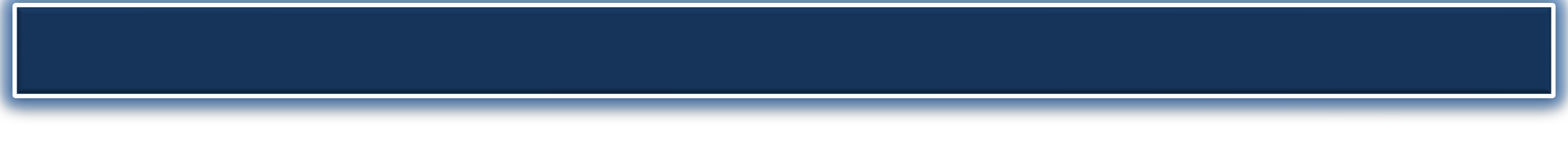 Faculdade Cosmopolita – Curso de Direito
Matriz Curricular  Semana do Empreendedorismo – Palestra sobre o Empreendedorismo
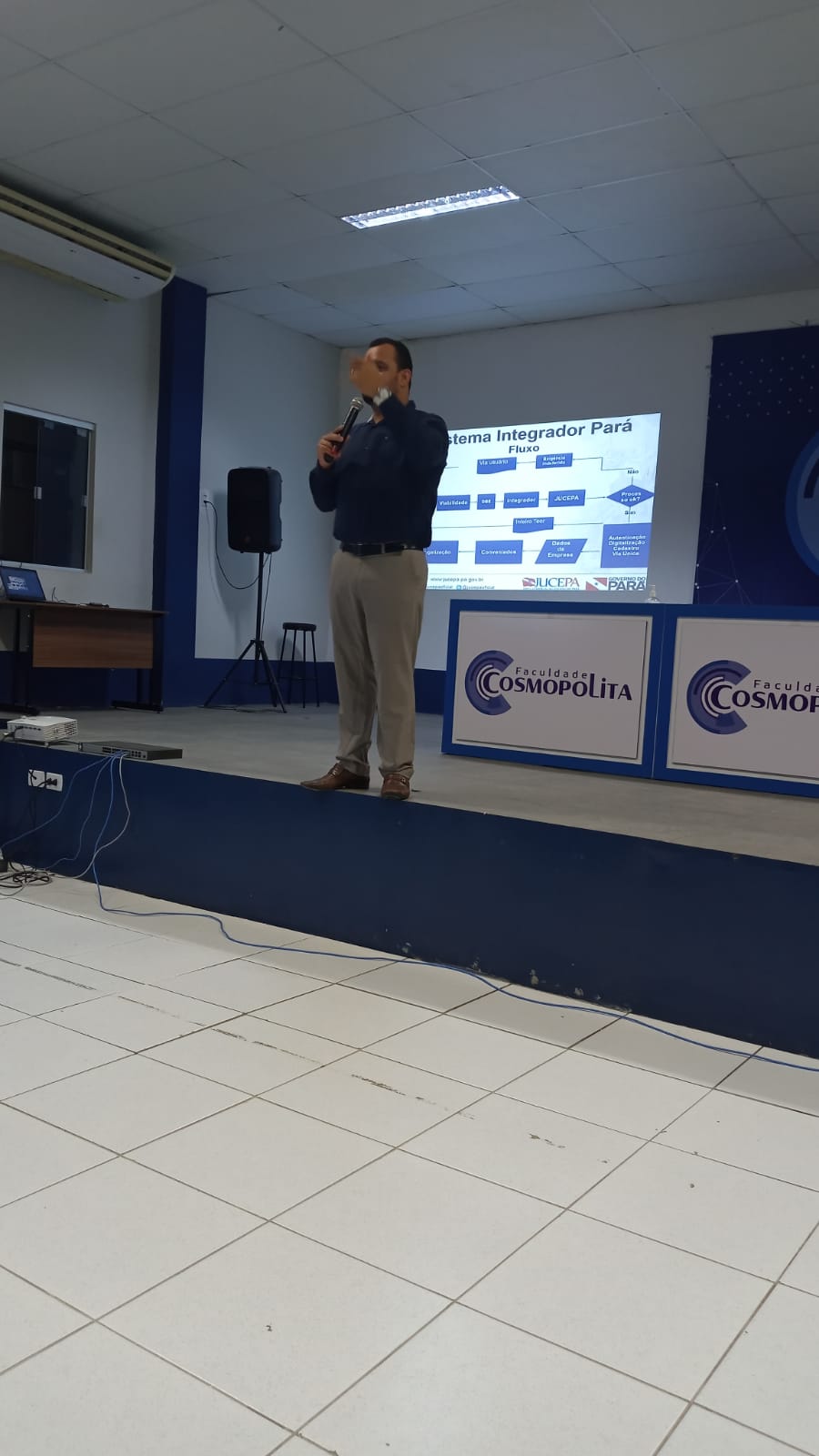 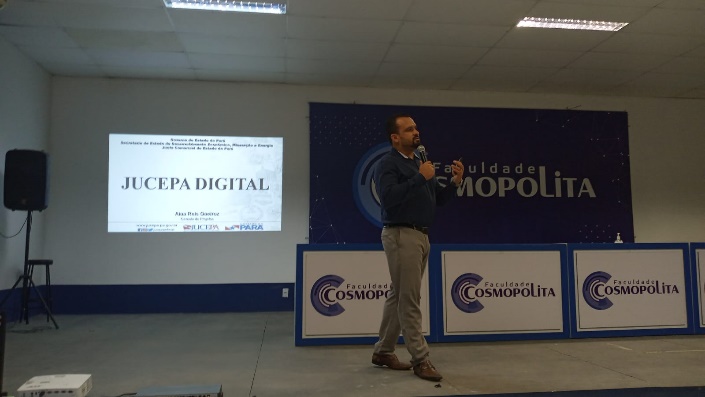 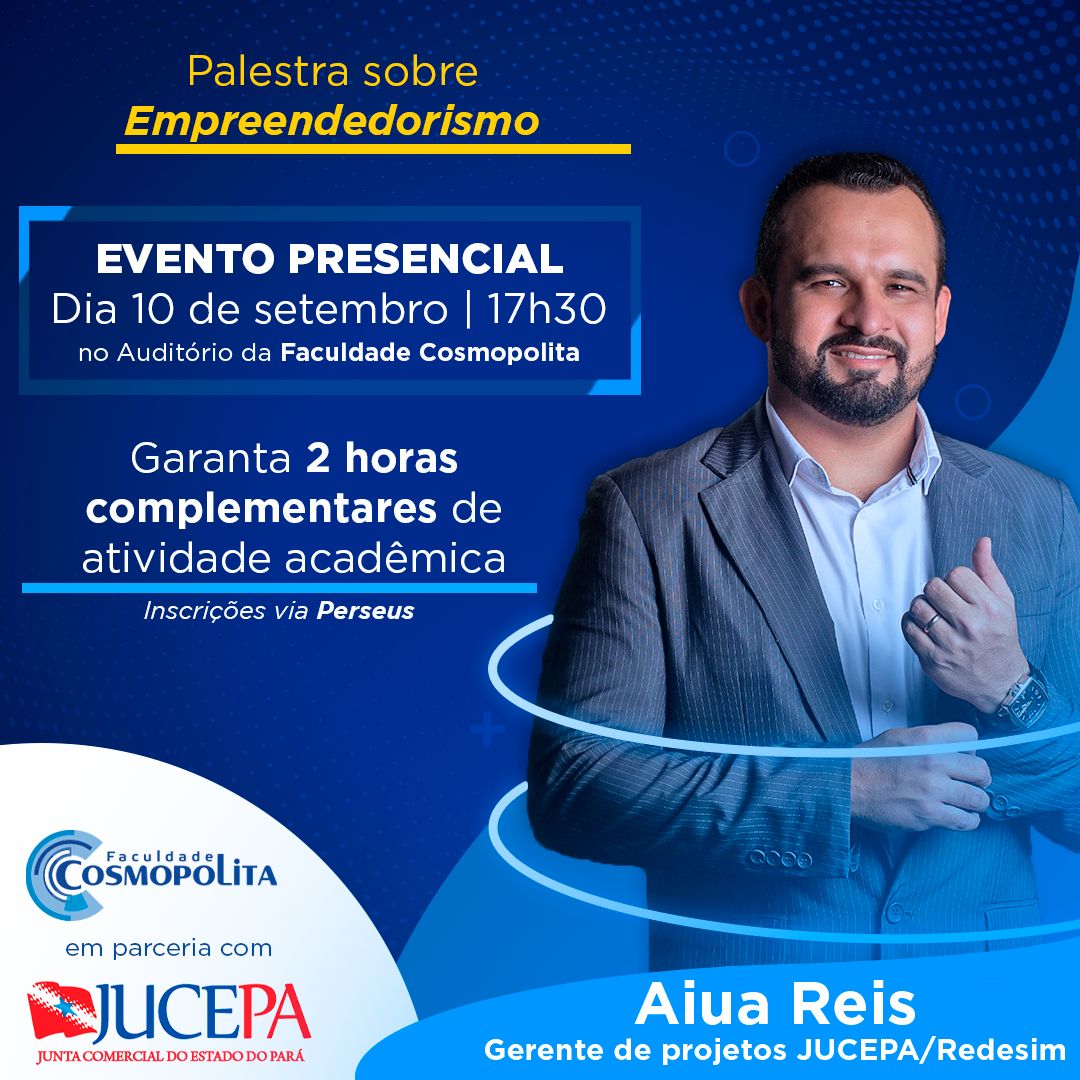 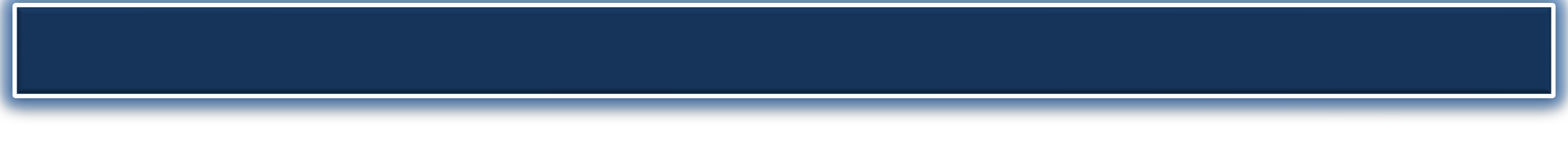 Faculdade Cosmopolita – Curso de Direito
Matriz Curricular  Semana do Empreendedorismo – Visita Técnica na JUCEPA
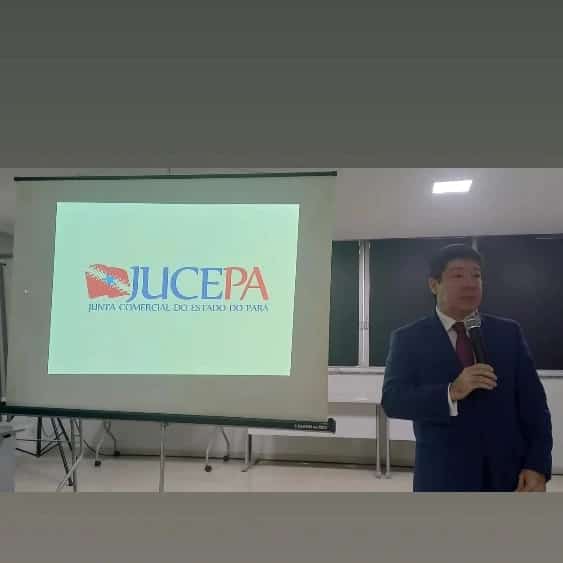 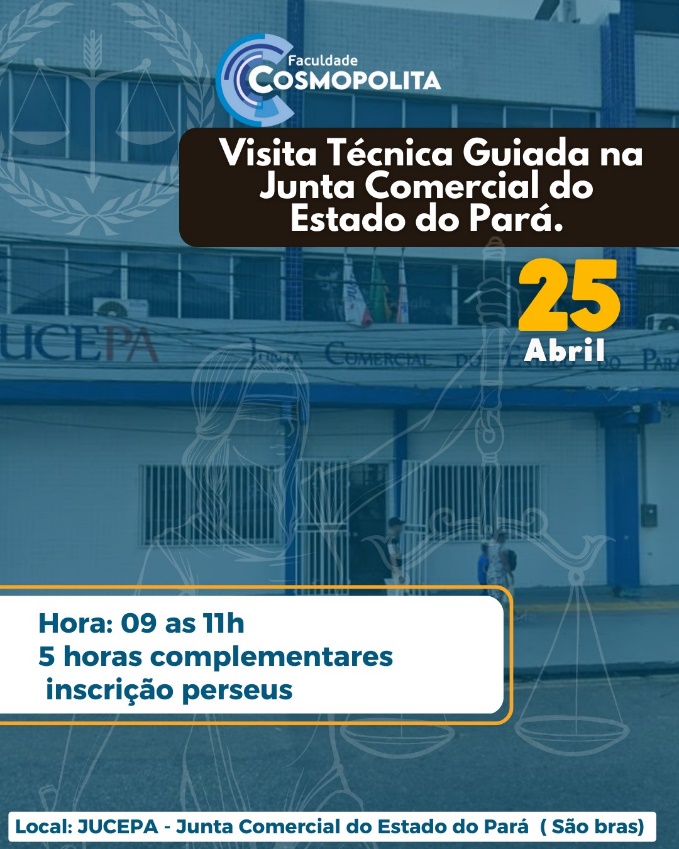 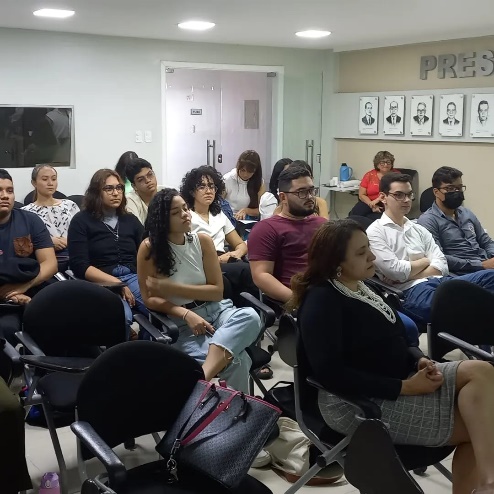 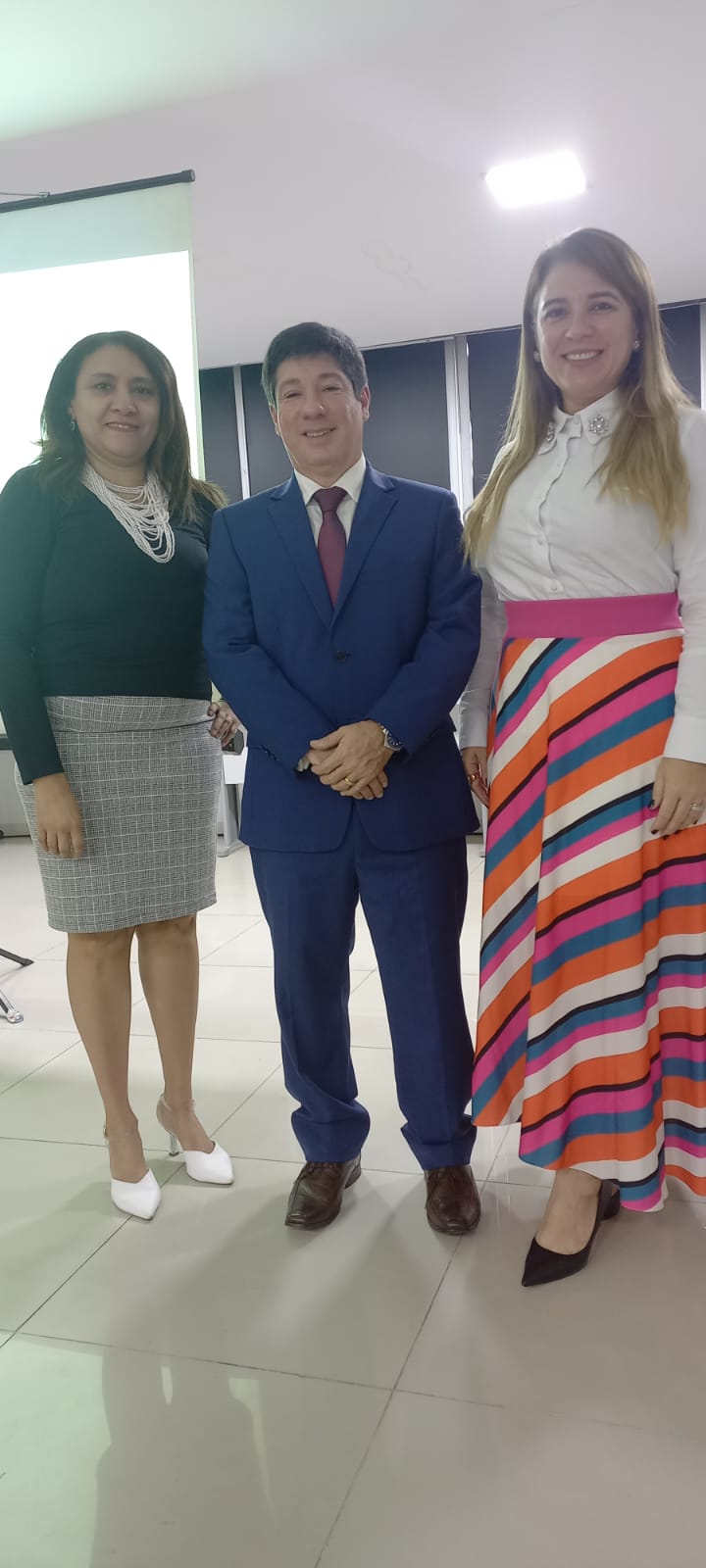 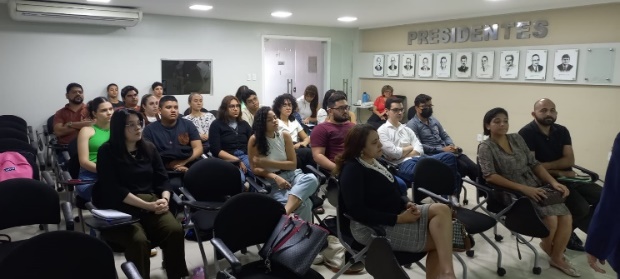 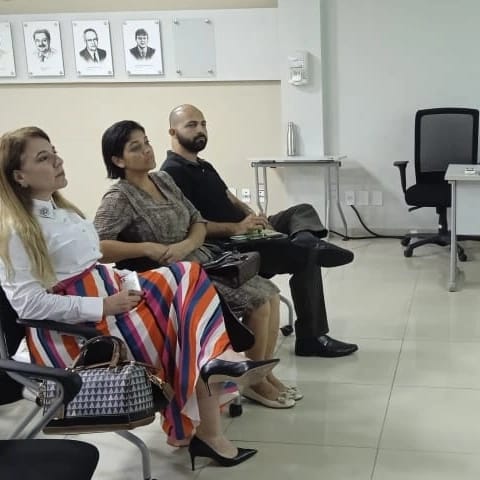 Faculdade Cosmopolita – Curso de Direito
Atividade Complementar Grupo 2 – Atividade de Pesquisa e Produção Científica
Iniciação Científica – GRUPO DE PESQUISA E PIBIC
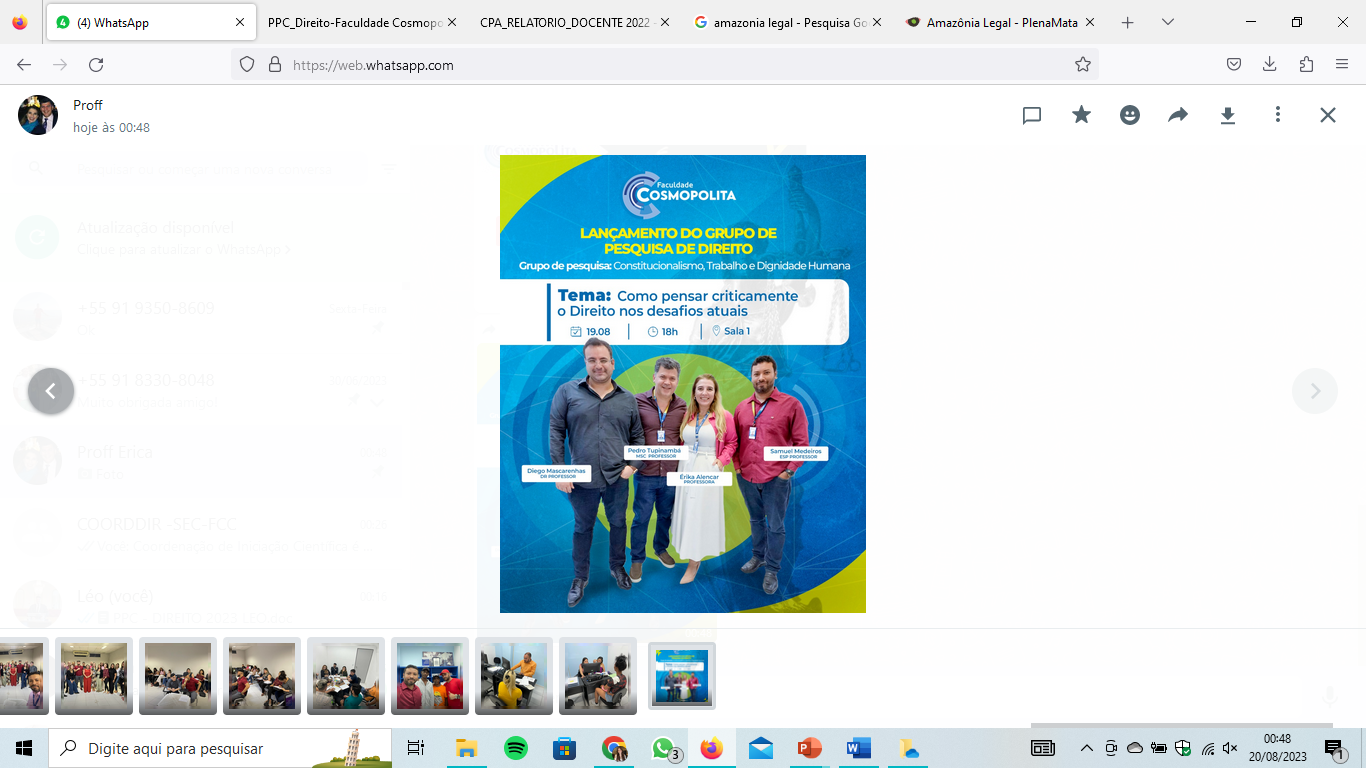 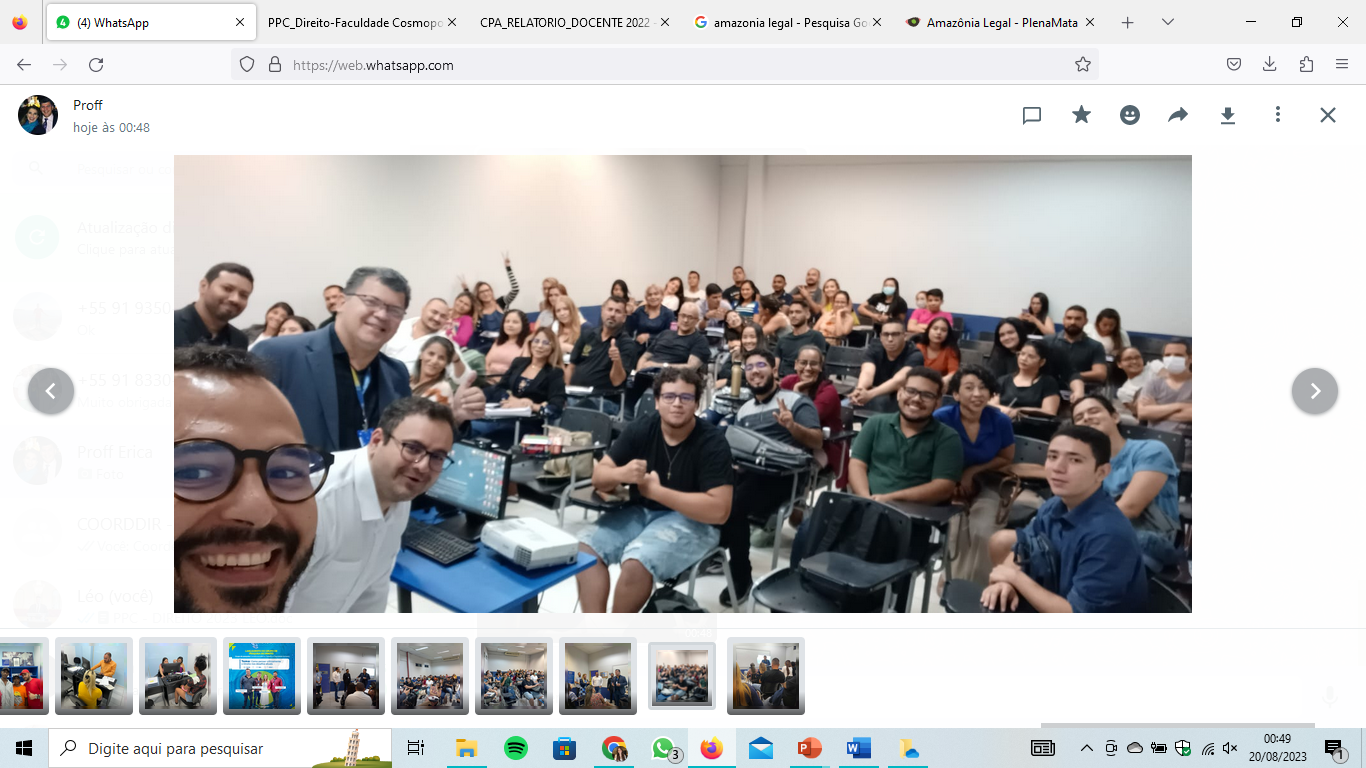 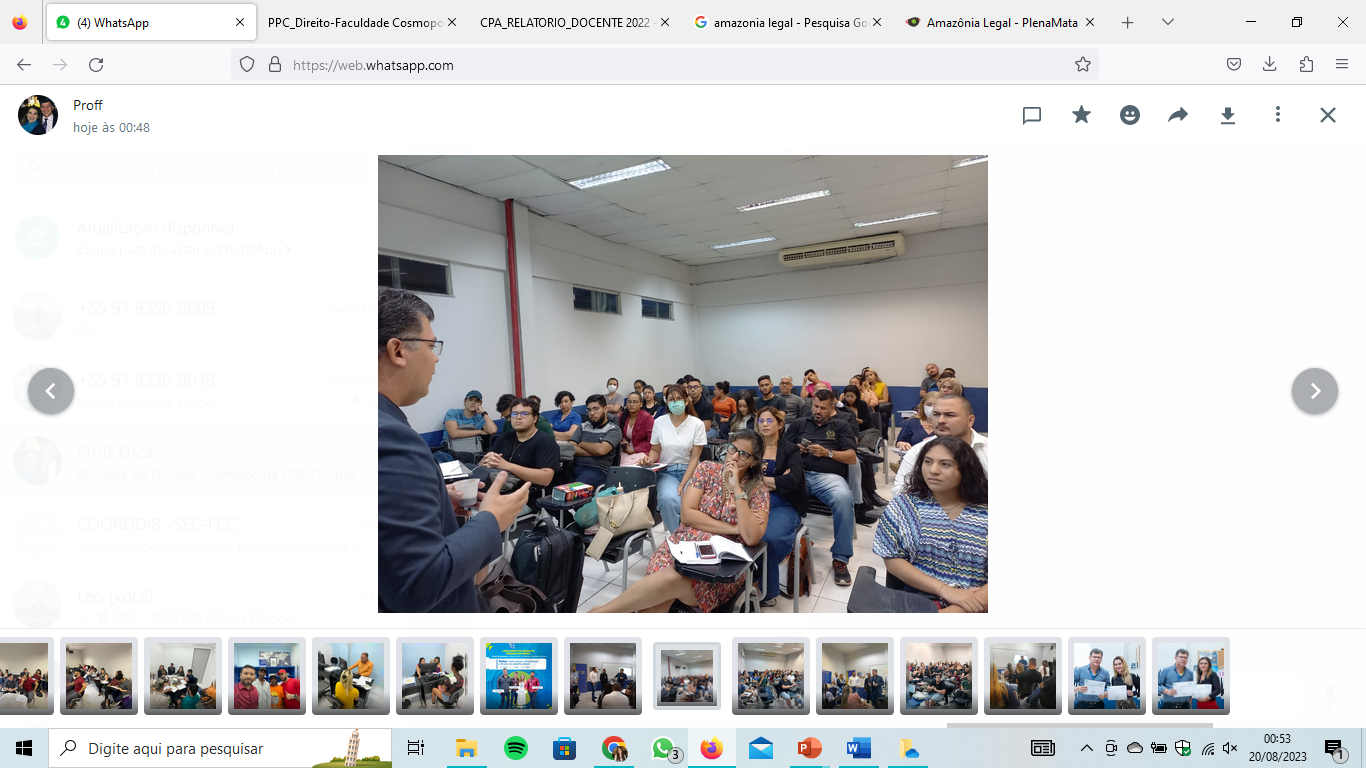 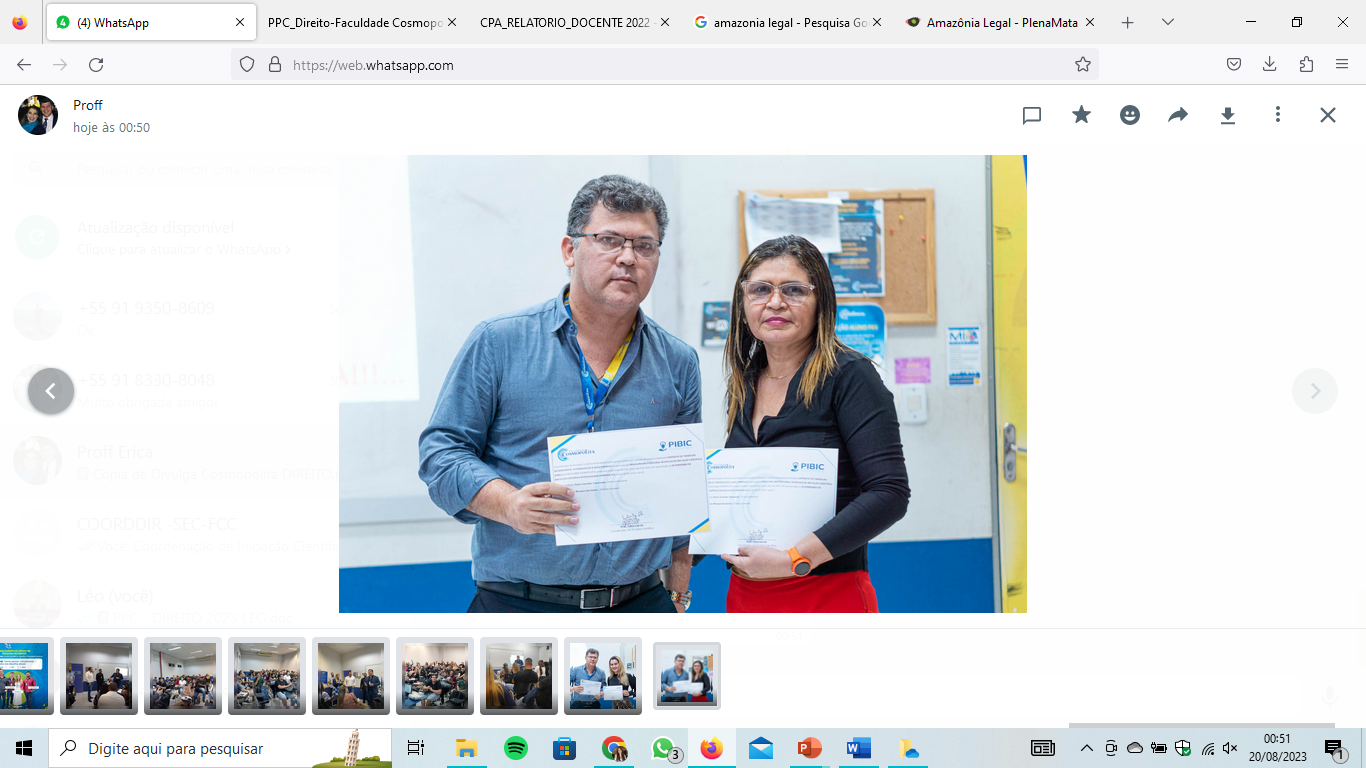 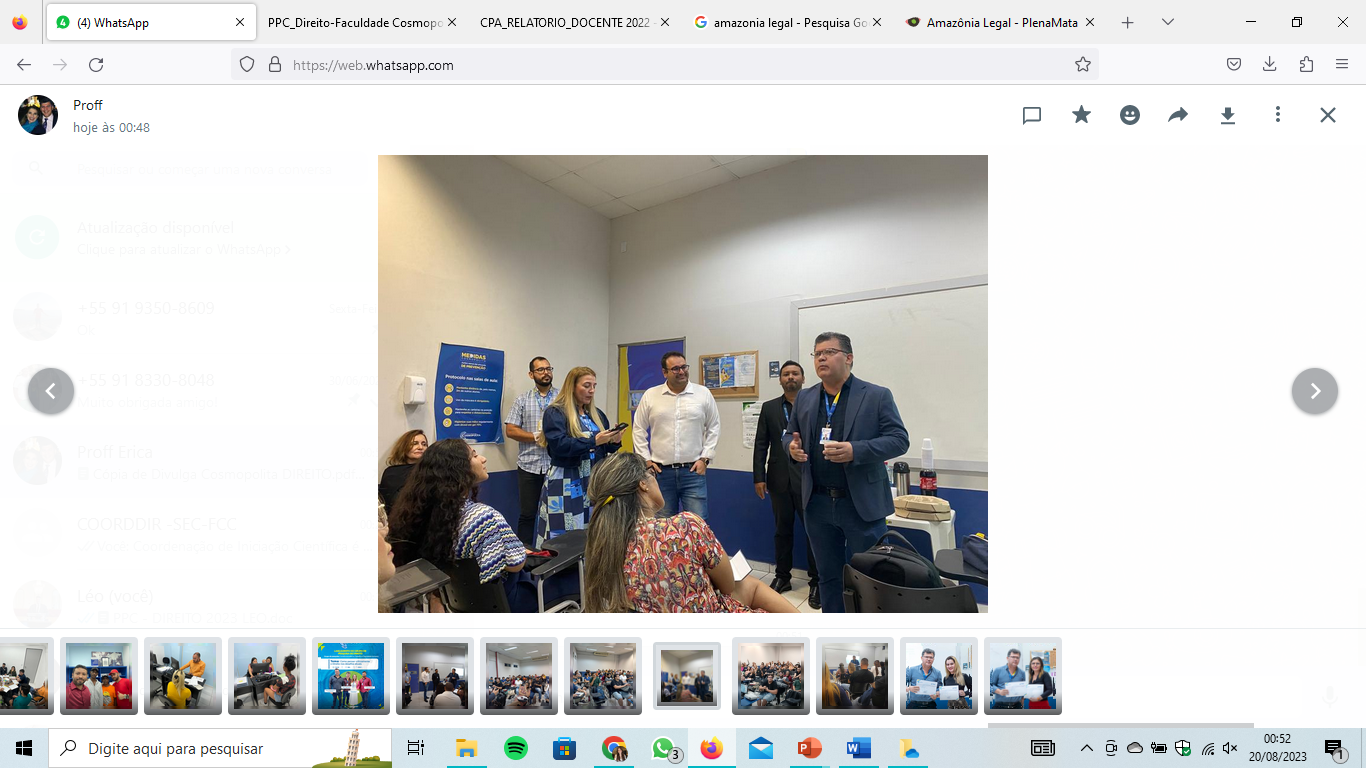 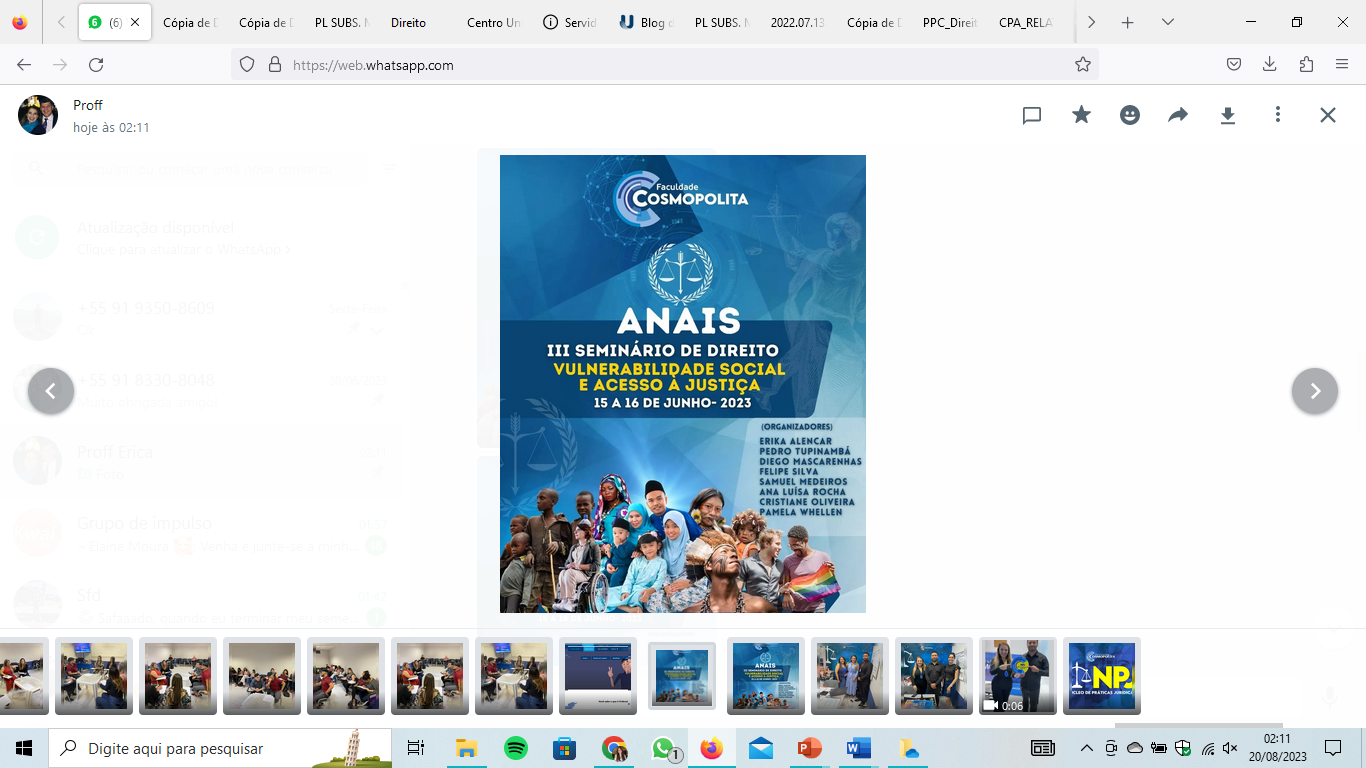 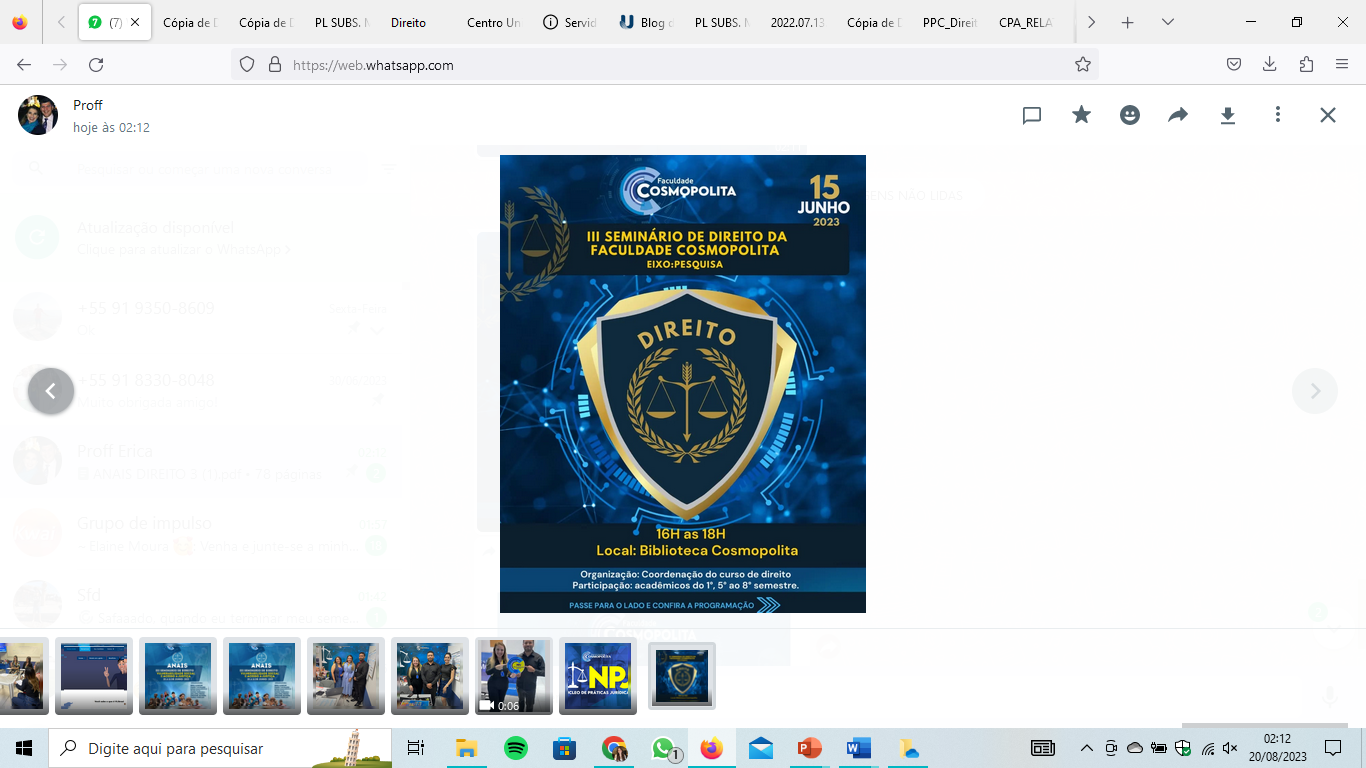 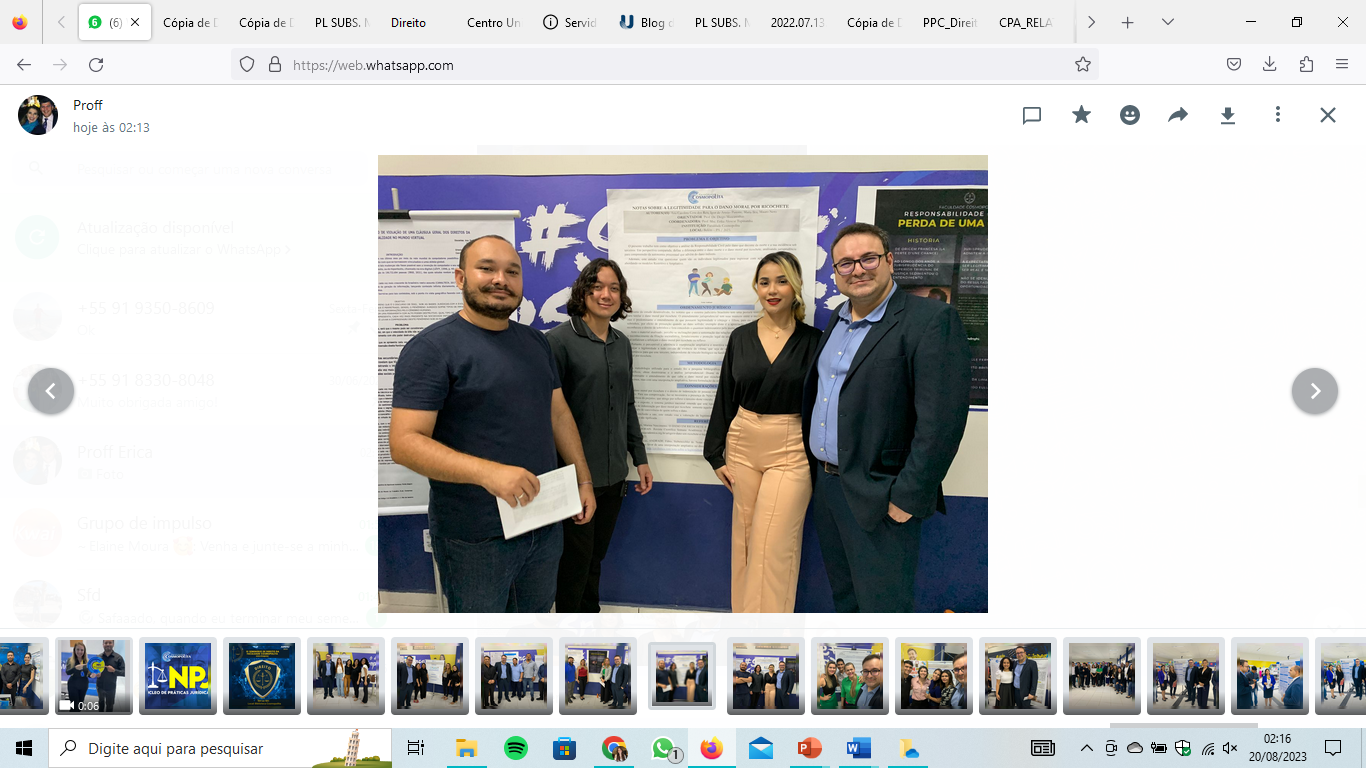 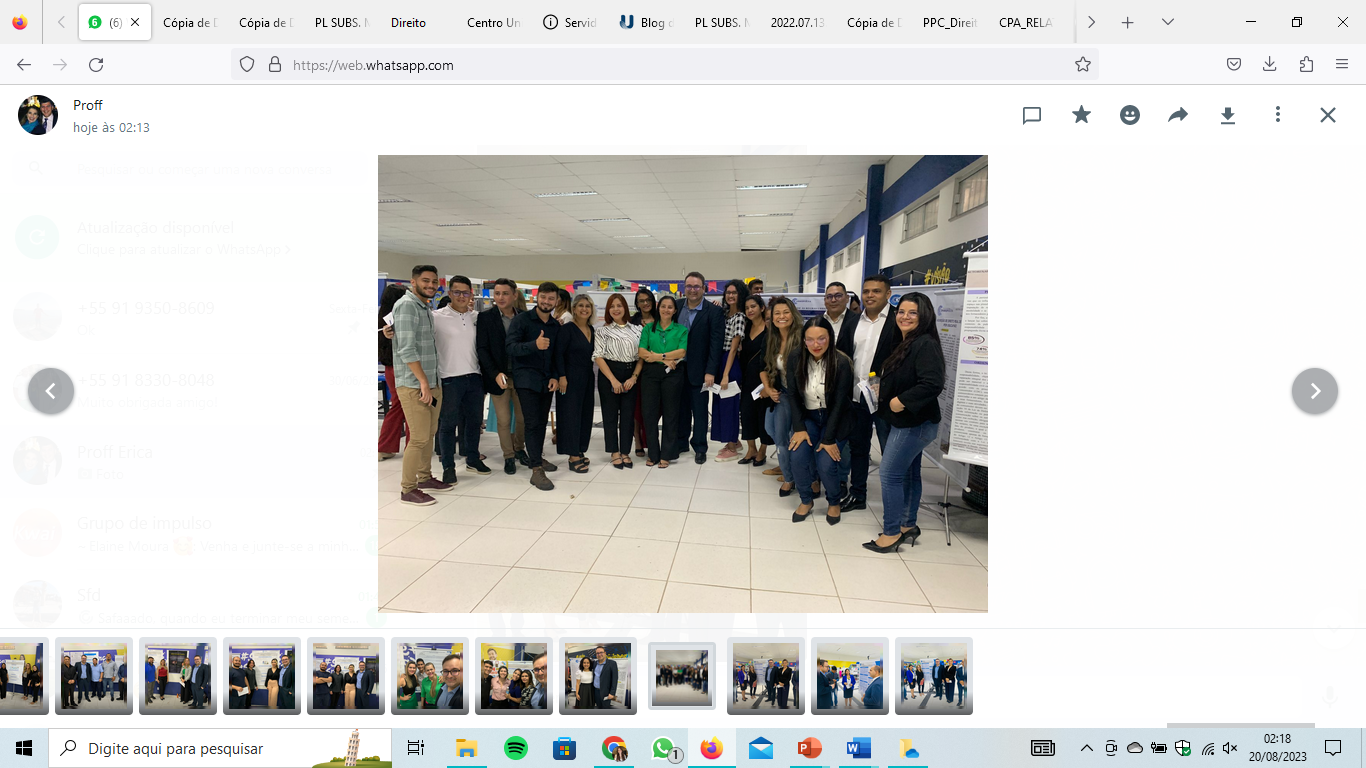 Faculdade Cosmopolita – Curso de Direito
Atividade Complementar Grupo 3 - Extensão
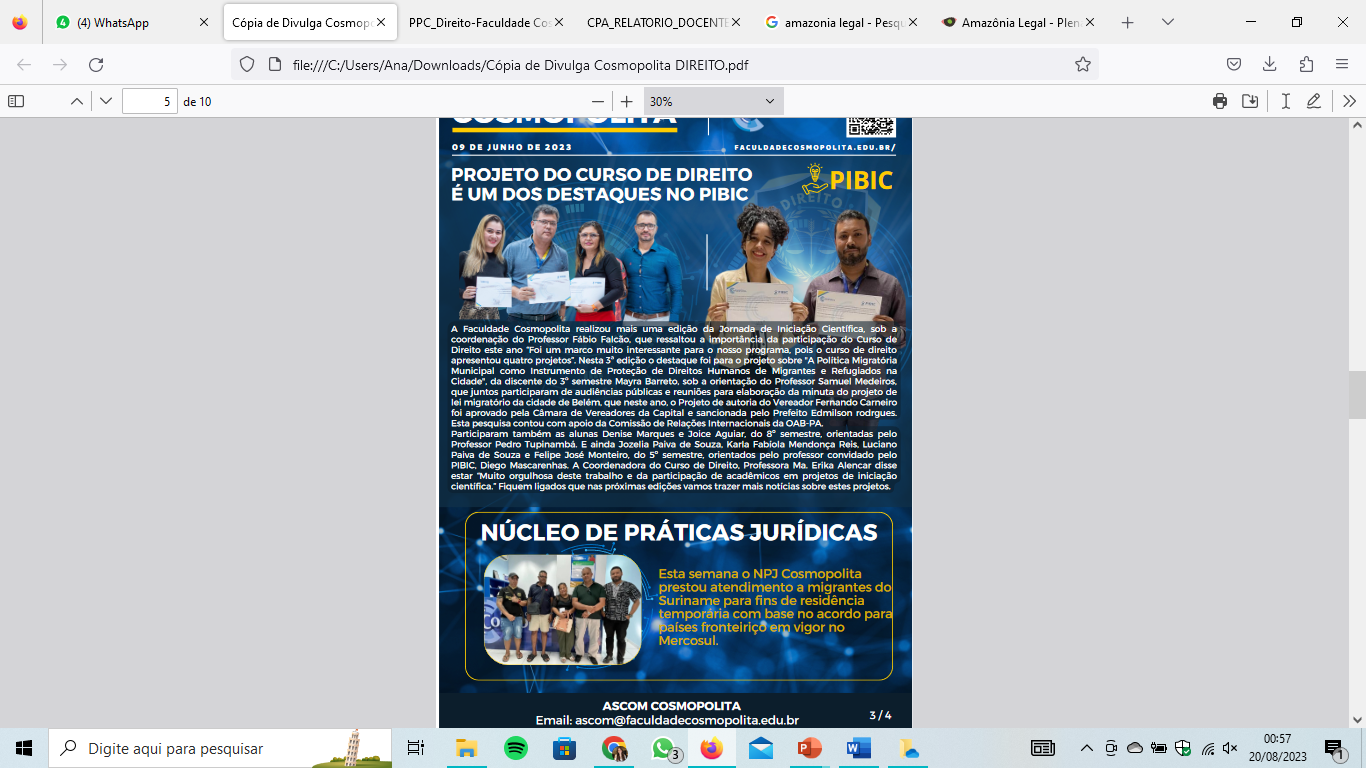 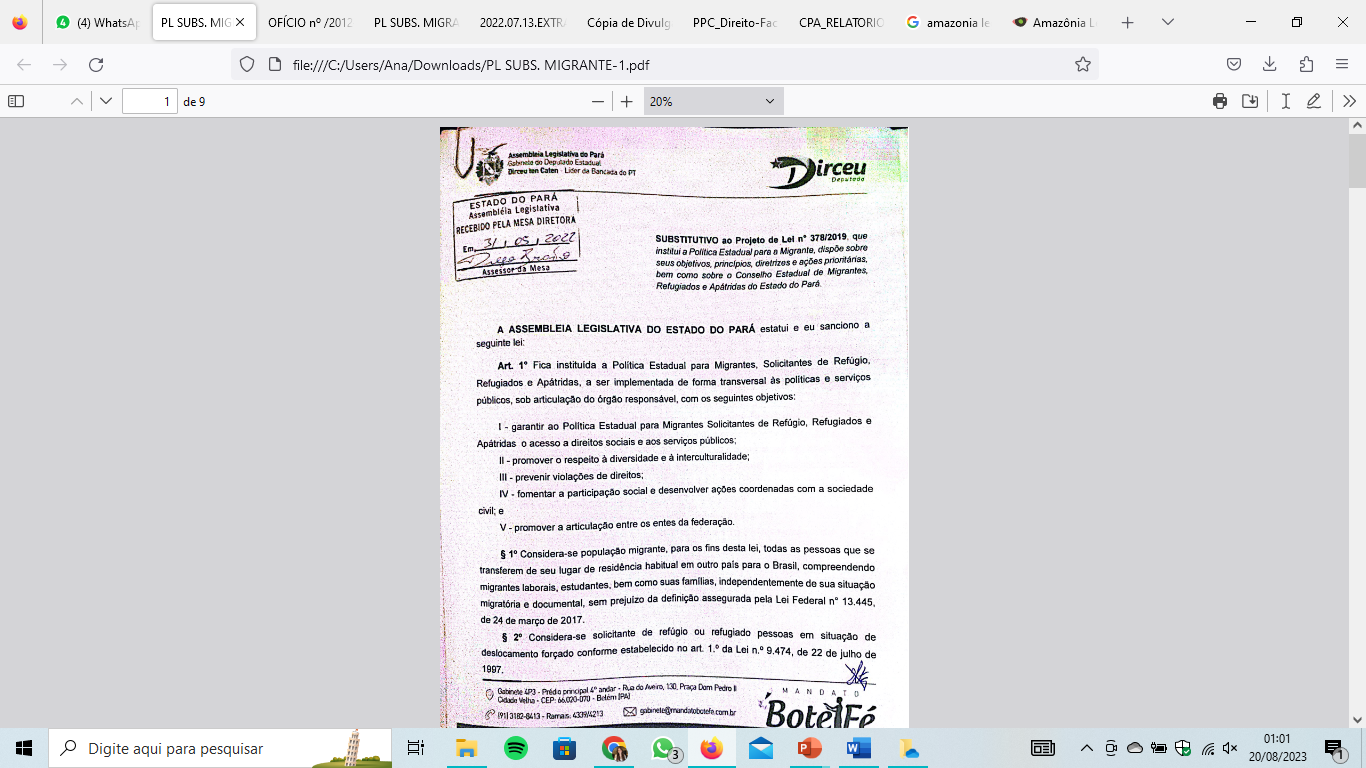 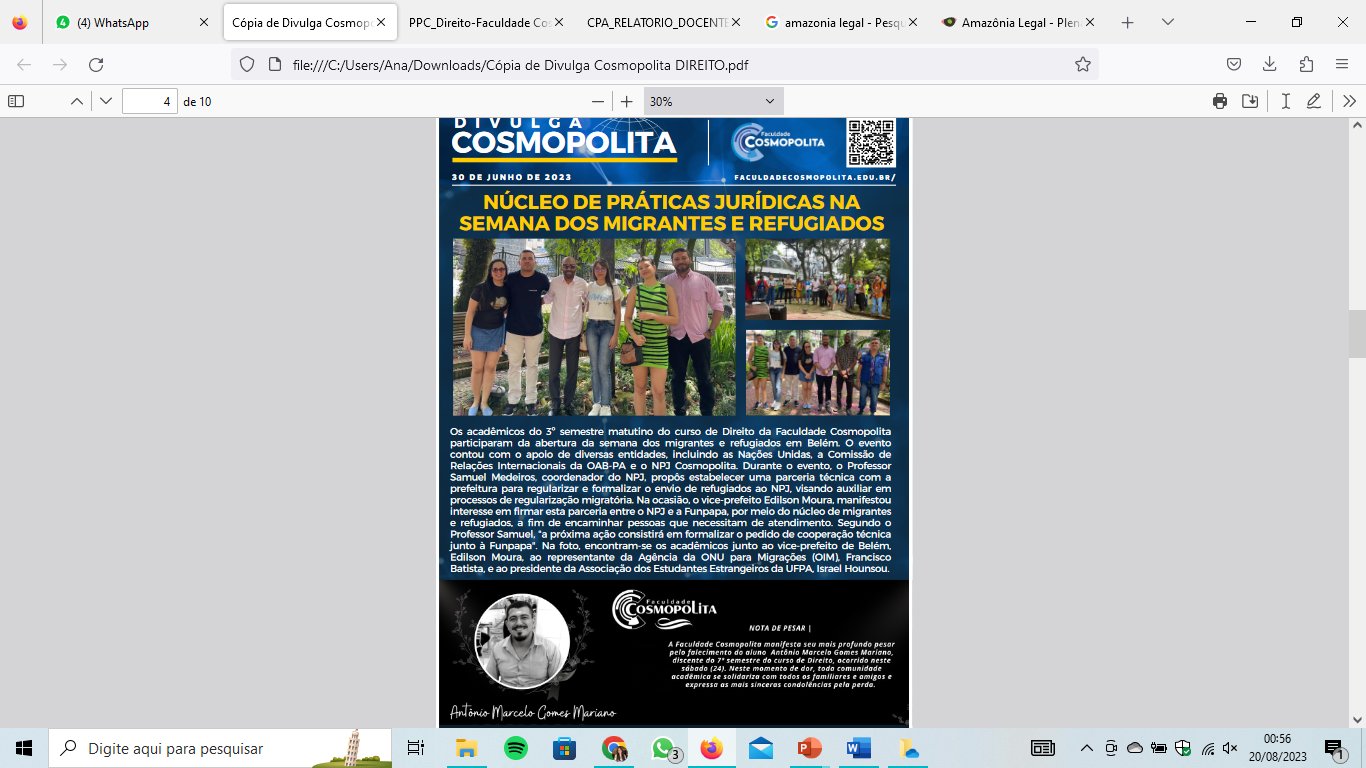 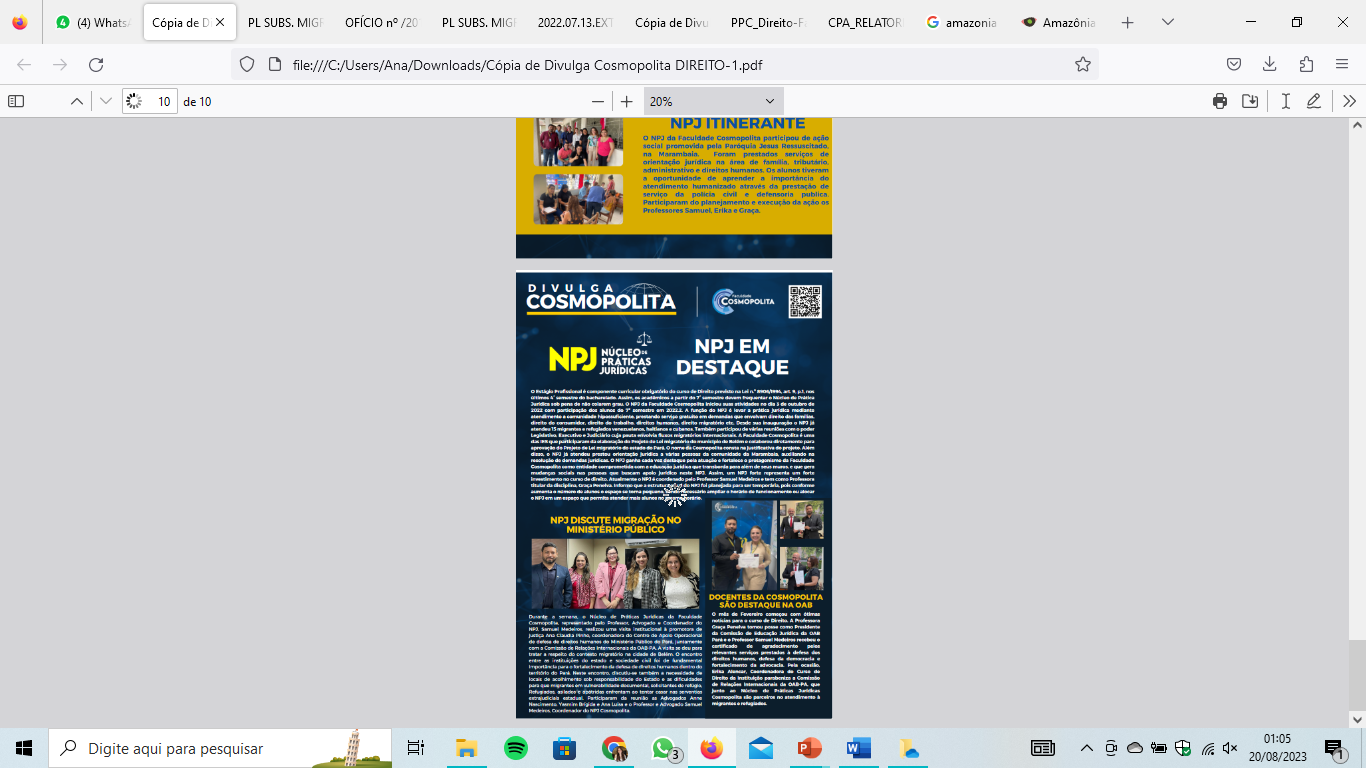 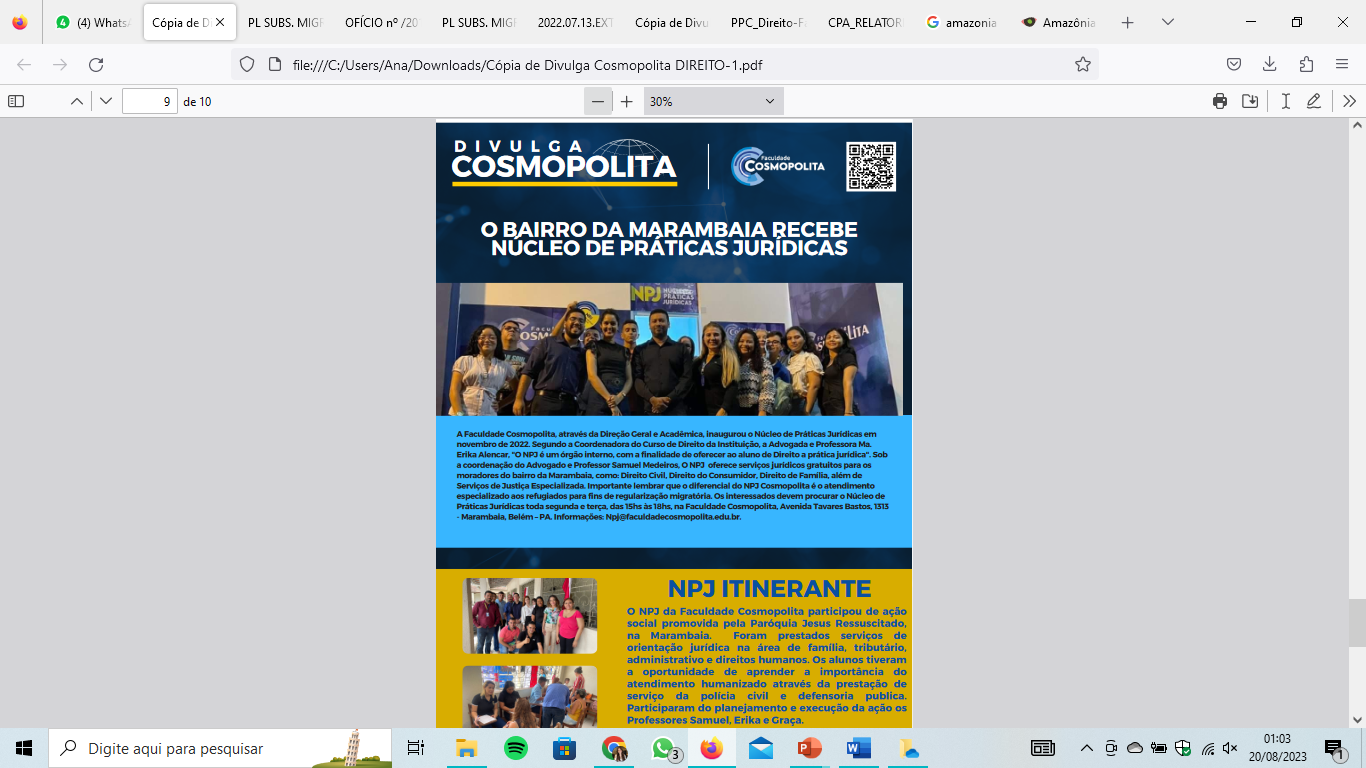 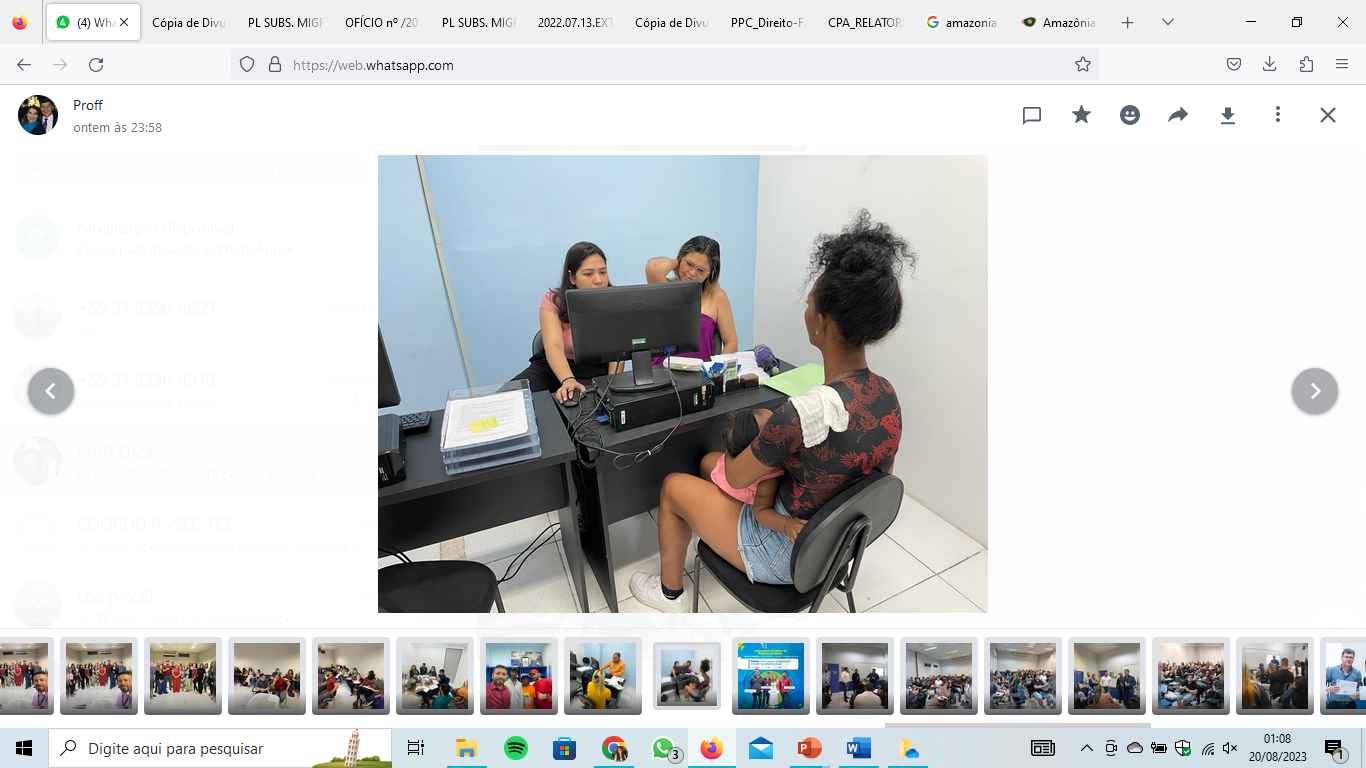 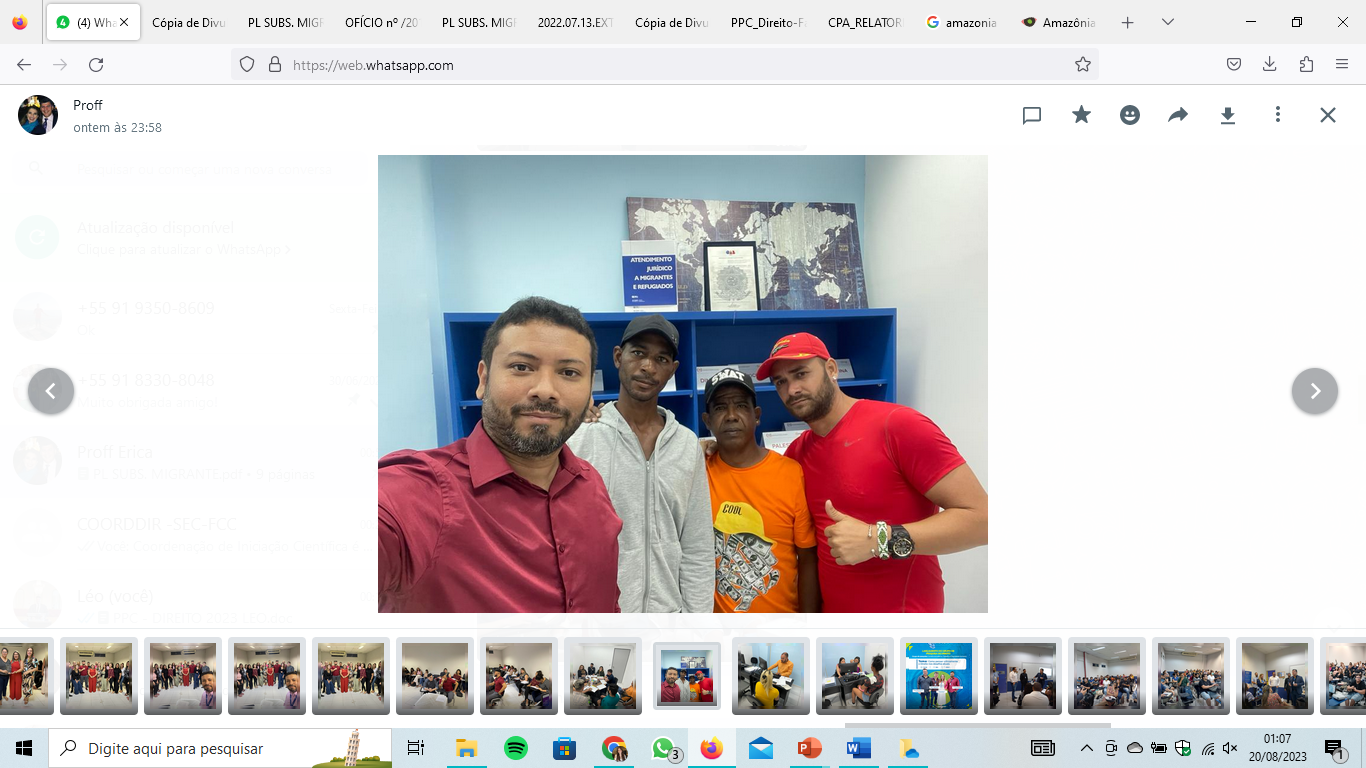 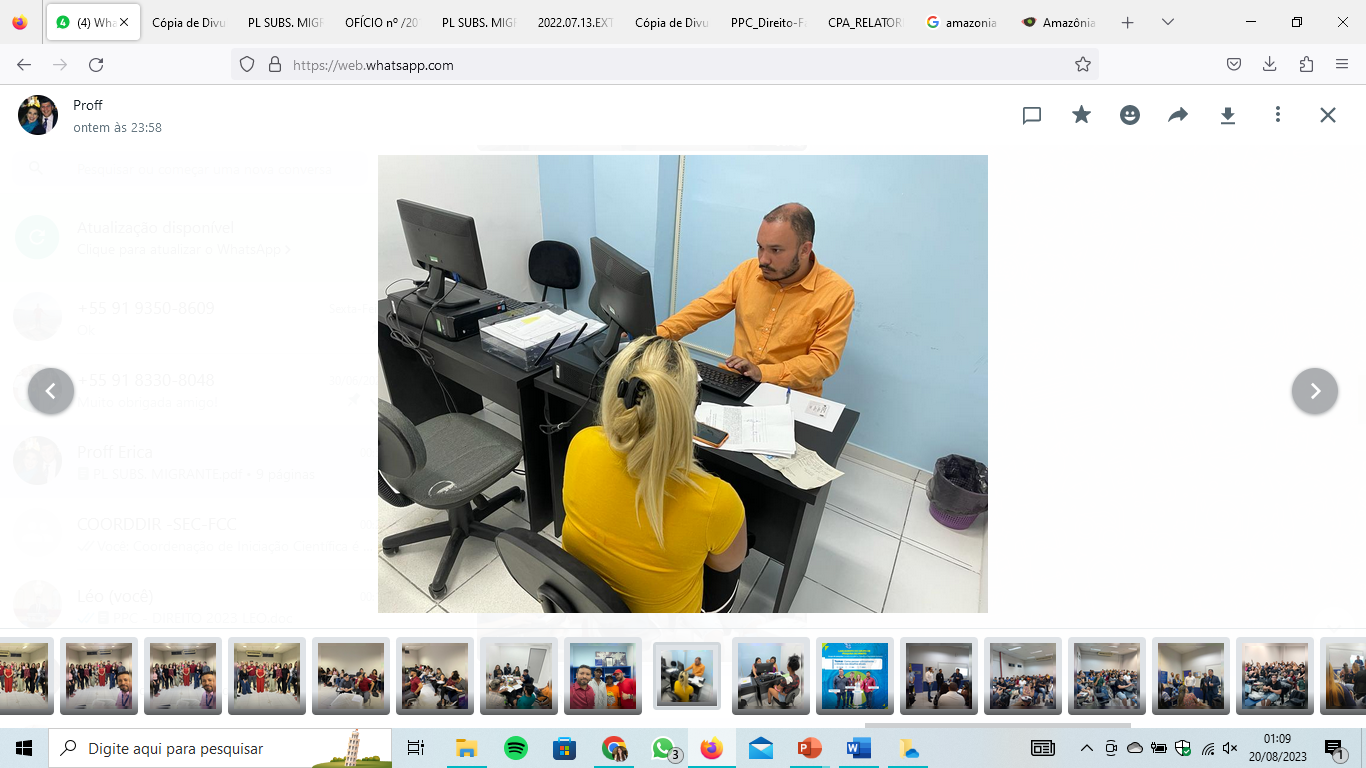 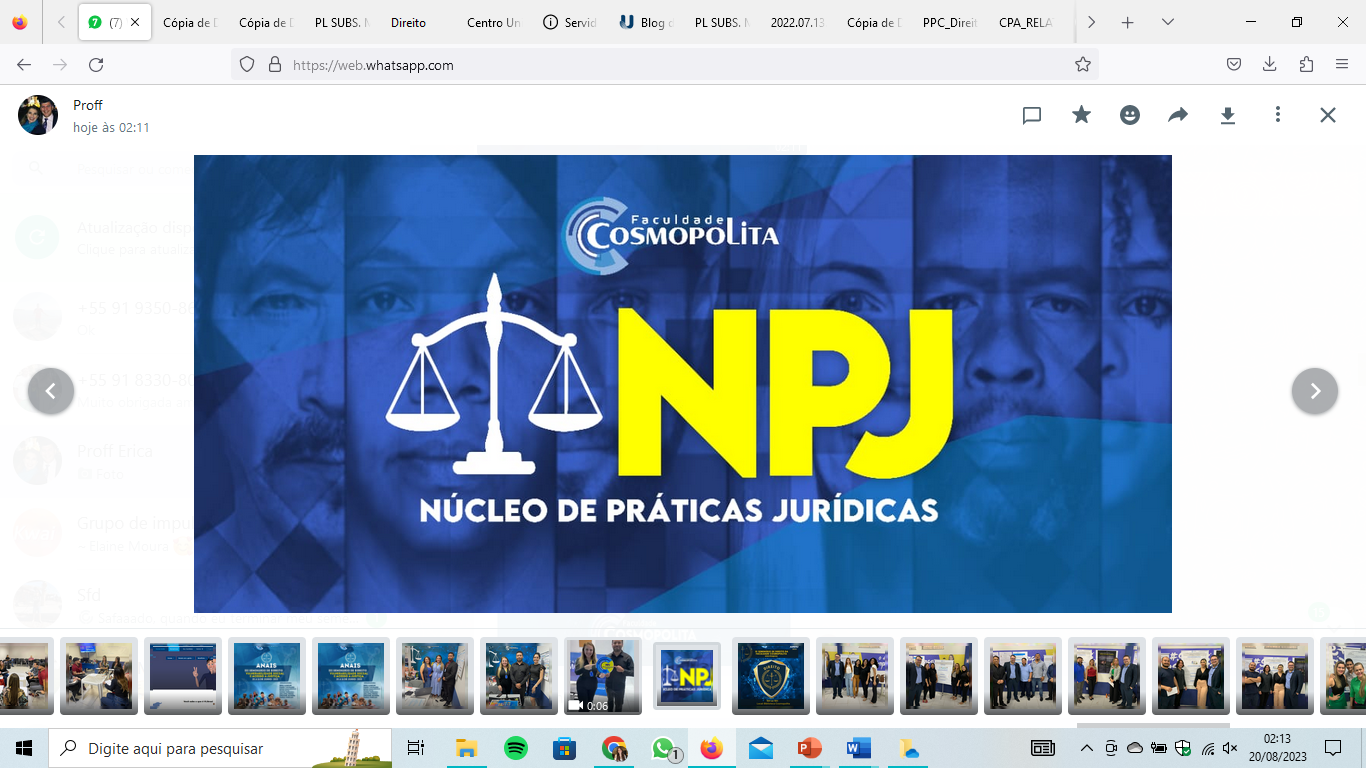 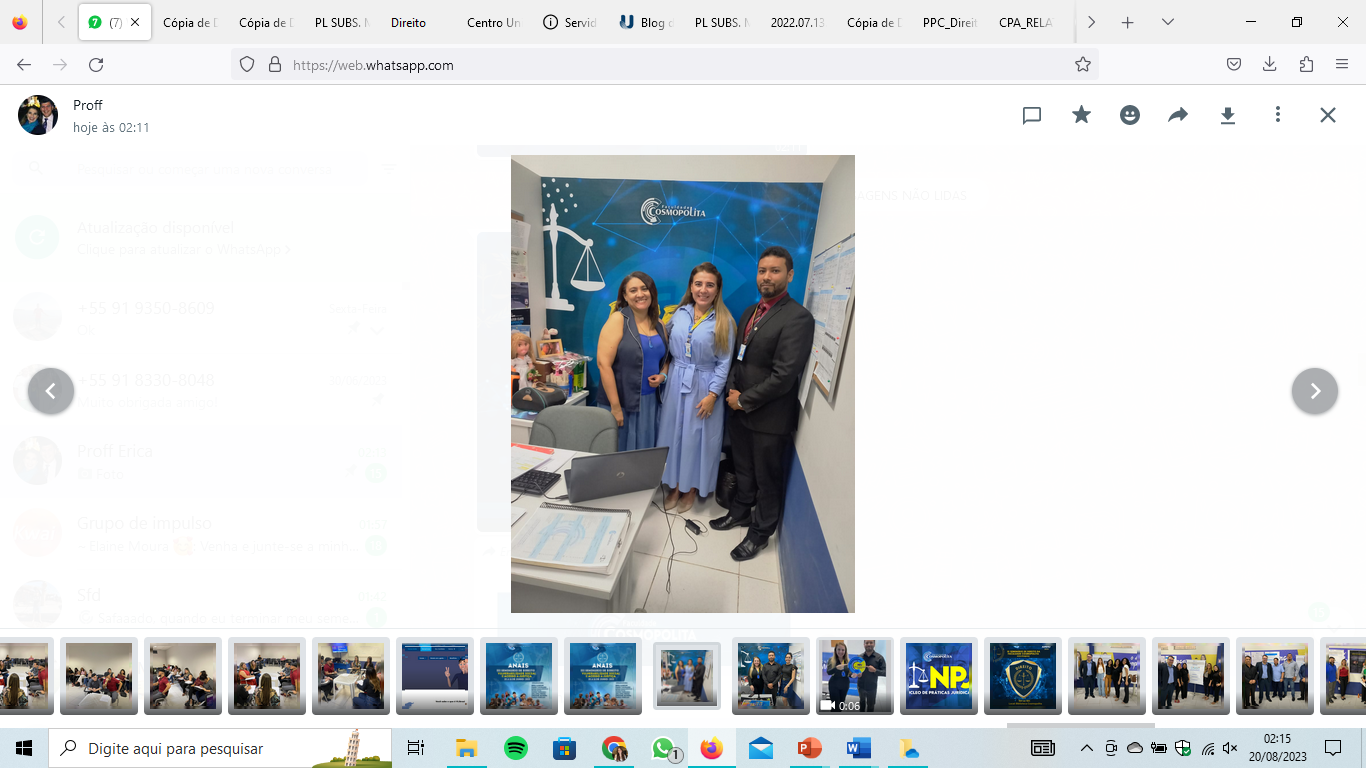 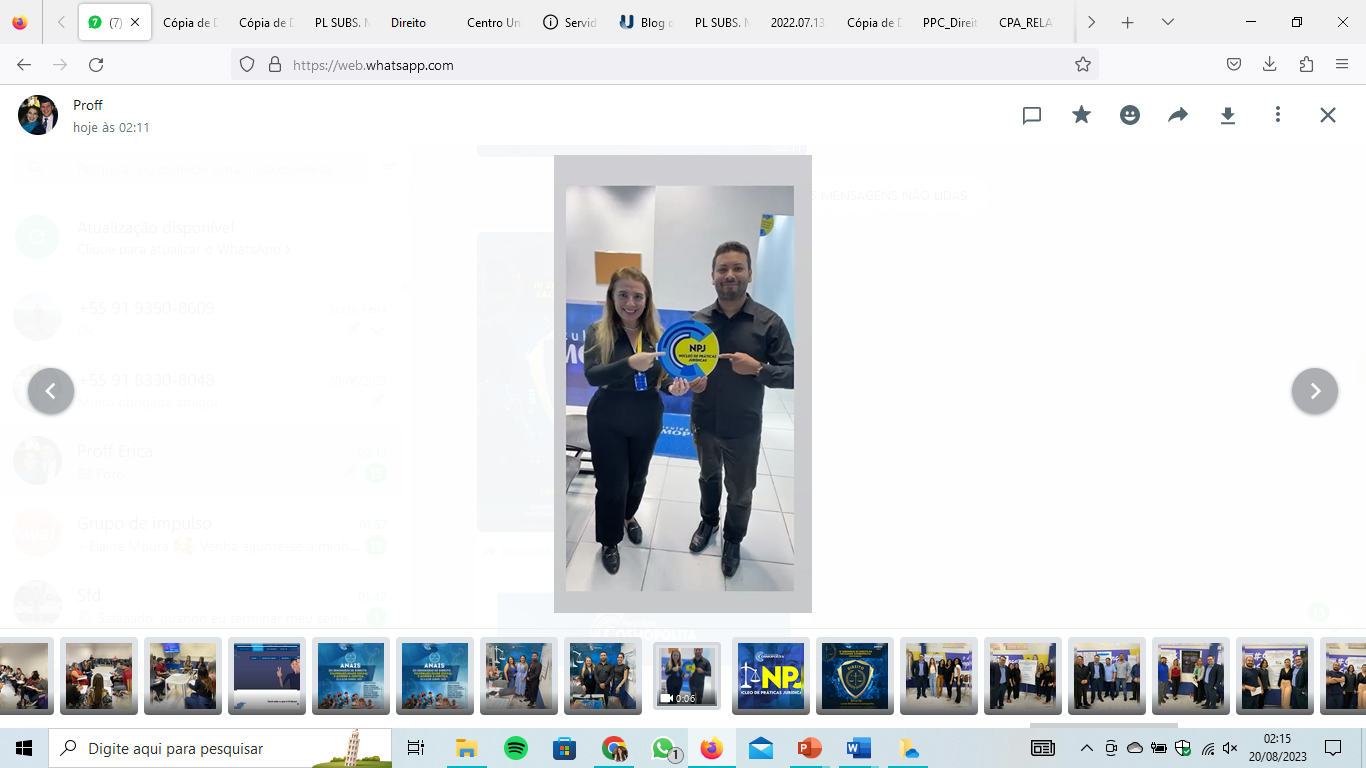 Faculdade Cosmopolita – Curso de Direito
Matriz Curricular  Atividades Complementares – 190 Horas  Aprimora – Extensão –  Núcleo de Praticas Jurídicas
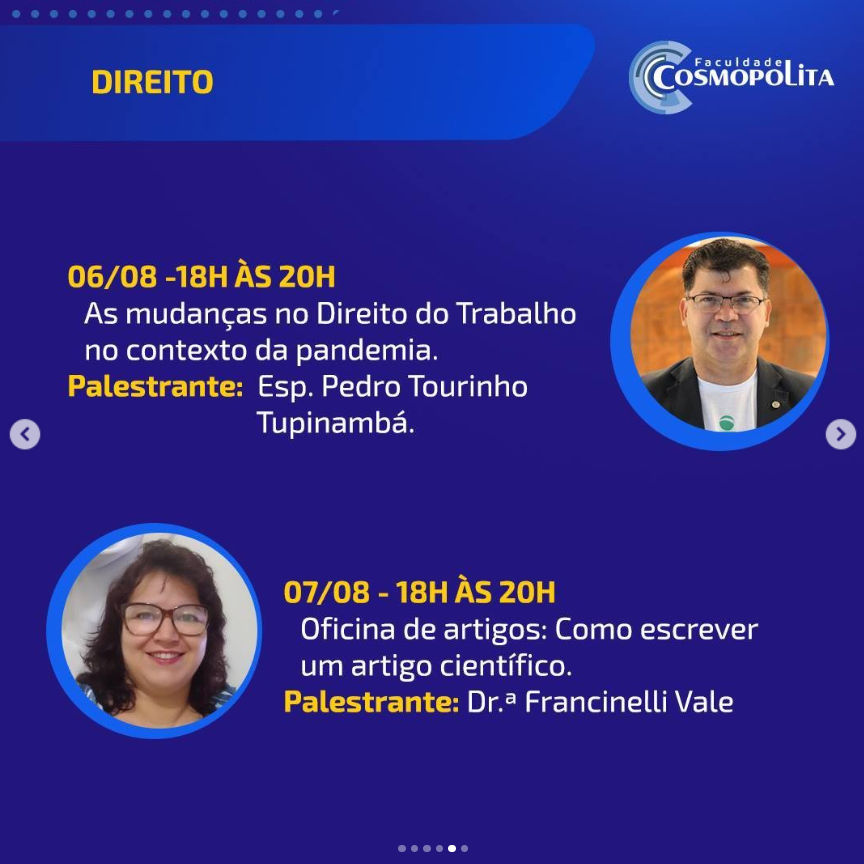 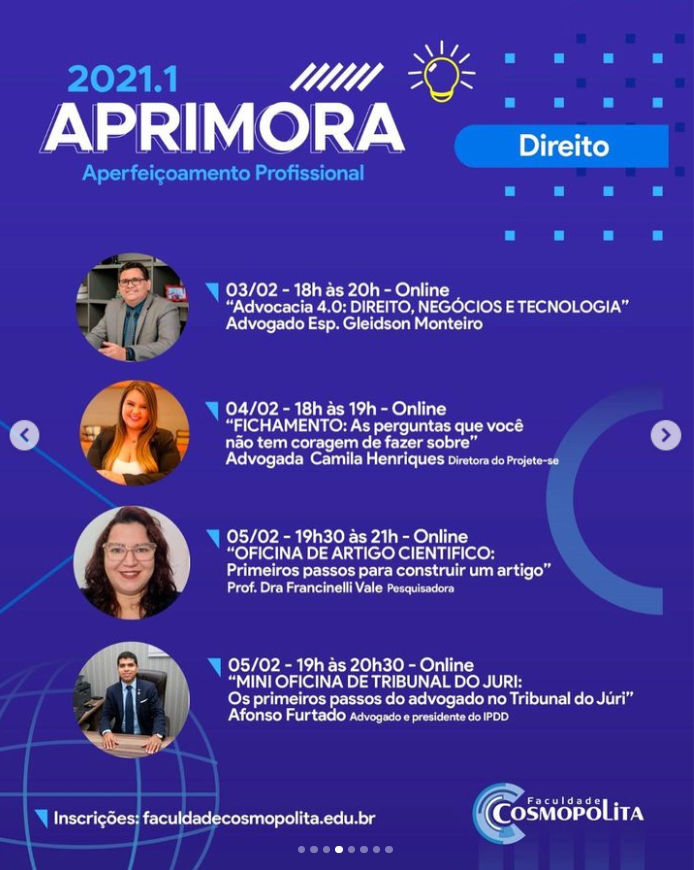 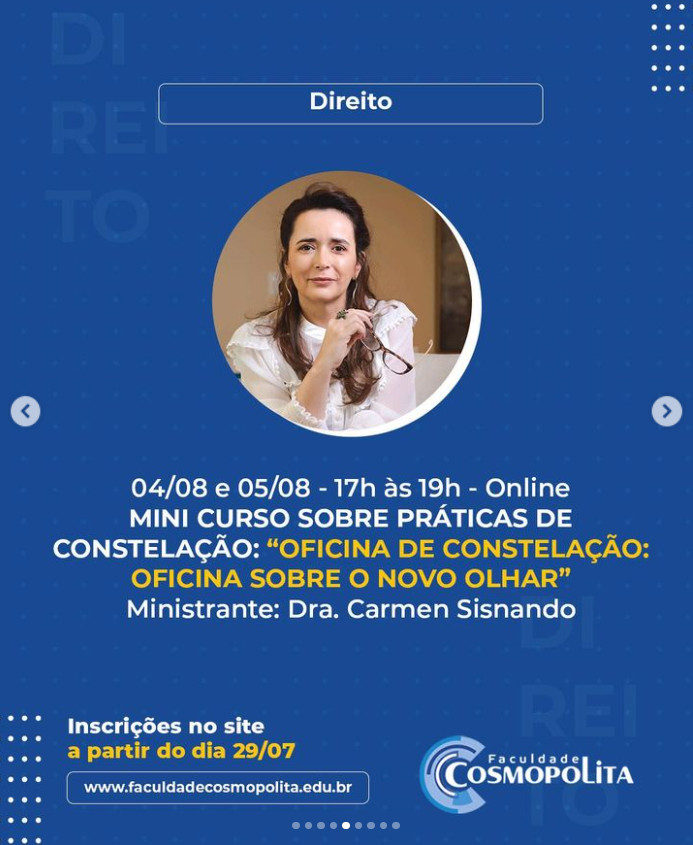 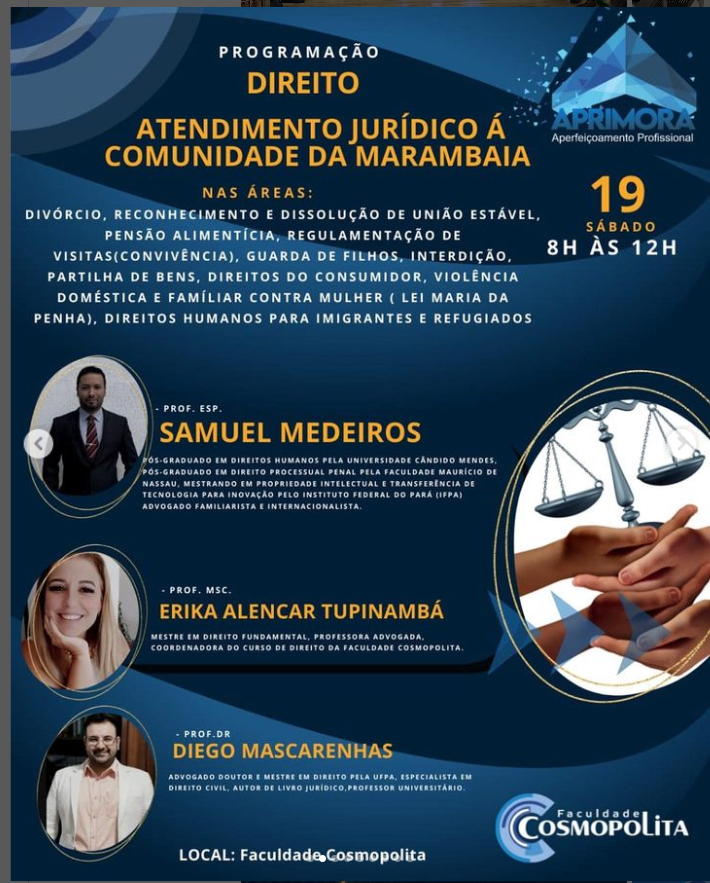 NPJ
Faculdade Cosmopolita – Curso de Direito
Atividade Complementar Grupo 4 – Atividade Sócios-Culturais, artísticos e esportivos
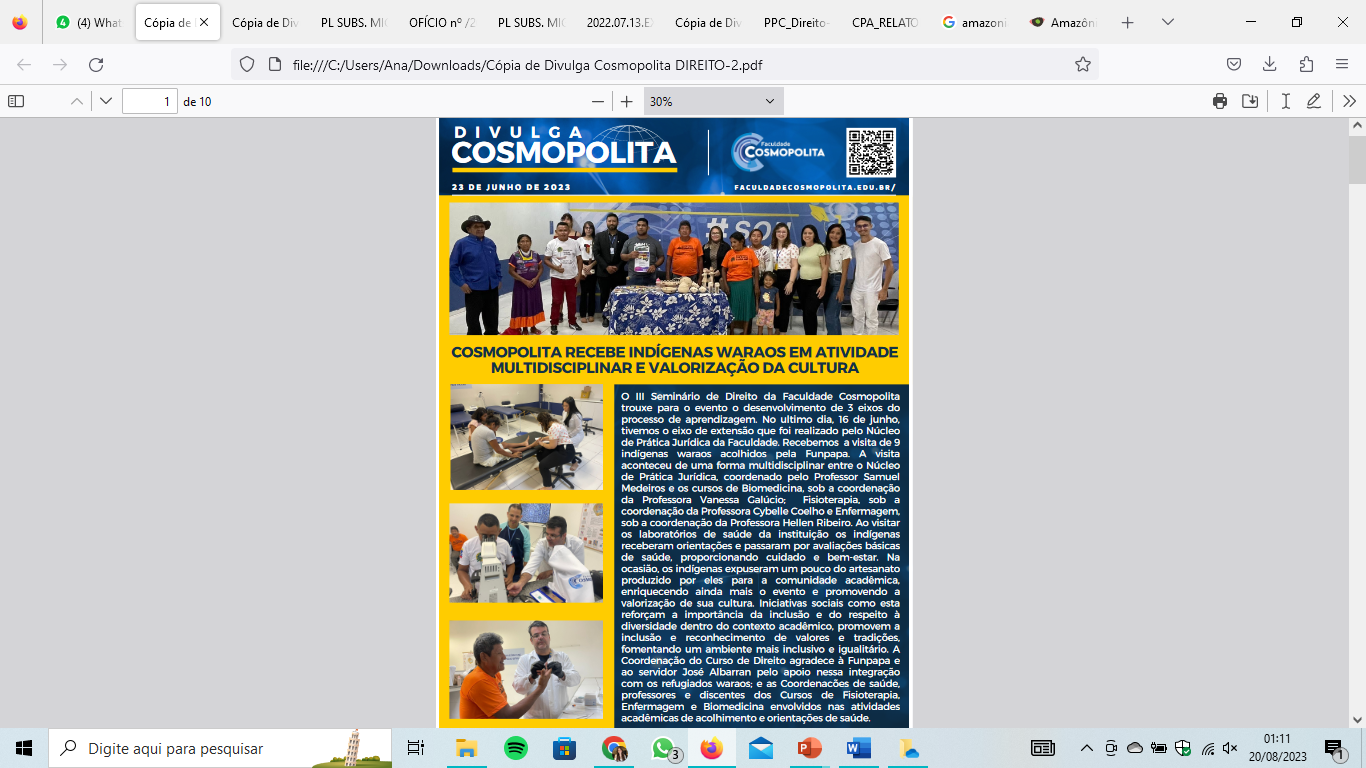 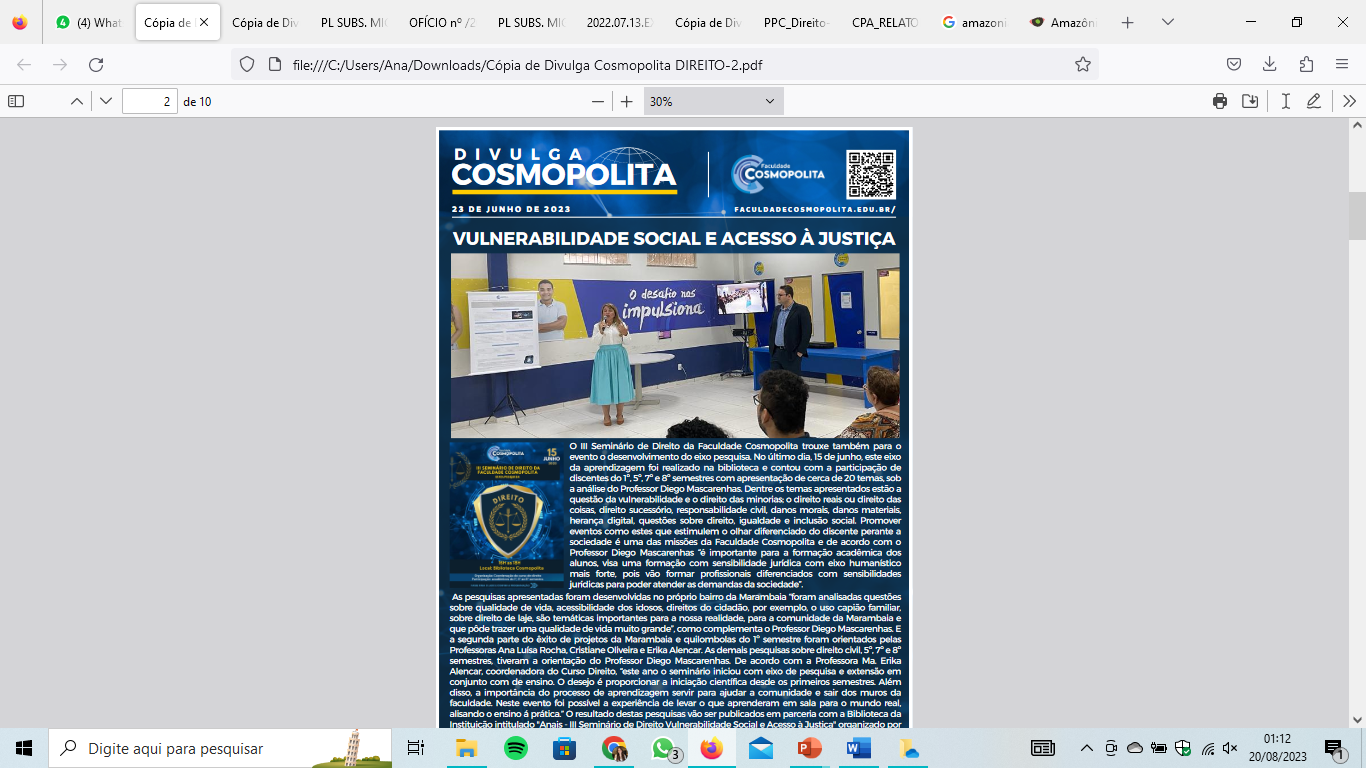 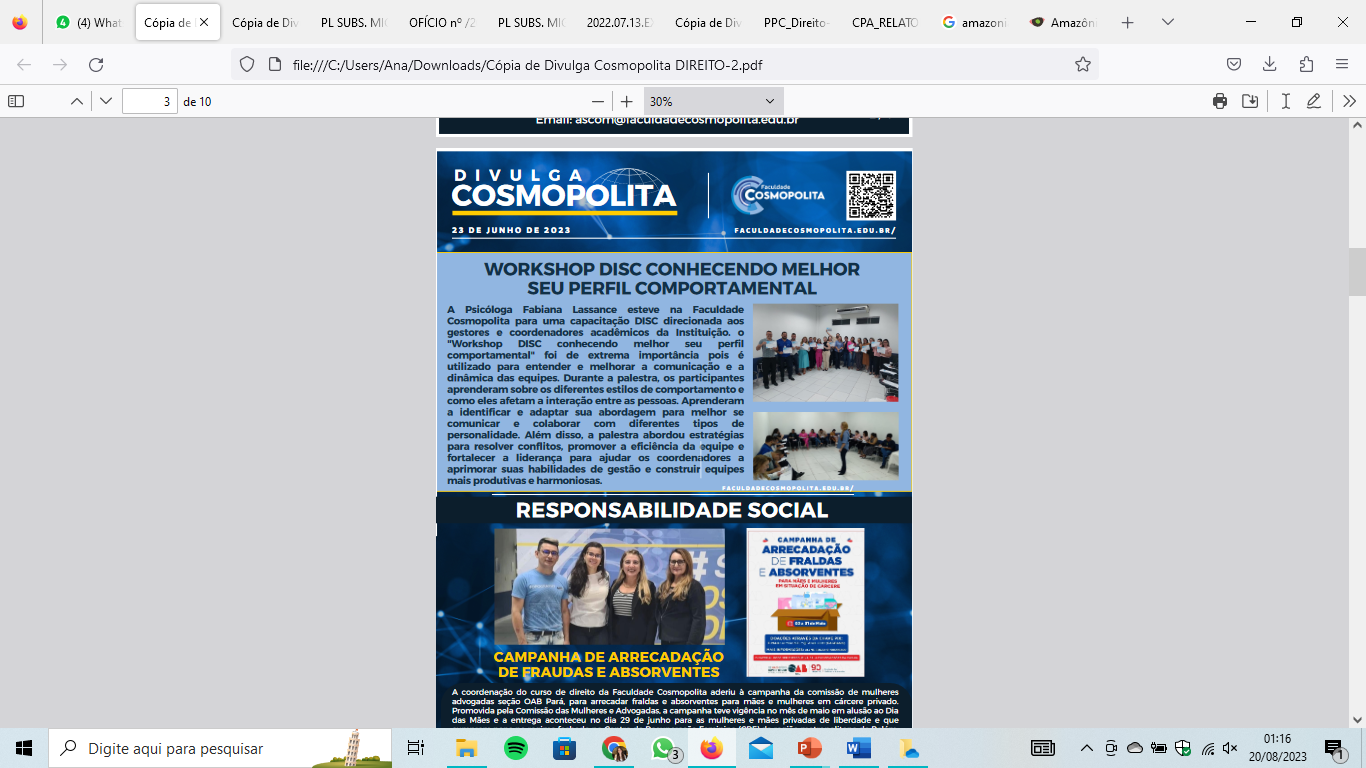 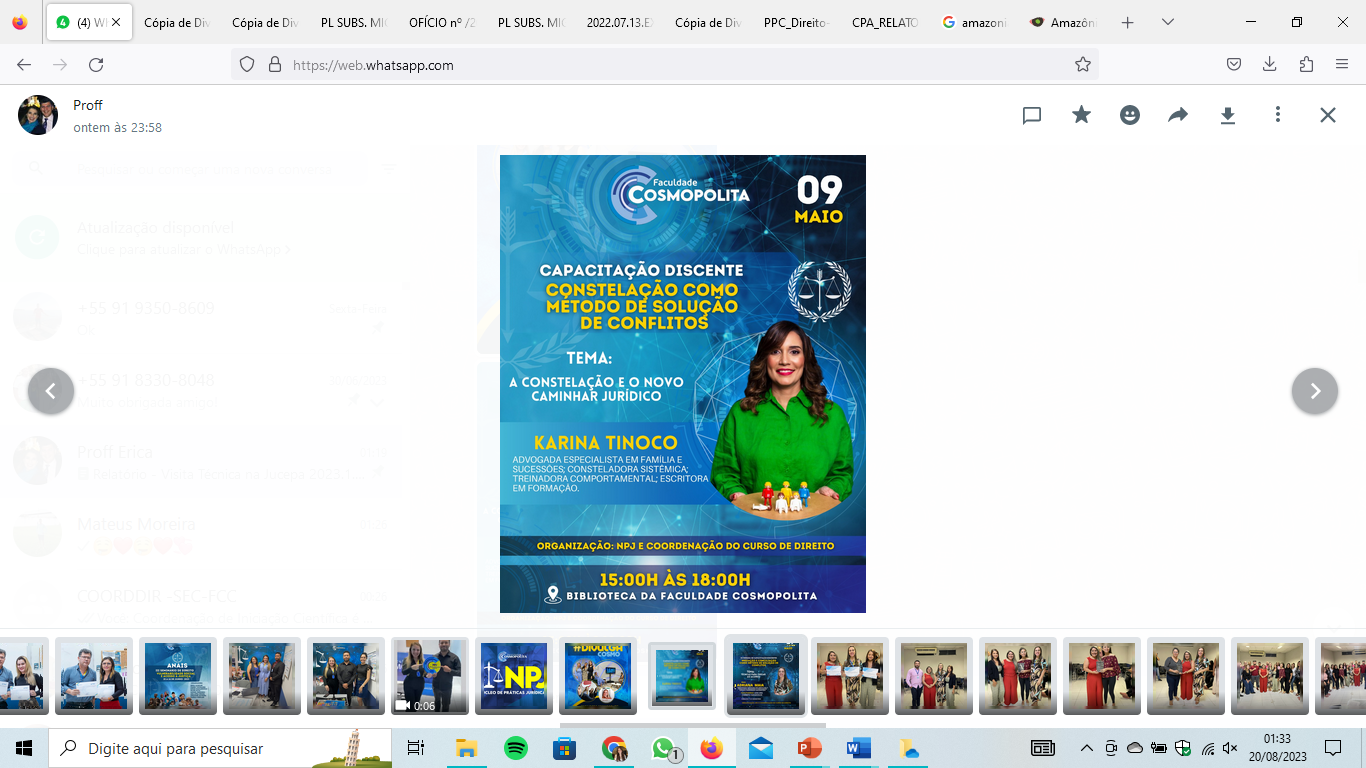 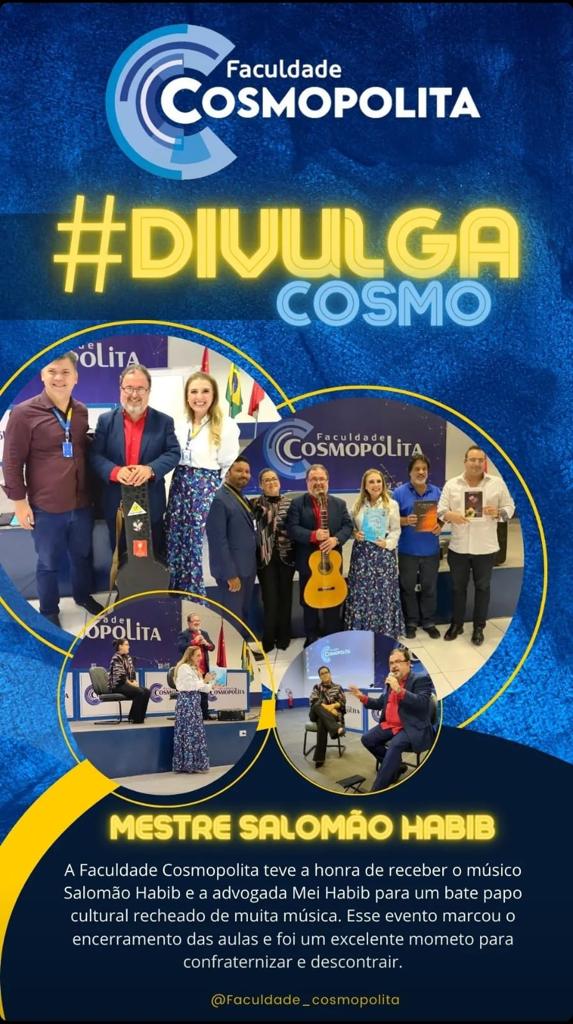 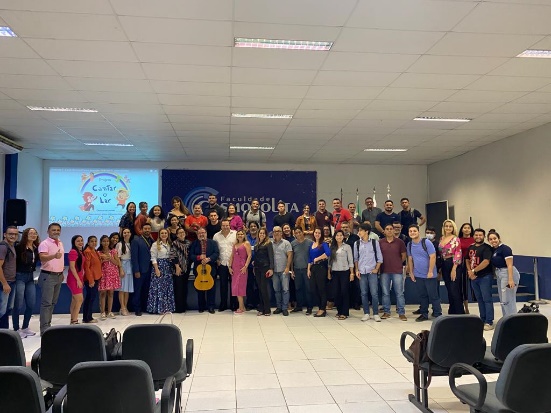 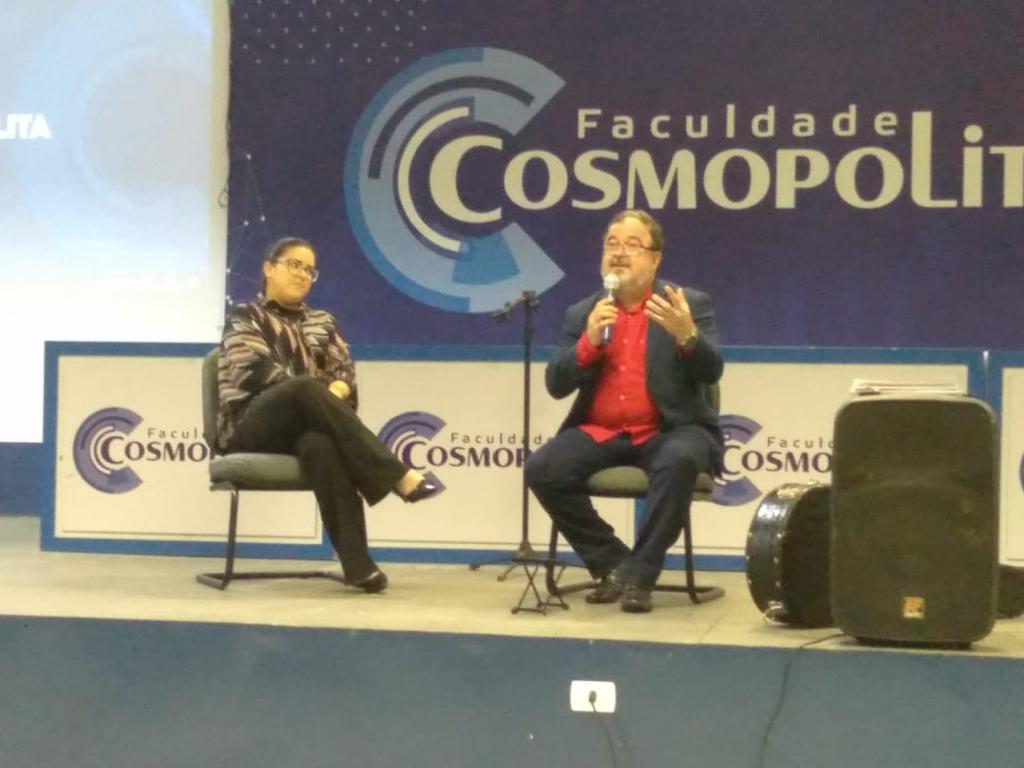 Faculdade Cosmopolita – Curso de Direito
Atividade Complementar Grupo 5 – Outras Atividades
Faculdade Cosmopolita – Curso de Direito
Atividade Complementar Grupo 5 – Outras Atividades
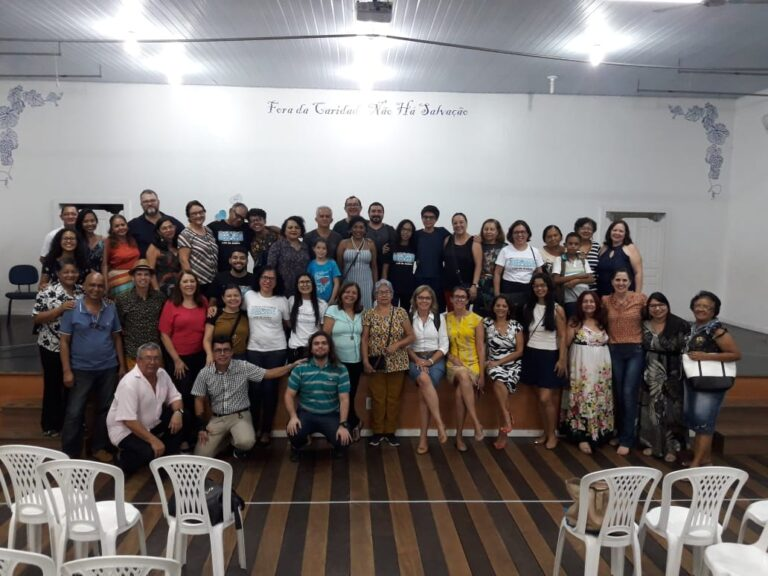 VISITA TECNICA LAR DE MARIA
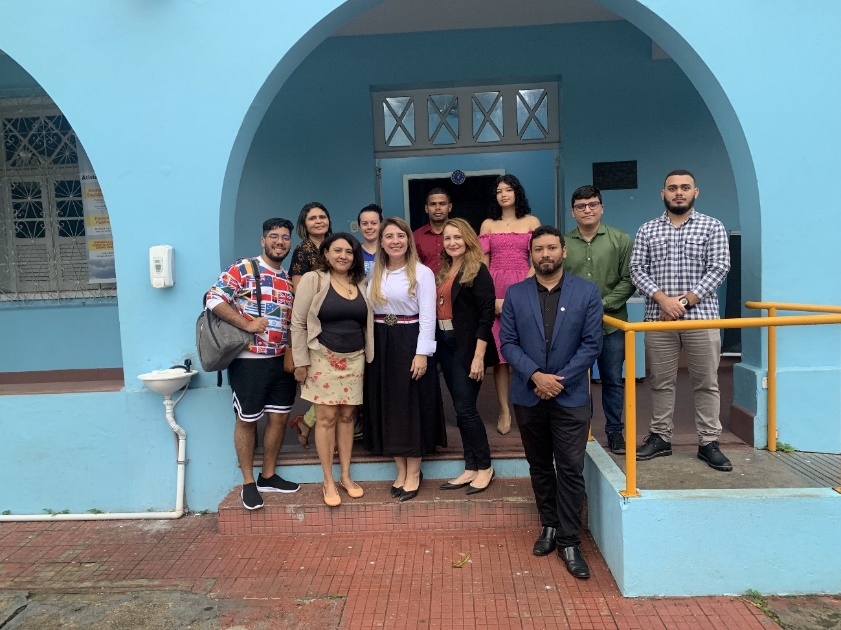 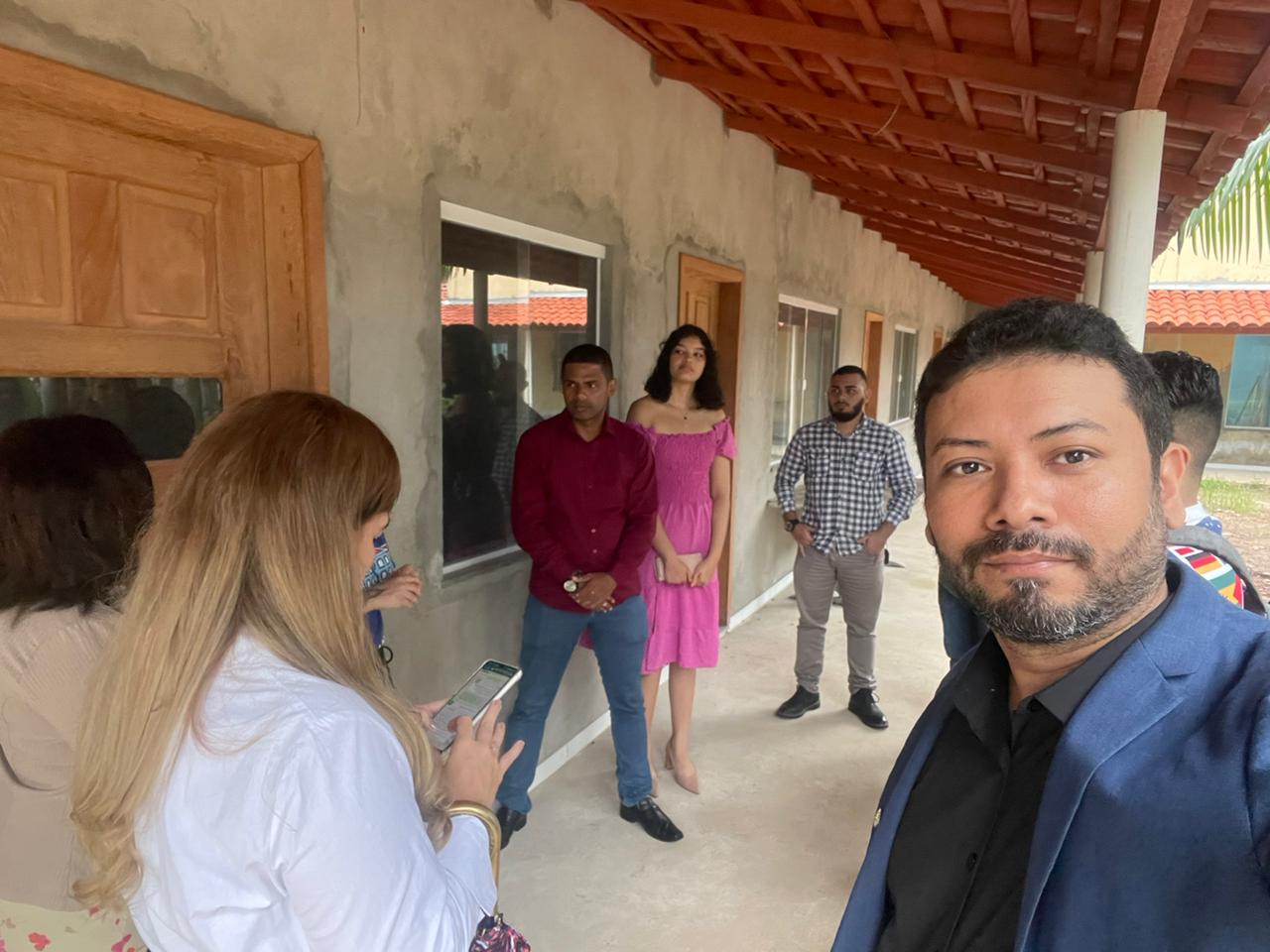 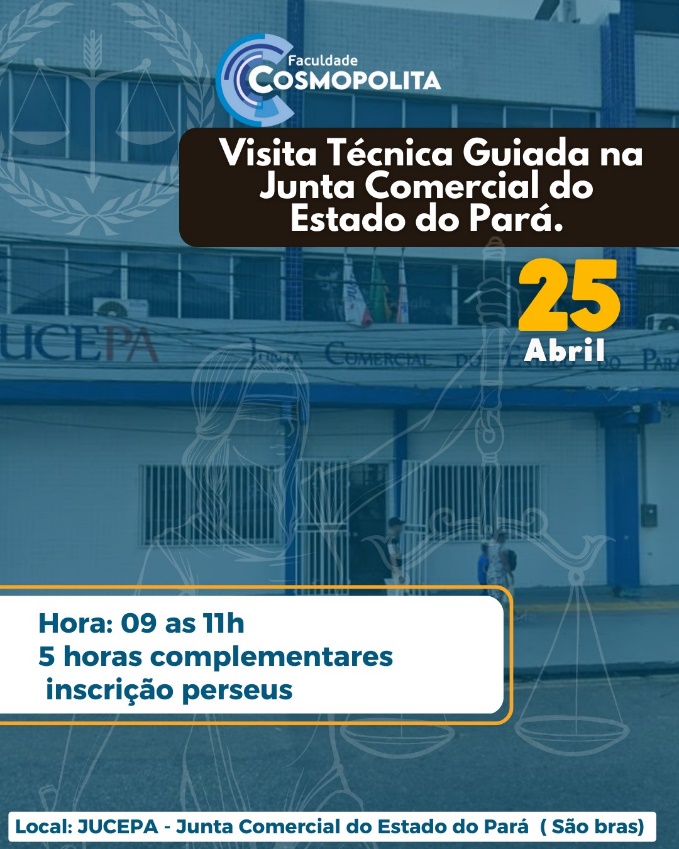 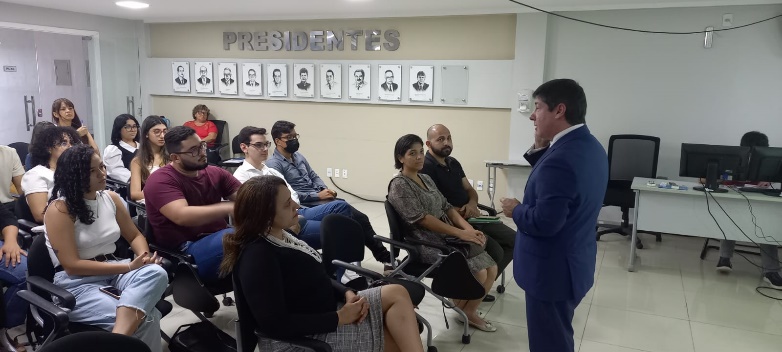 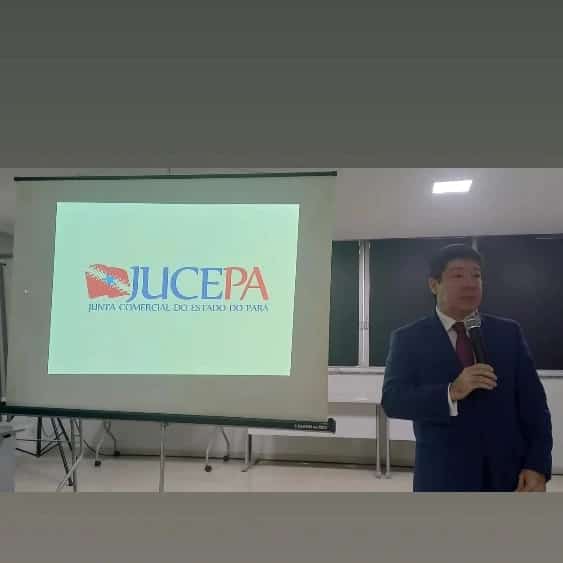 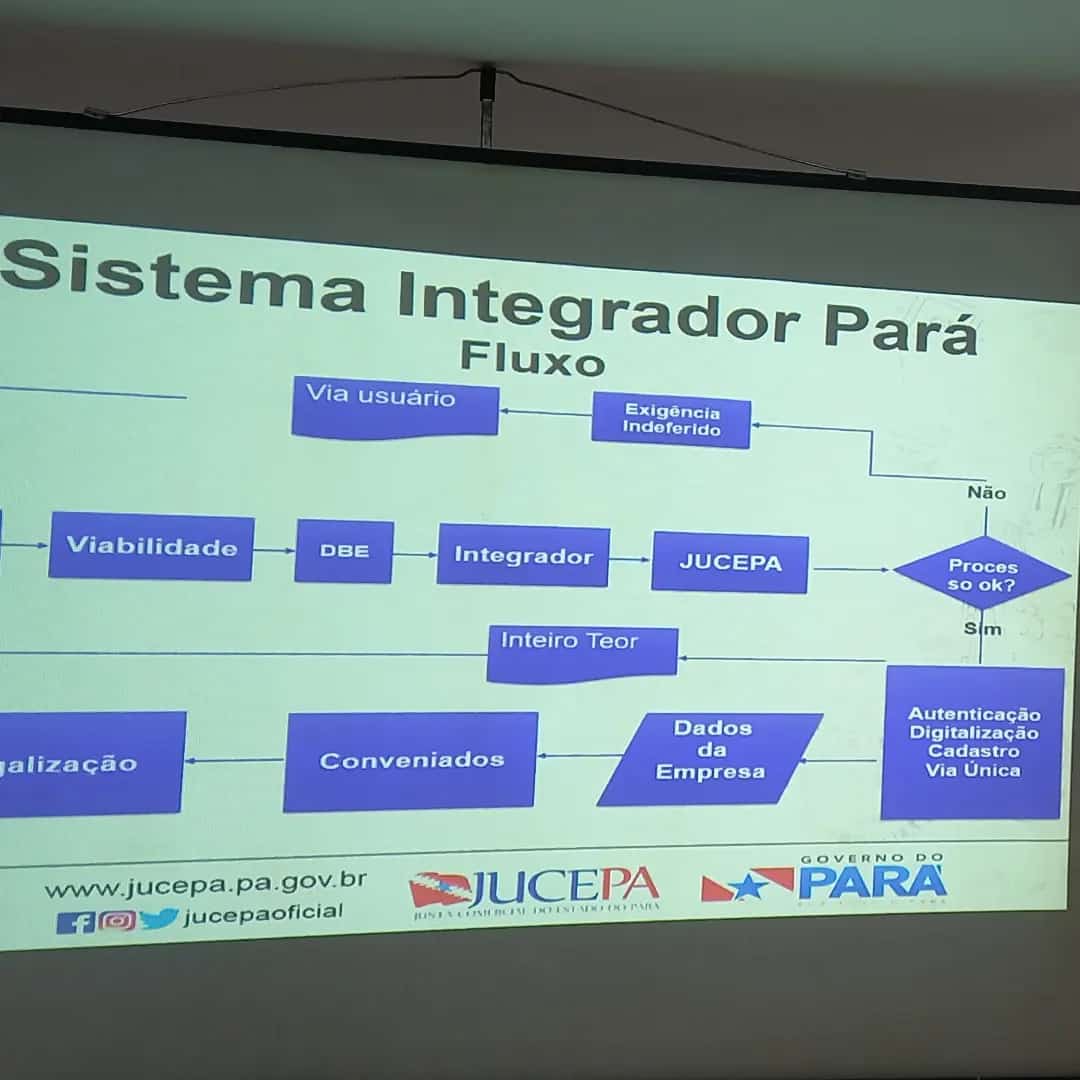 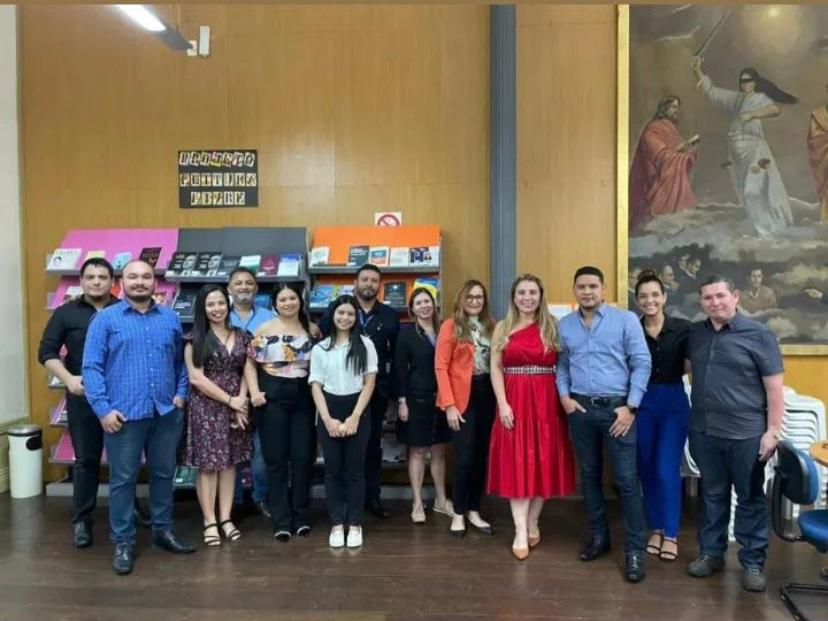 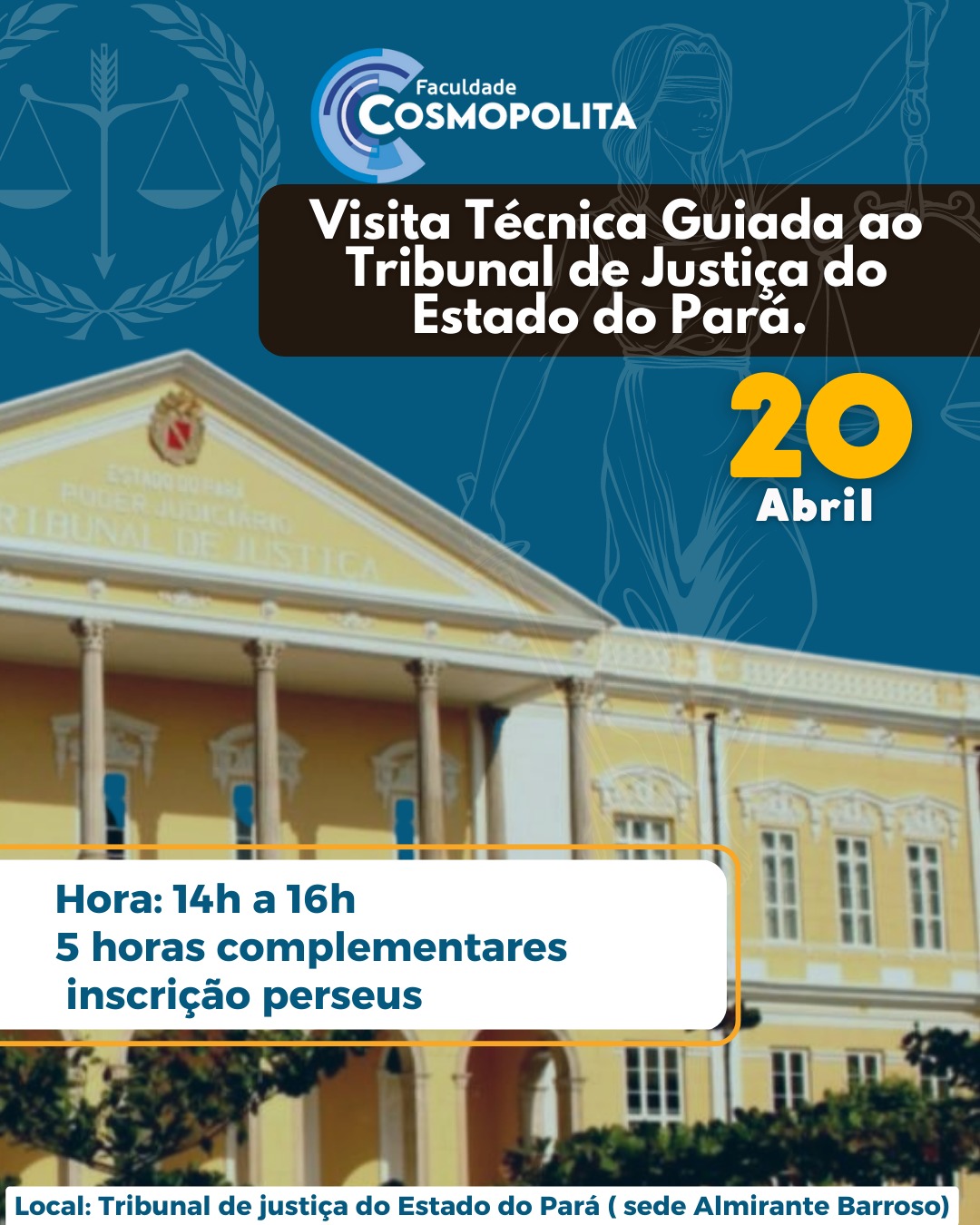 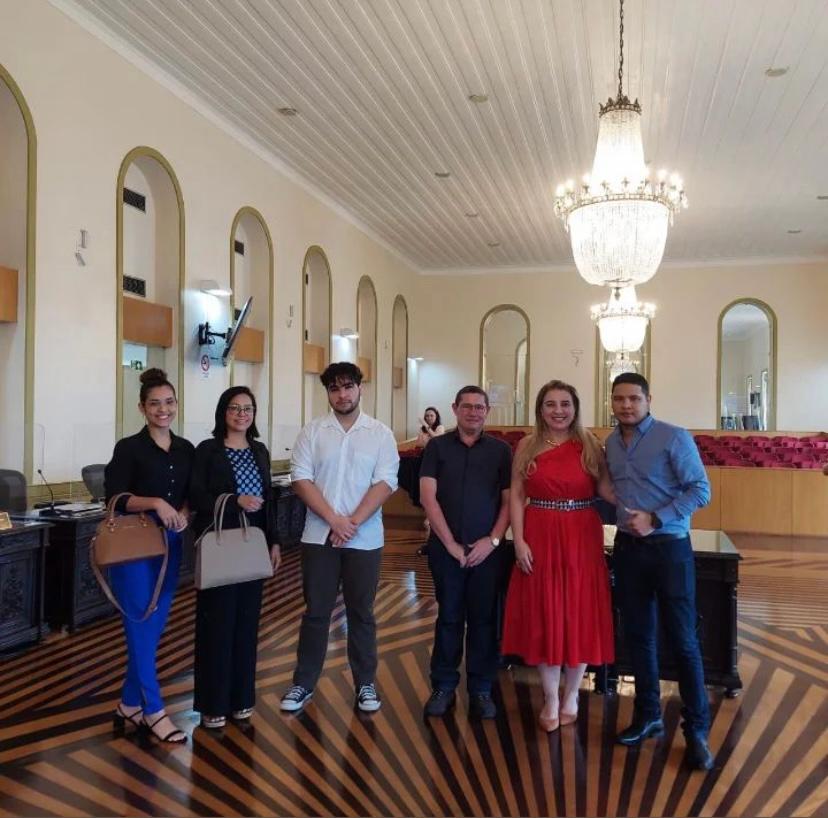 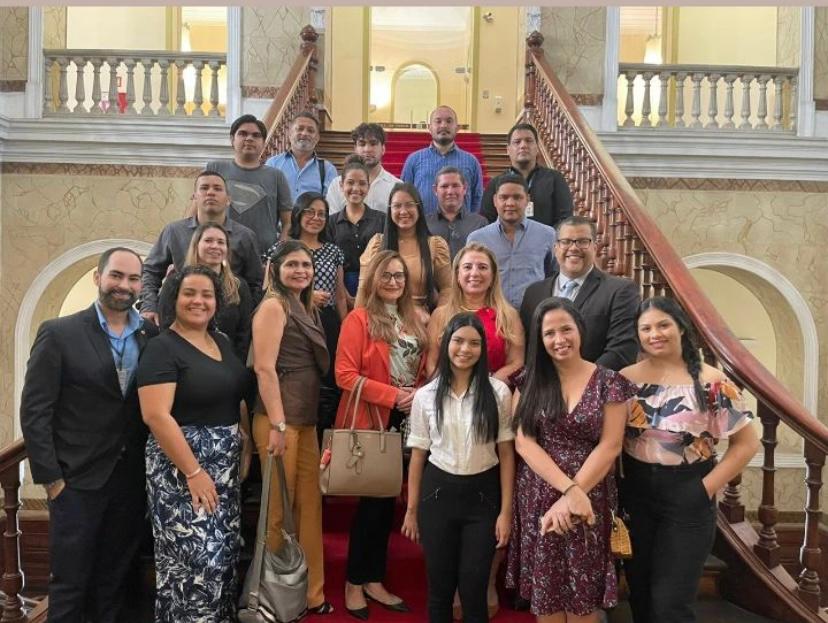 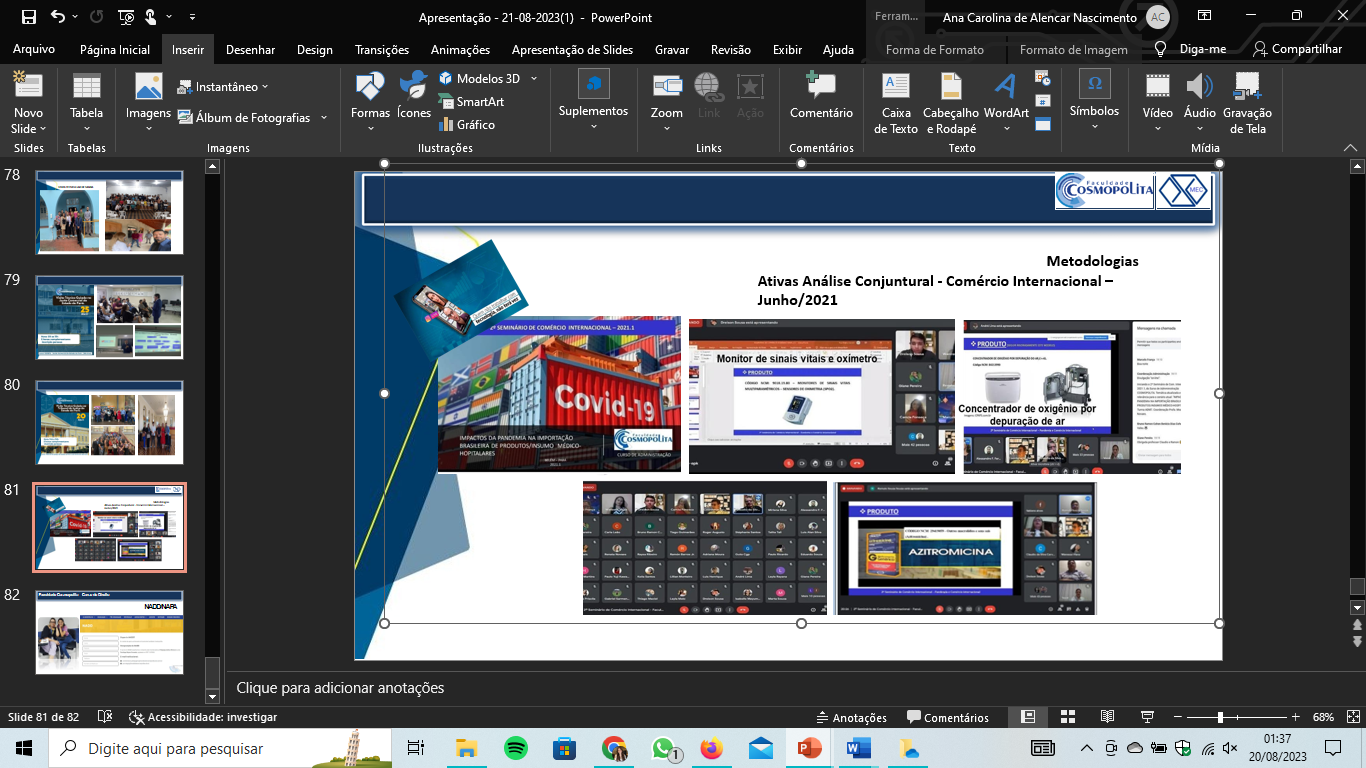 Gamificação – O Poder dos Jogos
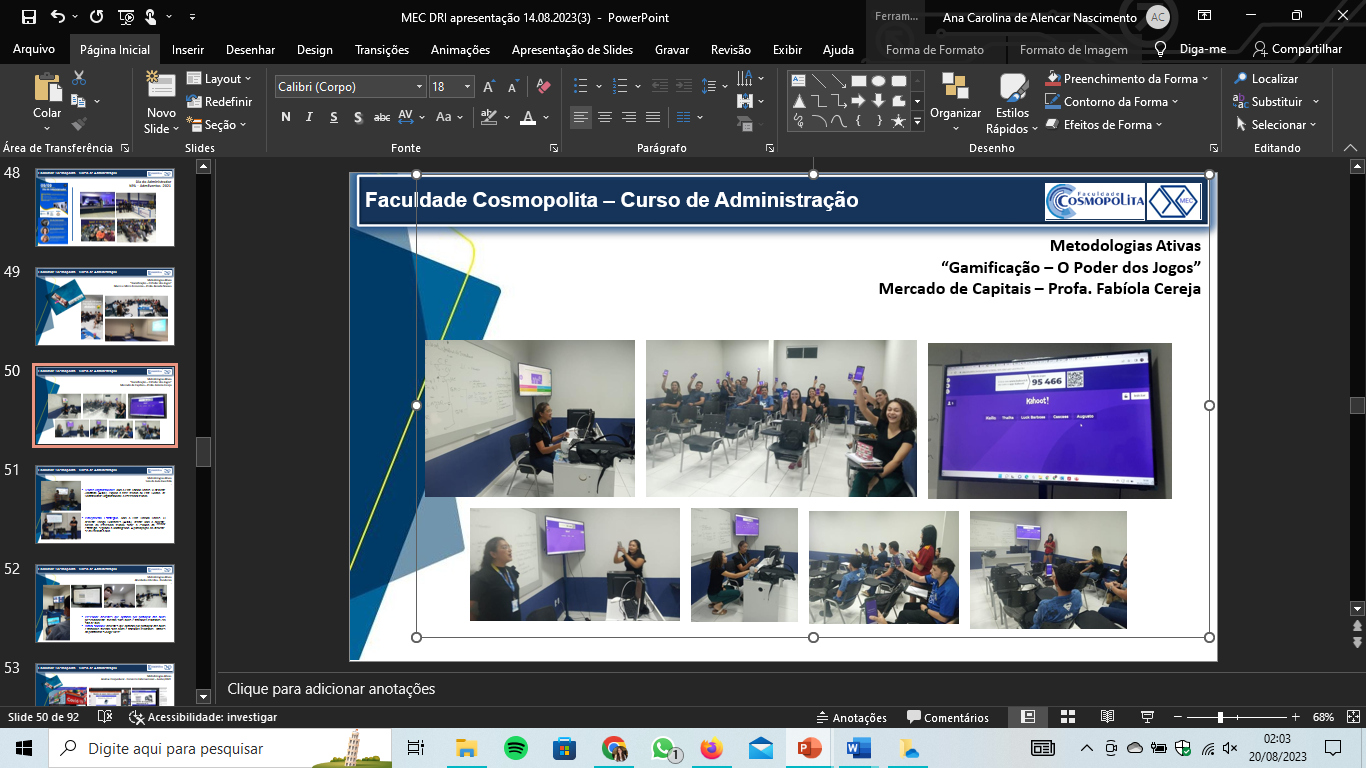 Estágio Supervisionado
Convênios
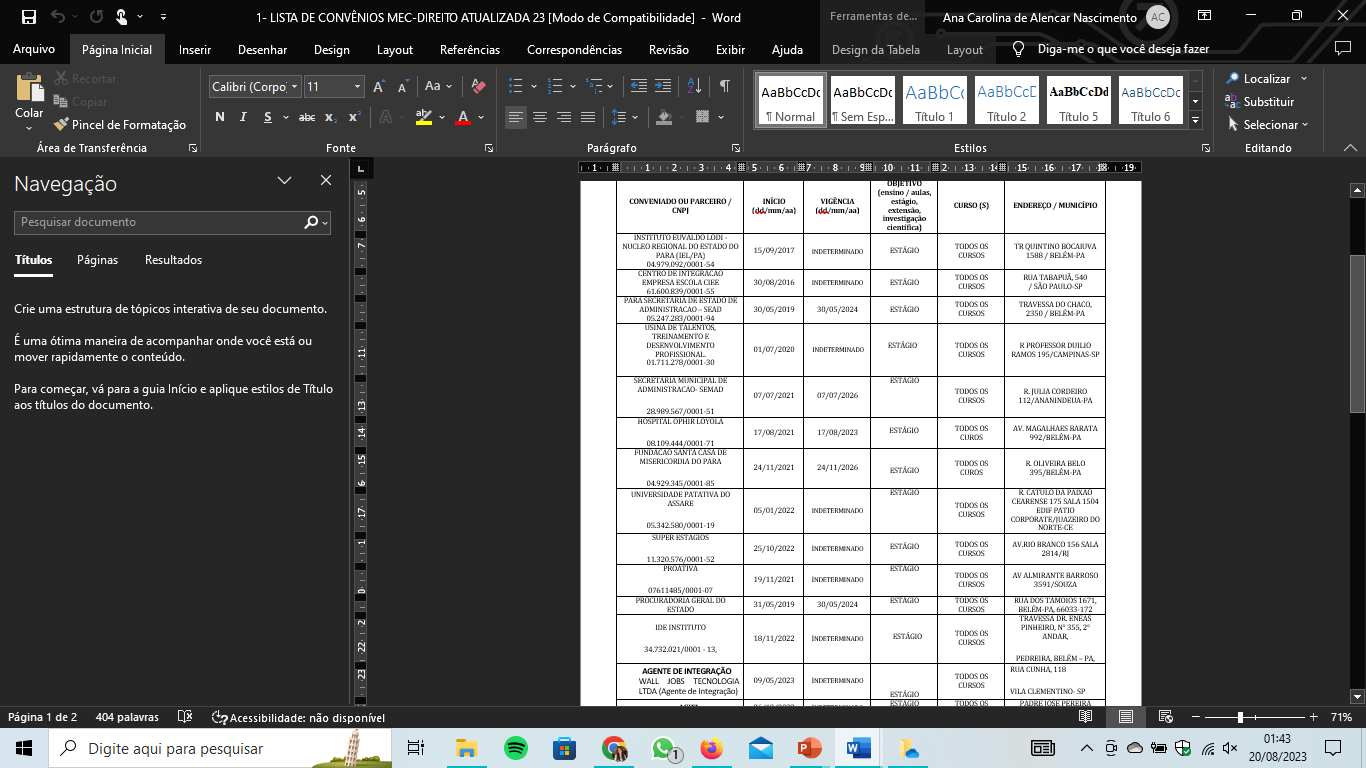 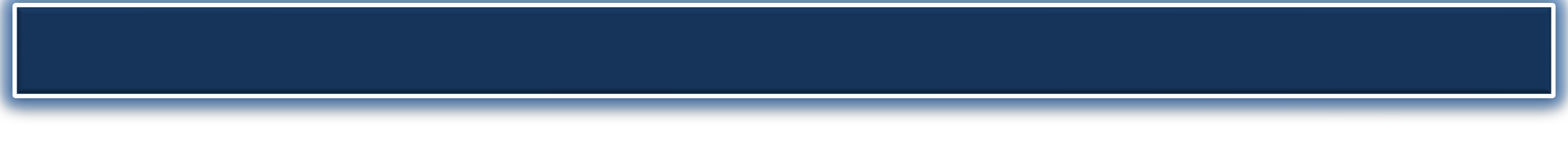 Faculdade Cosmopolita – Curso de Direito
NADD/NAPA
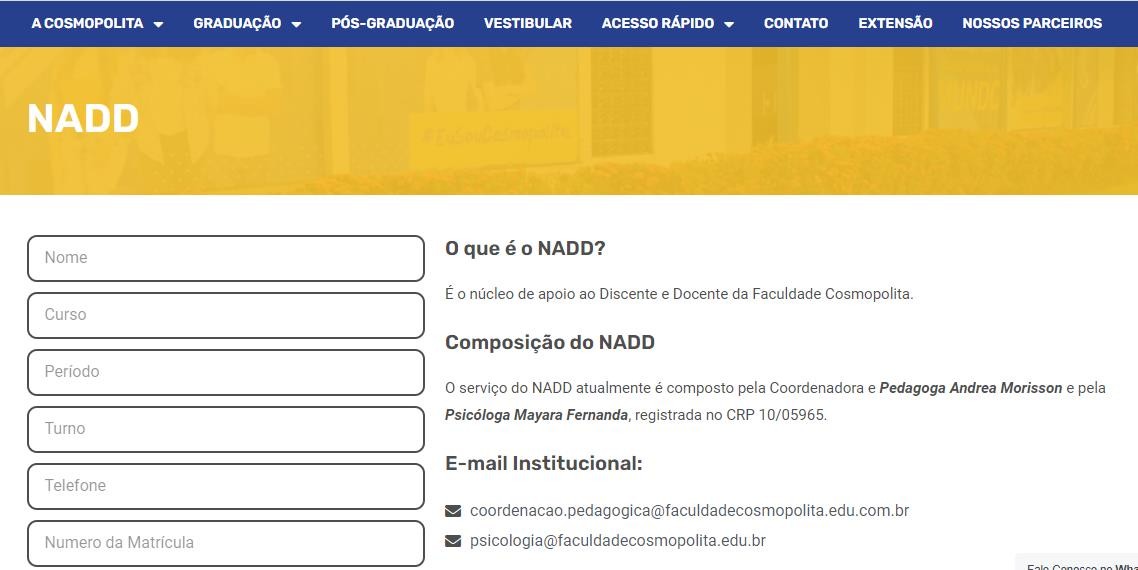 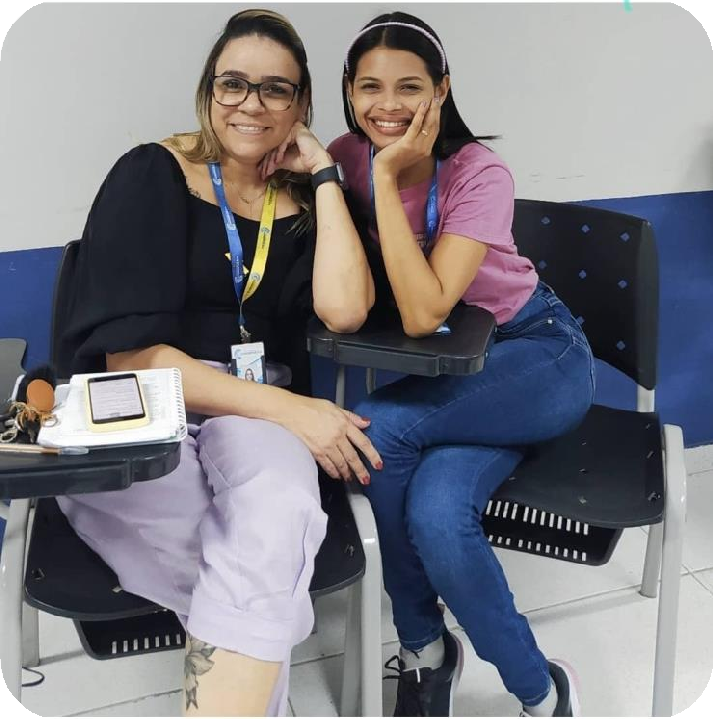 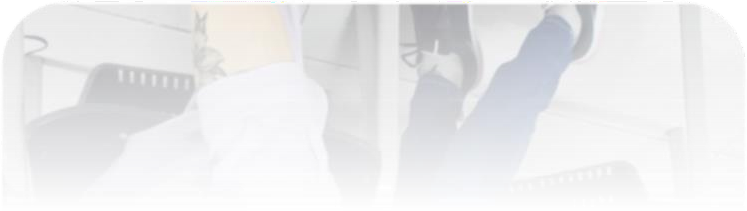 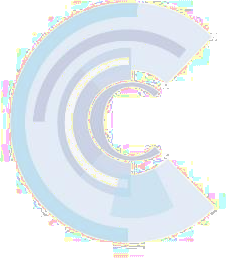